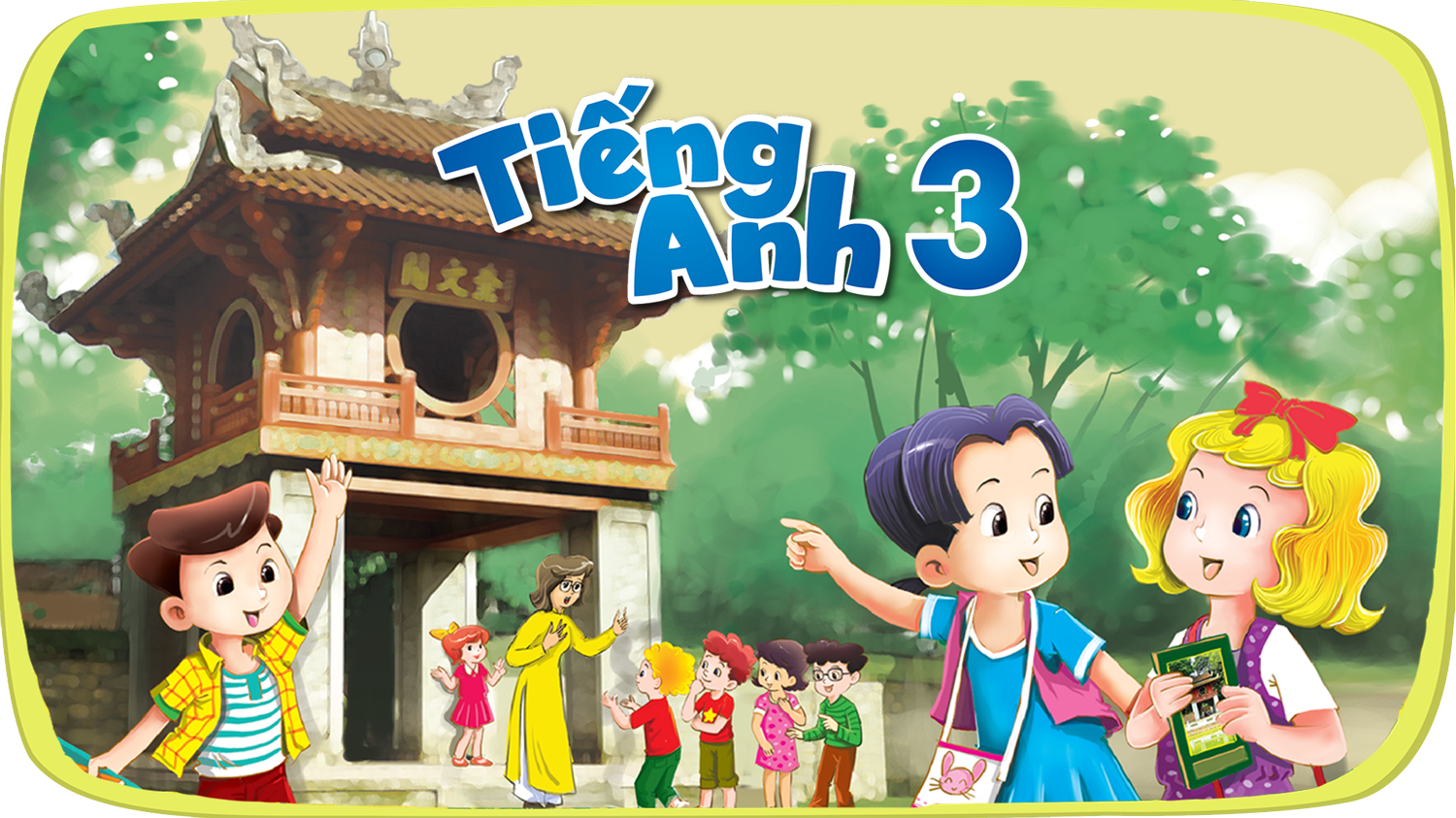 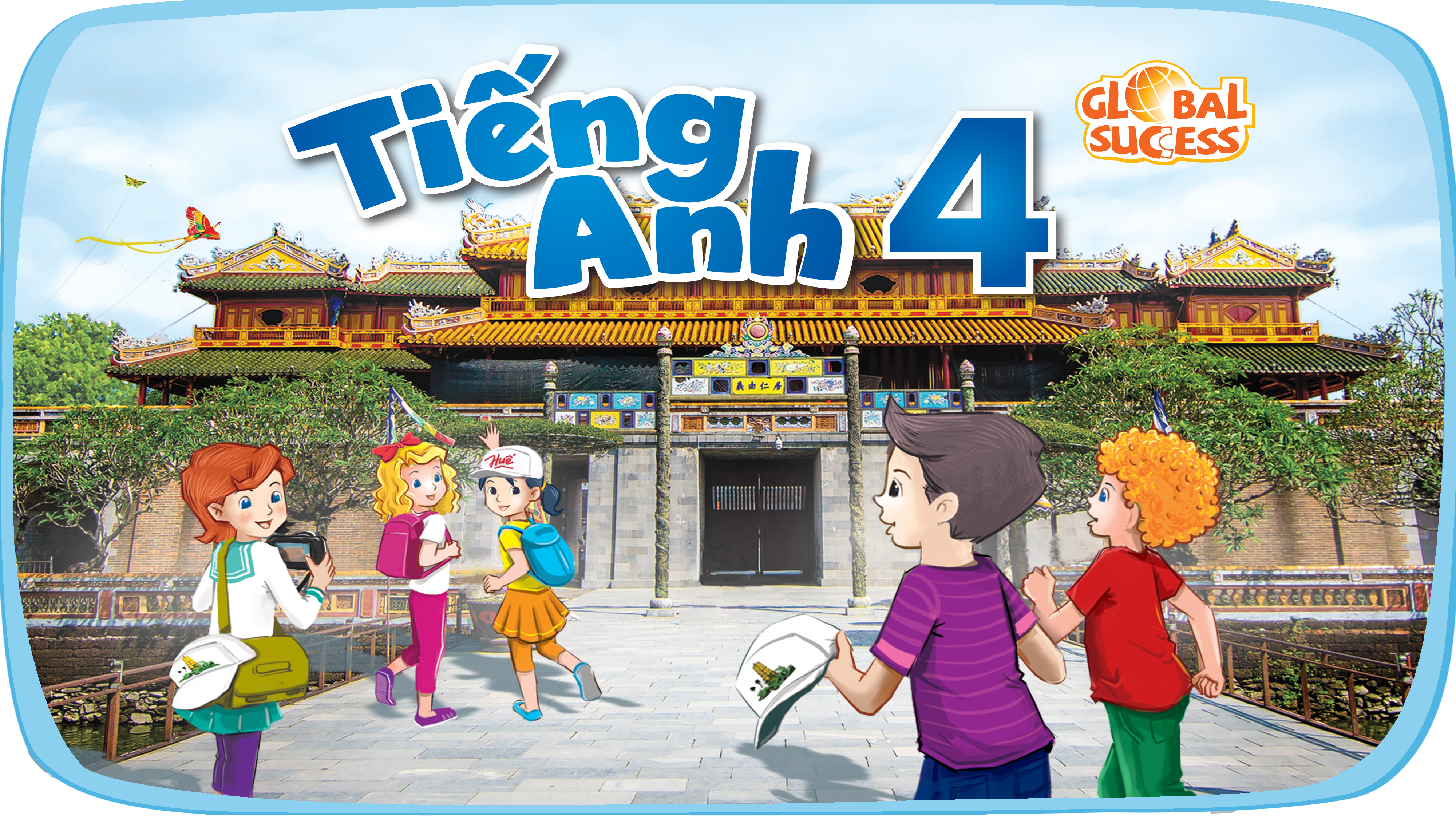 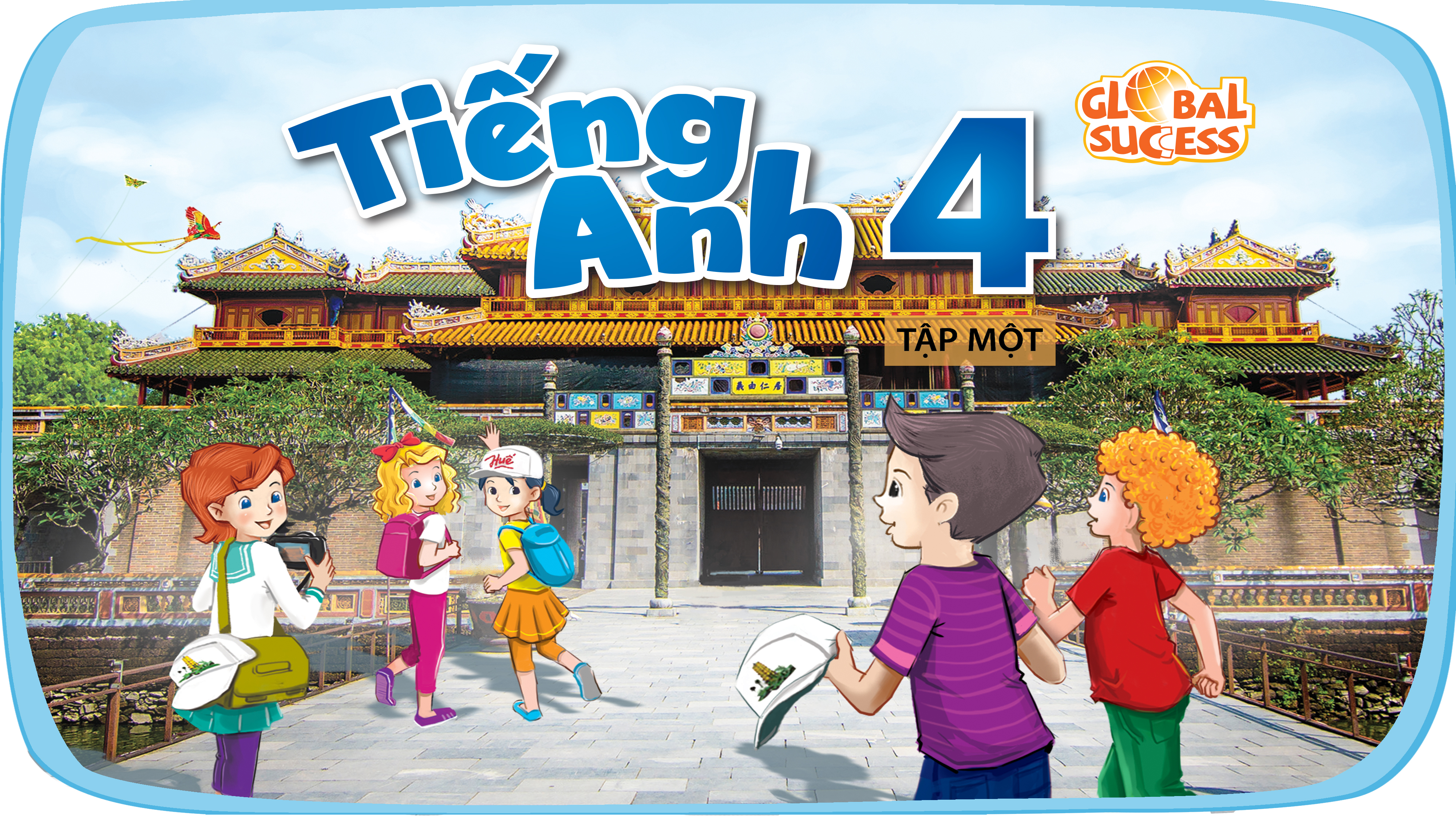 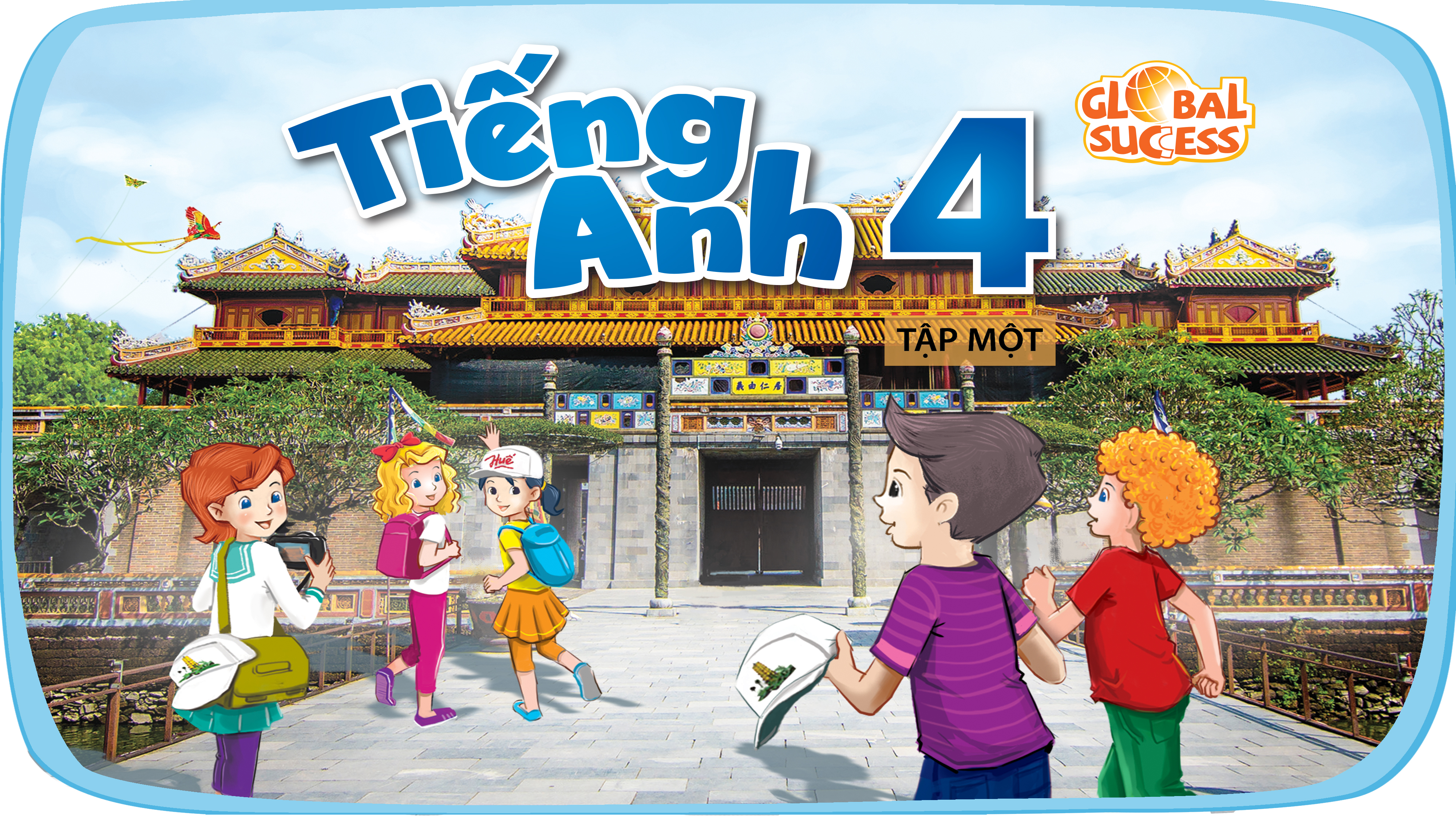 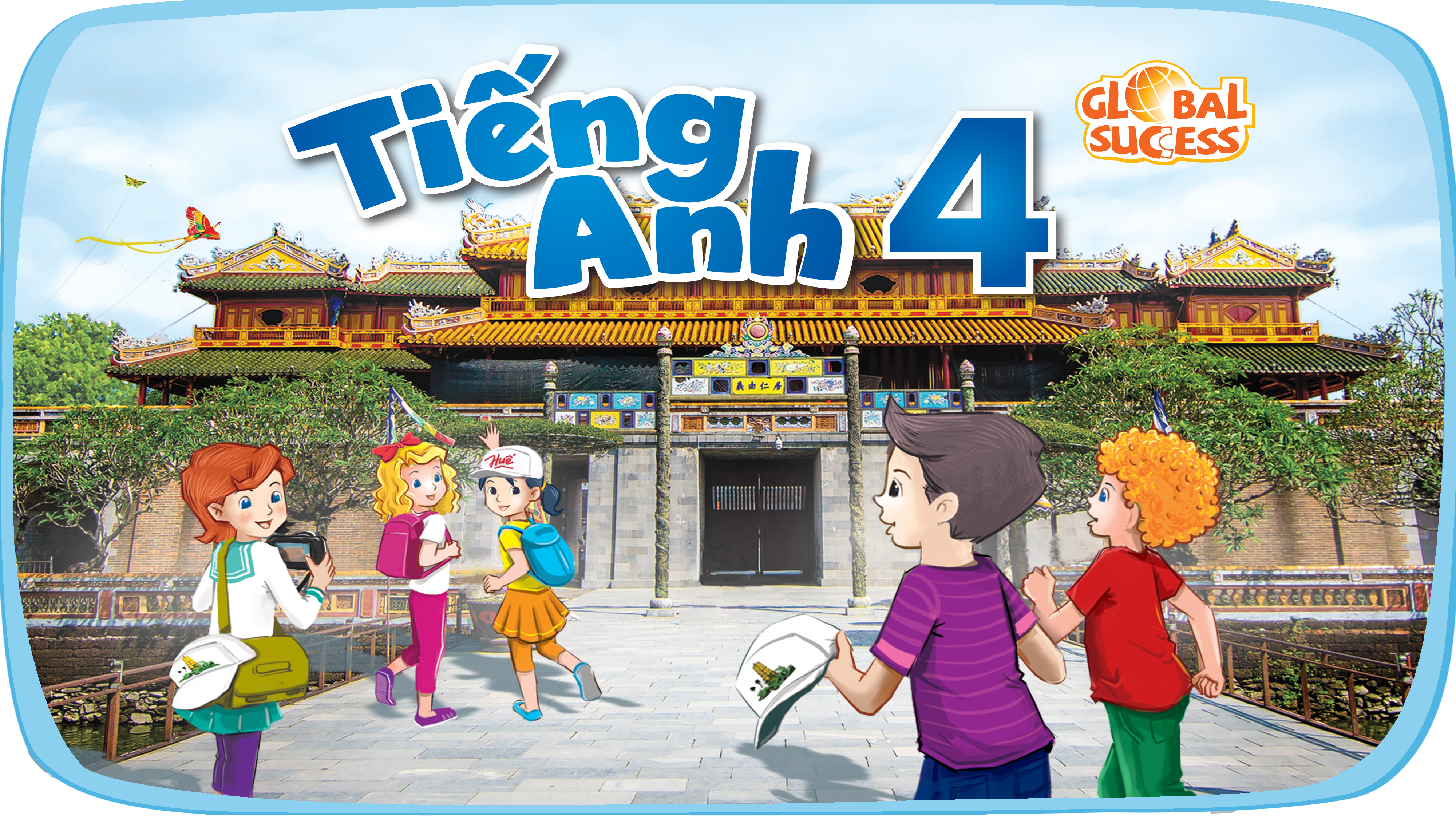 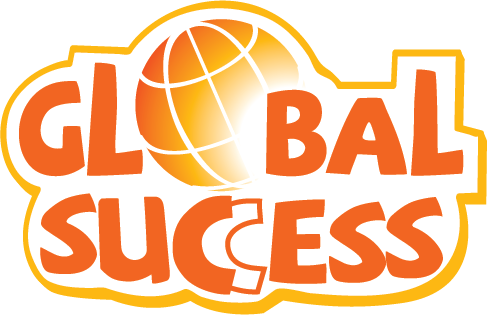 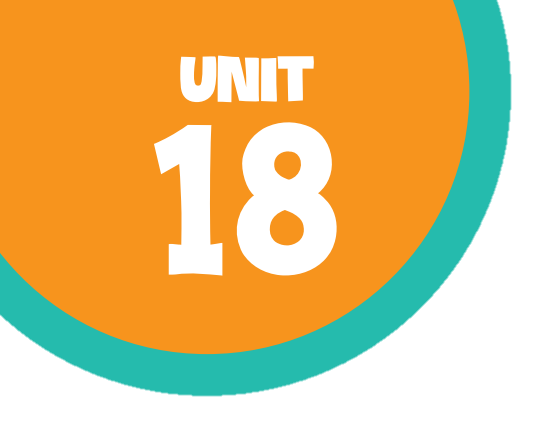 At the shopping centreLesson 2 - Period 4
Table of contents
01
Warm-up and review
Listen and number.
02
Look, complete and read.
04
03
Let’s play.
05
Fun corner and wrap-up
01
Warm-up
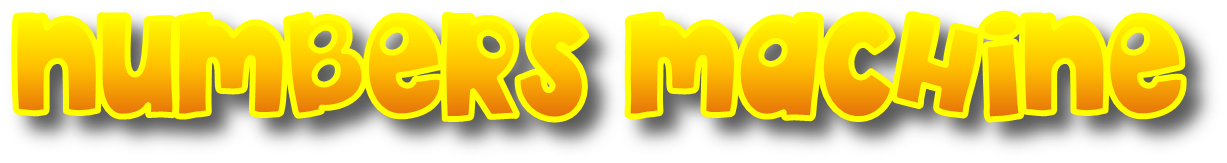 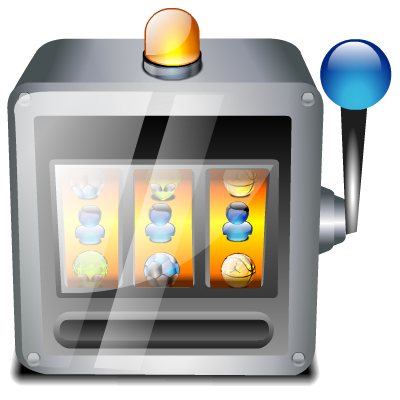 PLAY
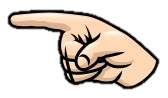 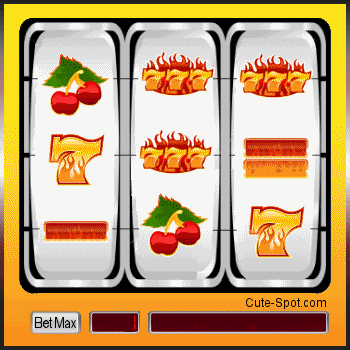 READ THE NUMBER
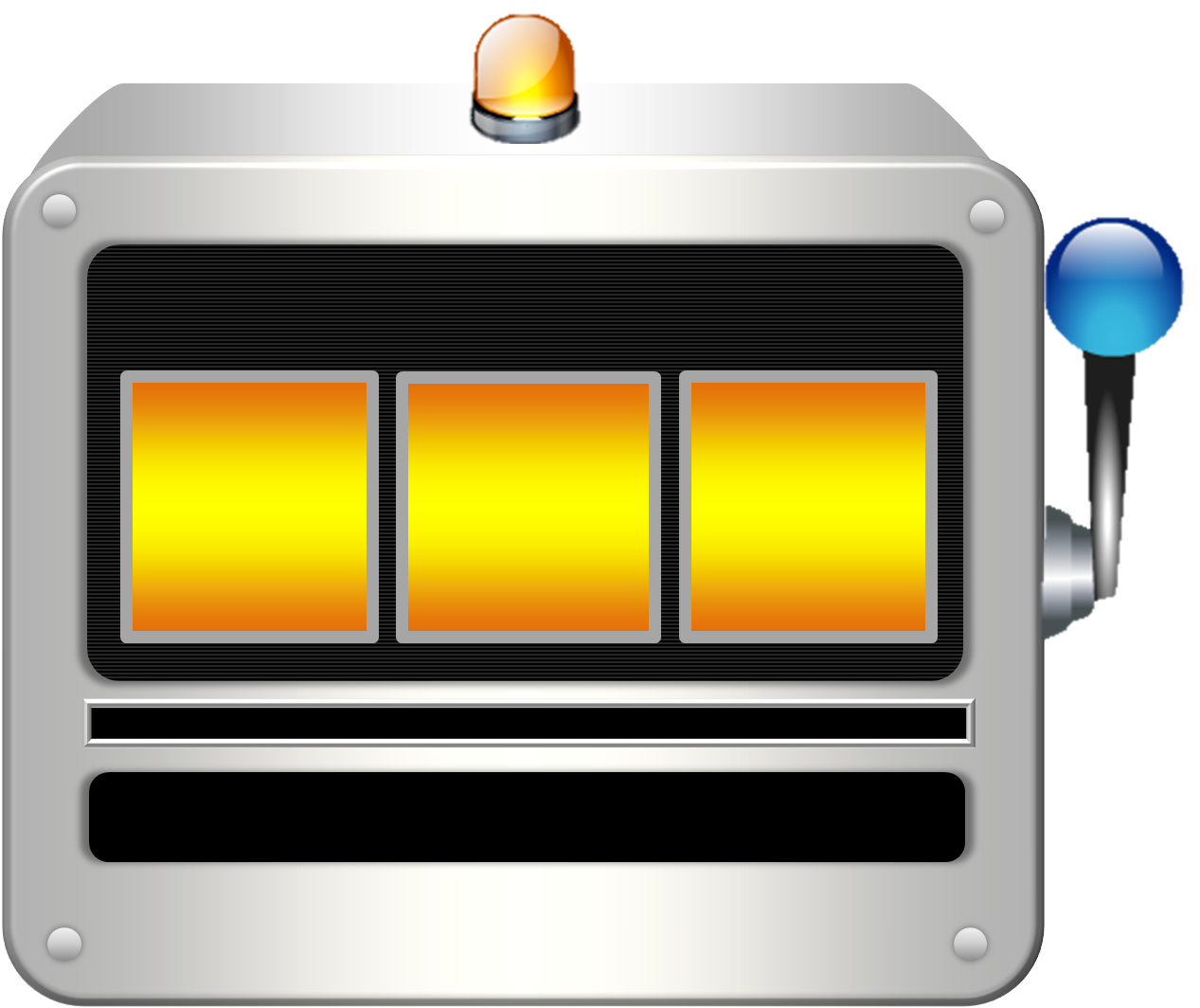 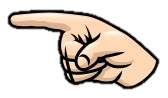 NEXT
1/8
How much?
đ
20
000
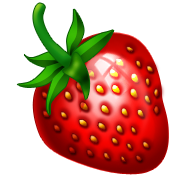 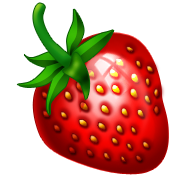 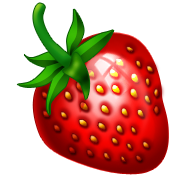 TIME’S UP
TWENTY THOUSAND DONG
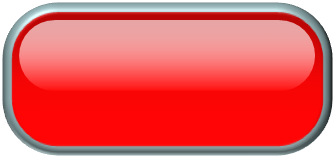 CHECK
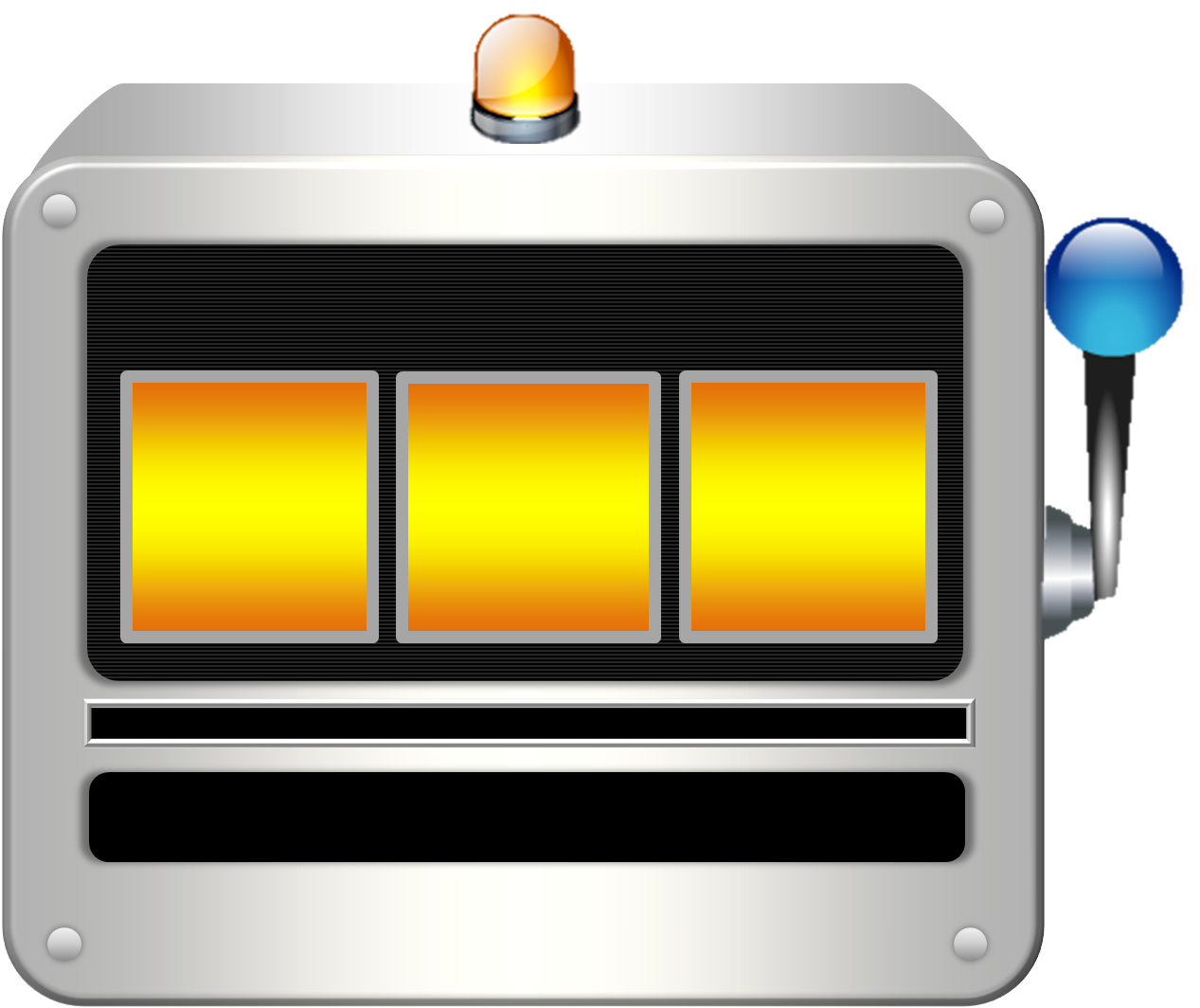 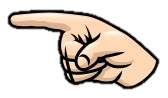 NEXT
2/8
How much?
đ
70
000
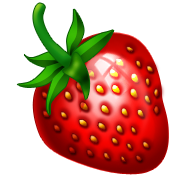 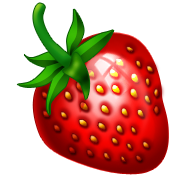 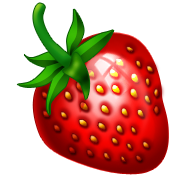 TIME’S UP
SEVENTY THOUSAND DONG
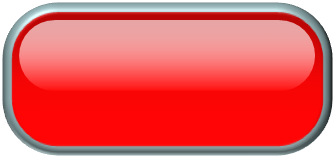 CHECK
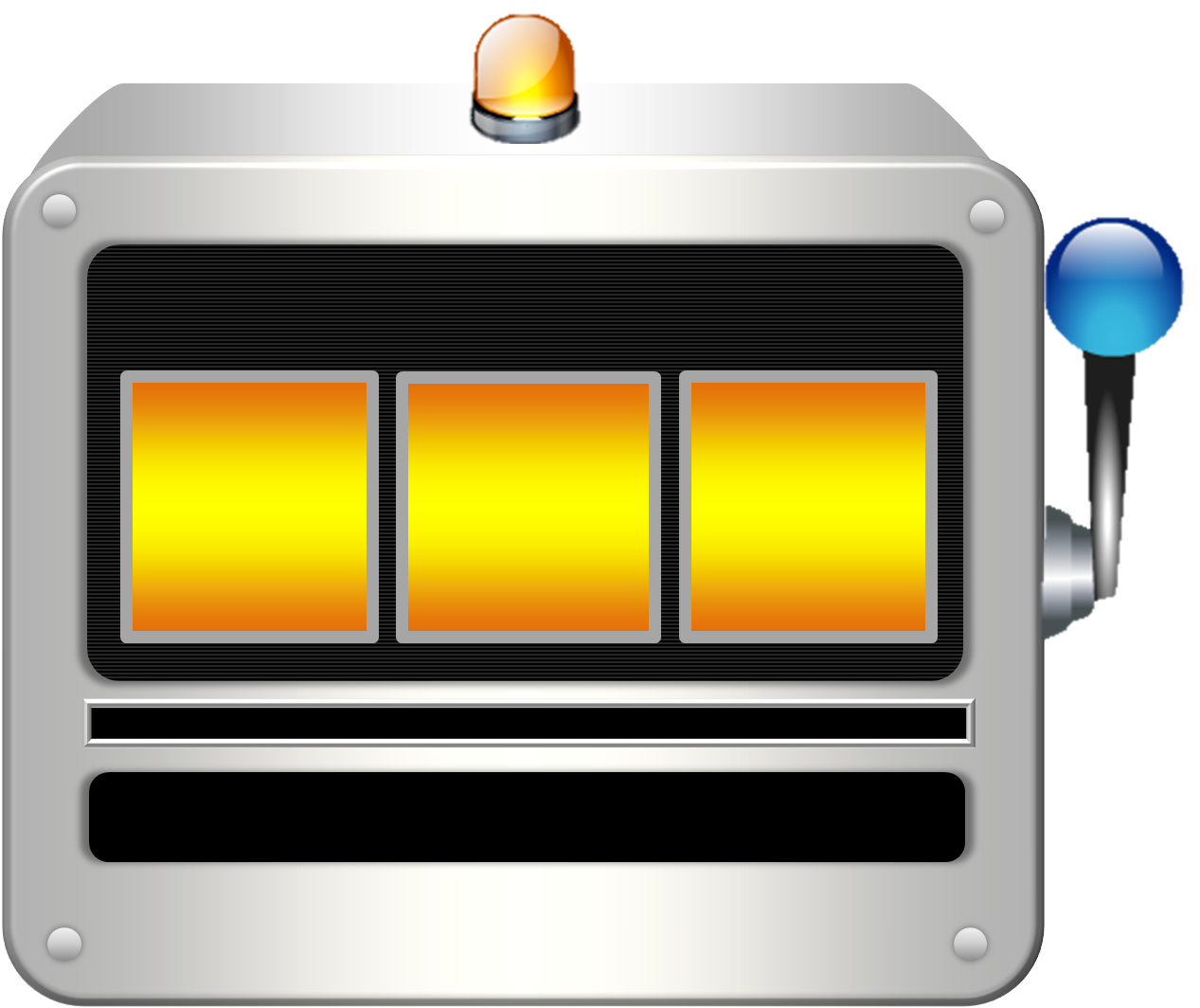 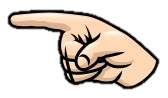 NEXT
3/8
How much?
đ
50
000
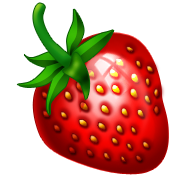 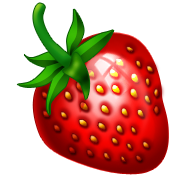 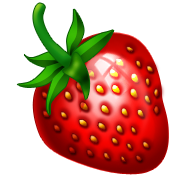 TIME’S UP
FIFTY THOUSAND DONG
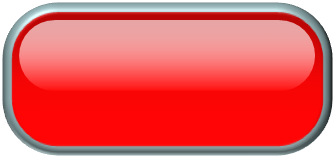 CHECK
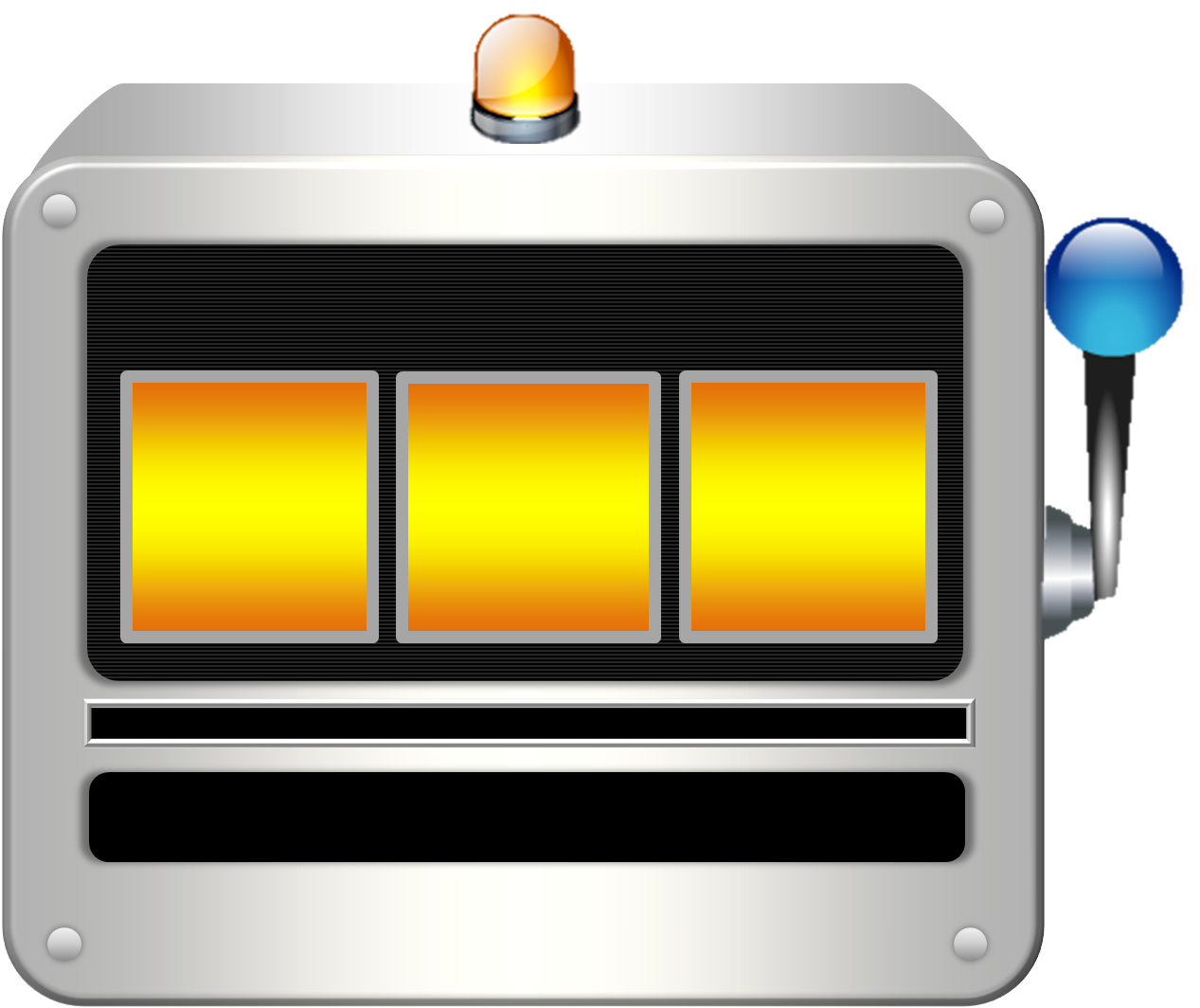 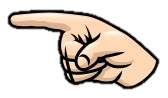 NEXT
4/8
How much?
đ
40
000
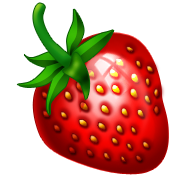 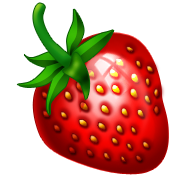 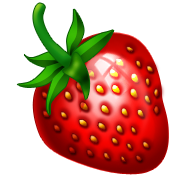 TIME’S UP
FORTY THOUSAND DONG
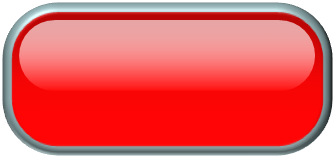 CHECK
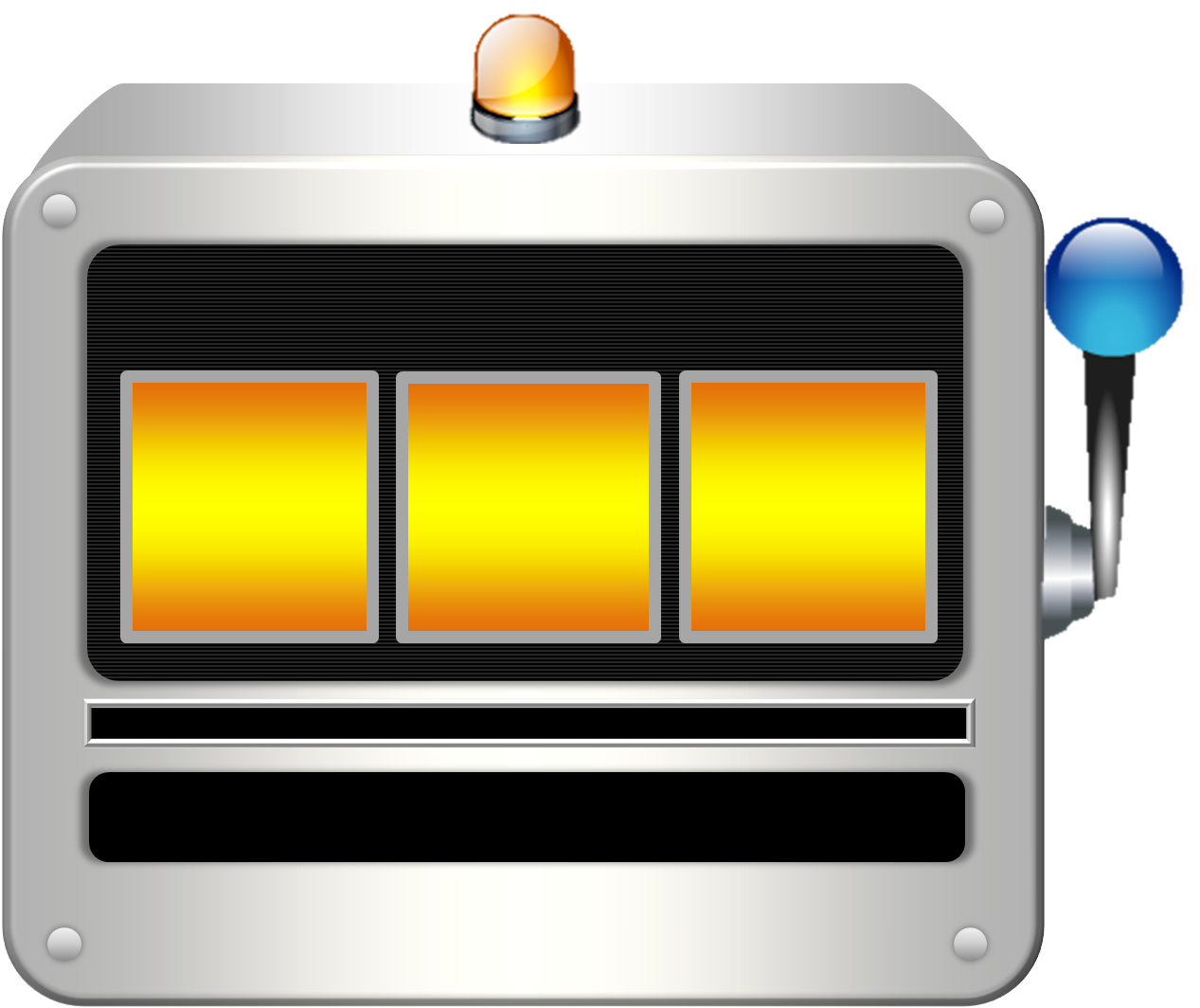 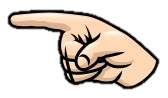 NEXT
5/8
How much?
đ
60
000
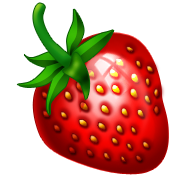 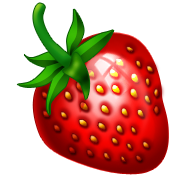 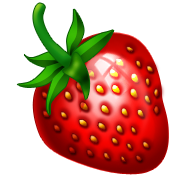 TIME’S UP
SIXTY THOUSAND DONG
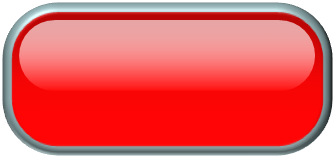 CHECK
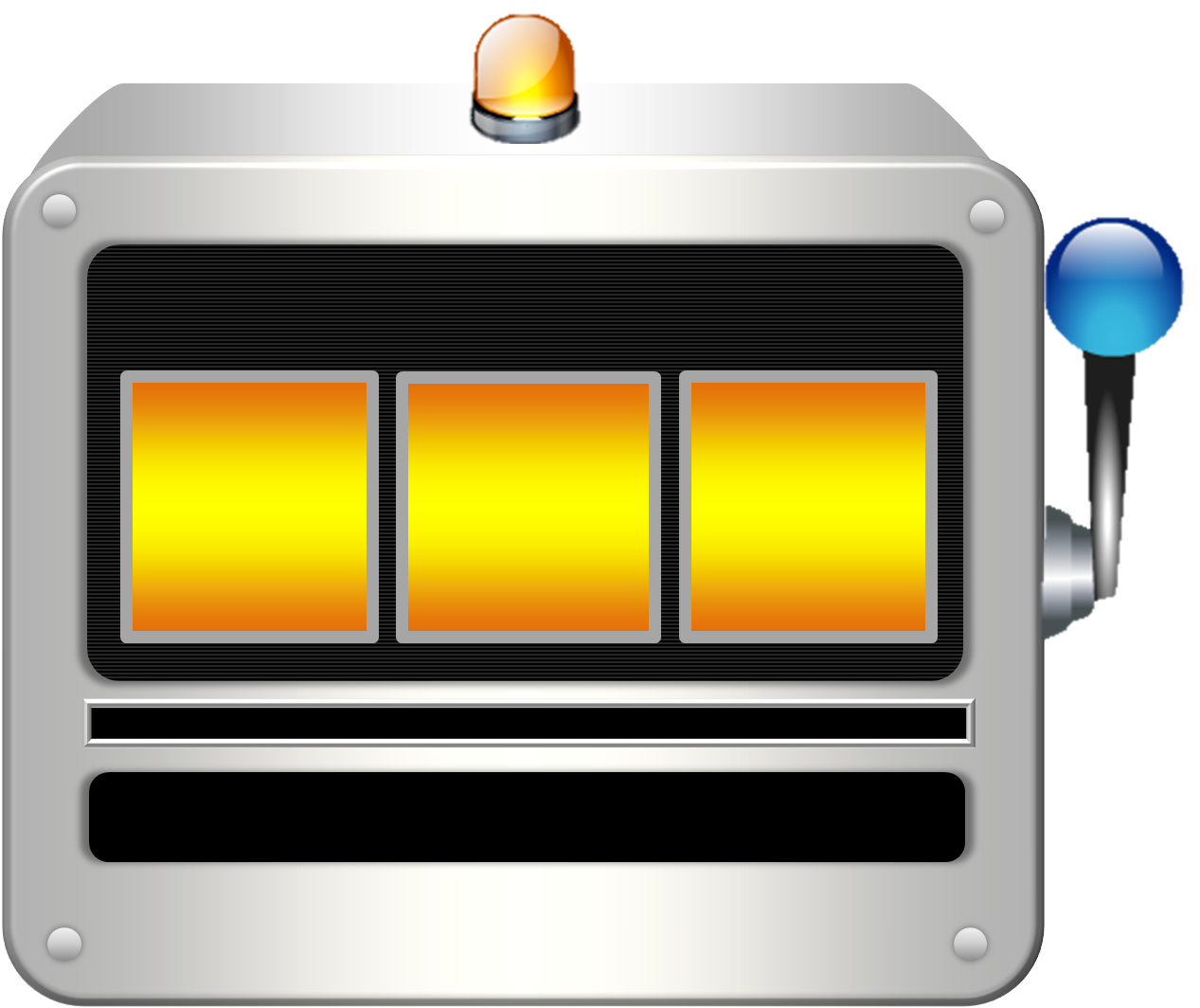 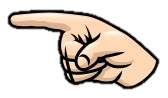 NEXT
6/8
How much?
đ
90
000
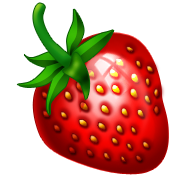 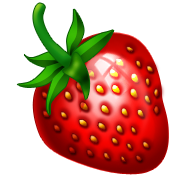 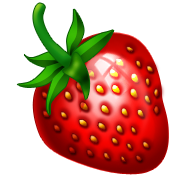 TIME’S UP
NINETY THOUSAND DONG
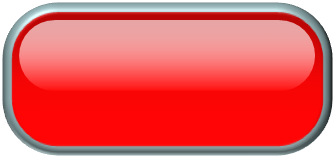 CHECK
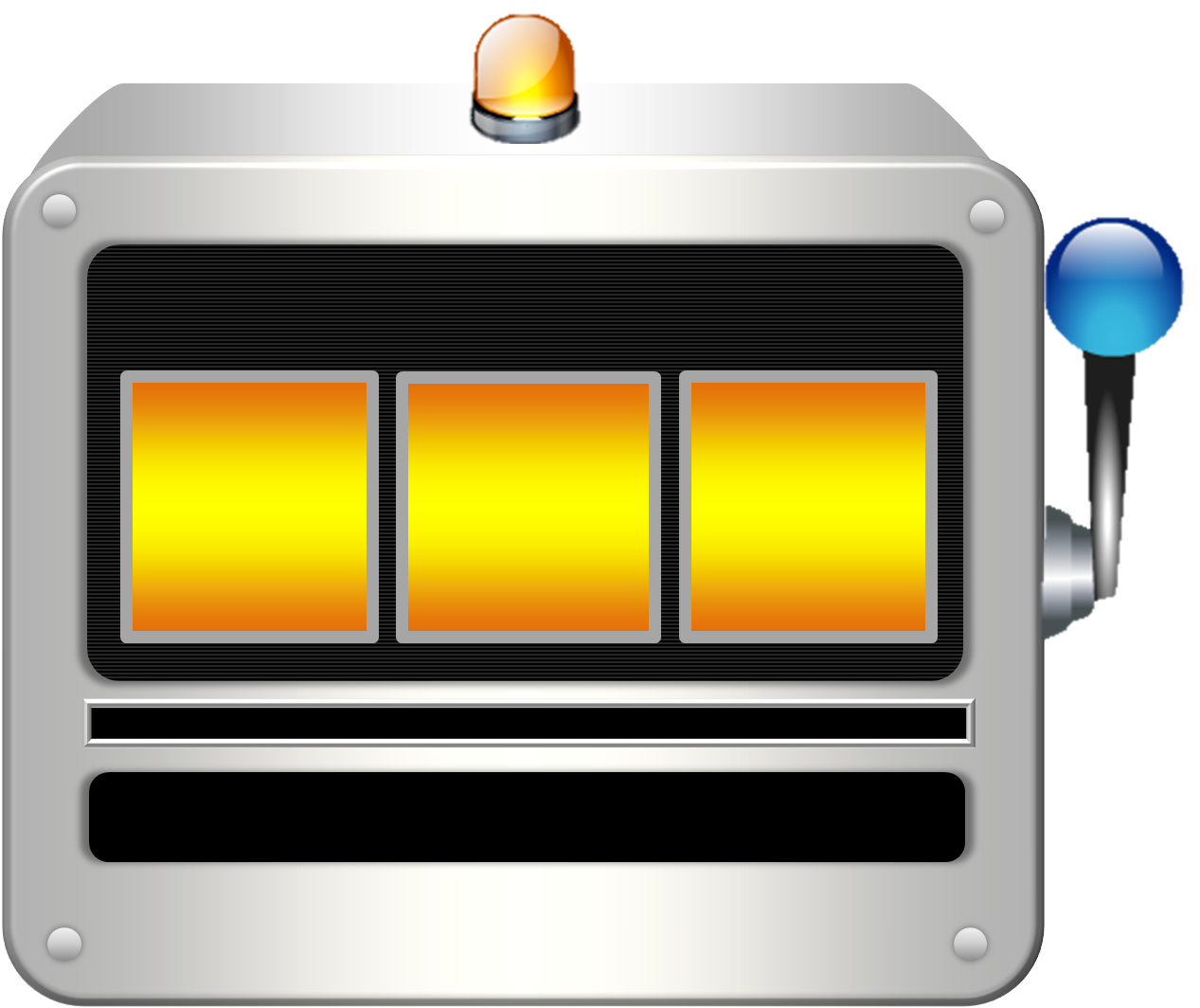 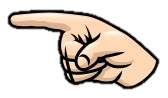 NEXT
7/8
How much?
đ
80
000
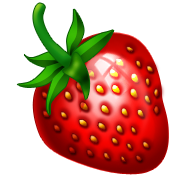 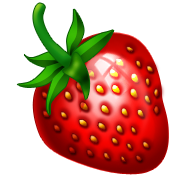 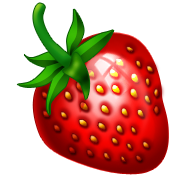 TIME’S UP
EIGHTY THOUSAND DONG
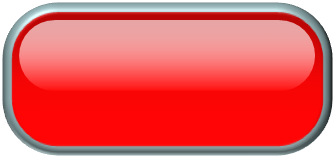 CHECK
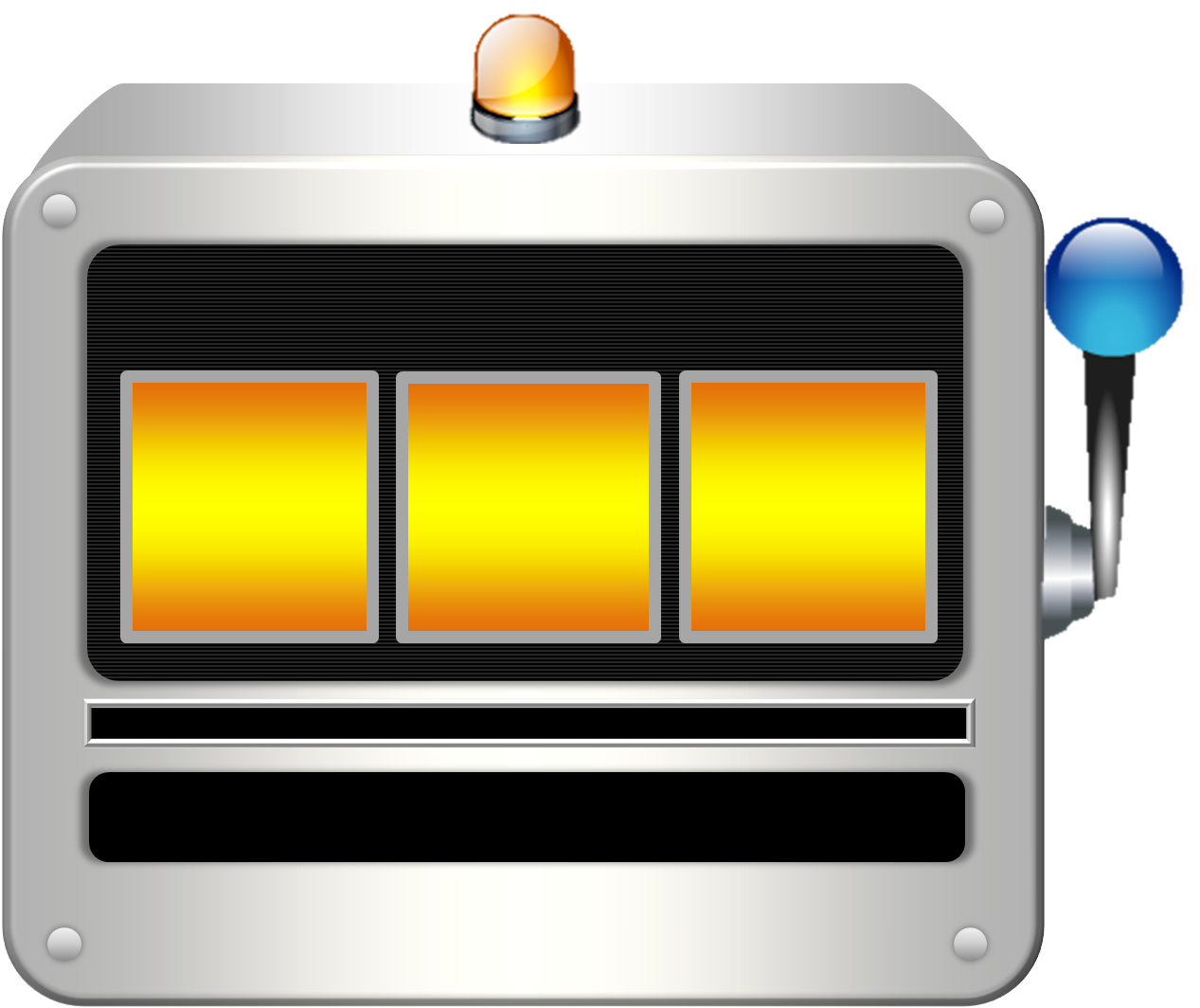 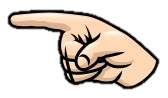 NEXT
8/8
How much?
đ
30
000
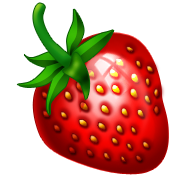 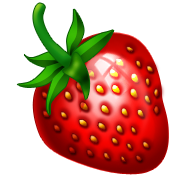 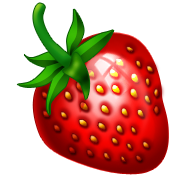 TIME’S UP
THIRTY THOUSAND DONG
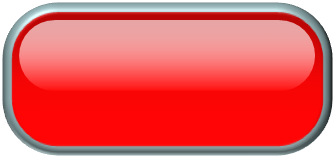 CHECK
Pupil’s book page 55
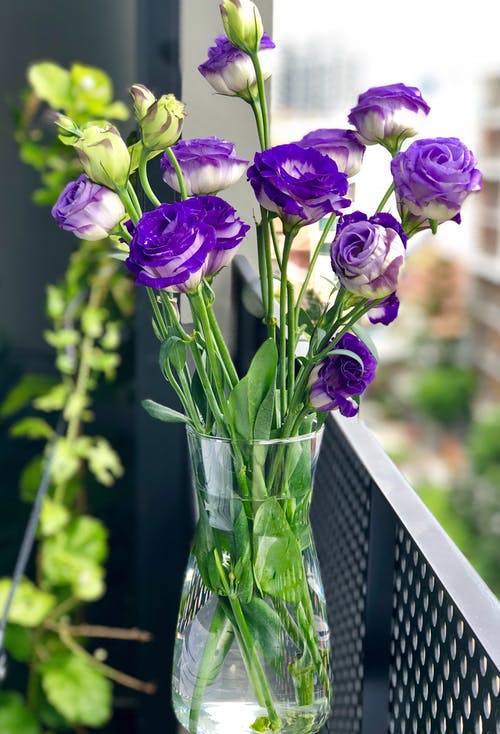 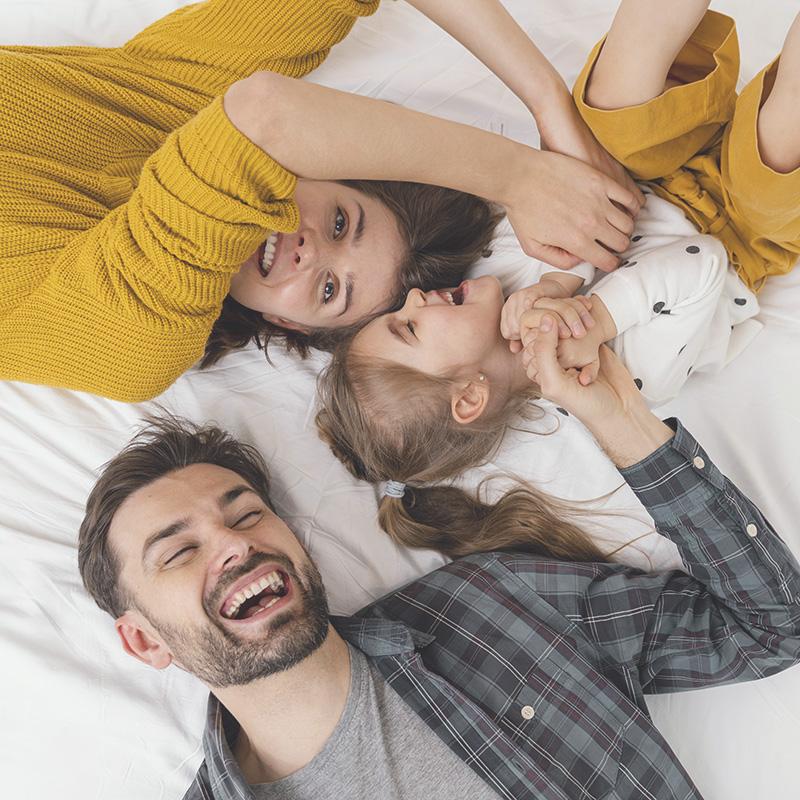 02
Listen and number.
What is this?
How much is this?
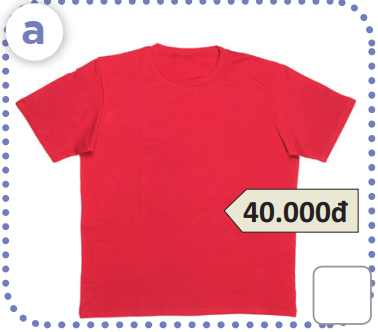 What is this?
How much is this?
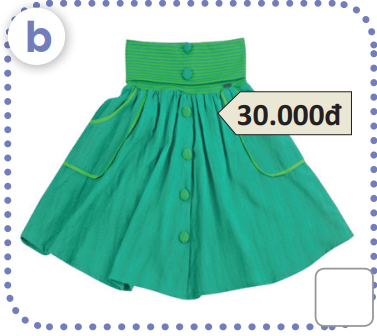 What is this?
How much is this?
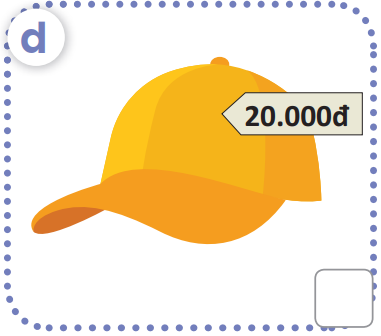 What is this?
How much is this?
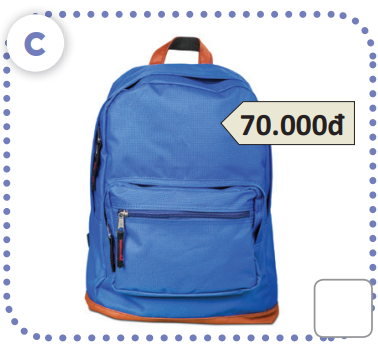 Work in pairs. 
Ask and answer
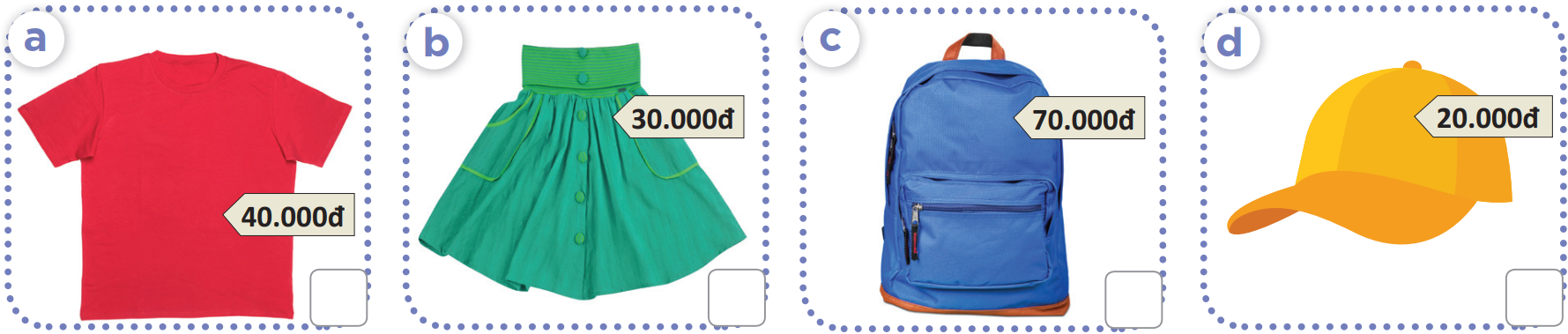 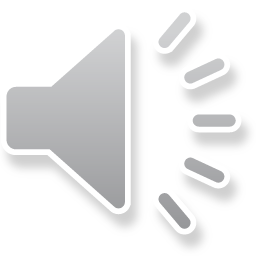 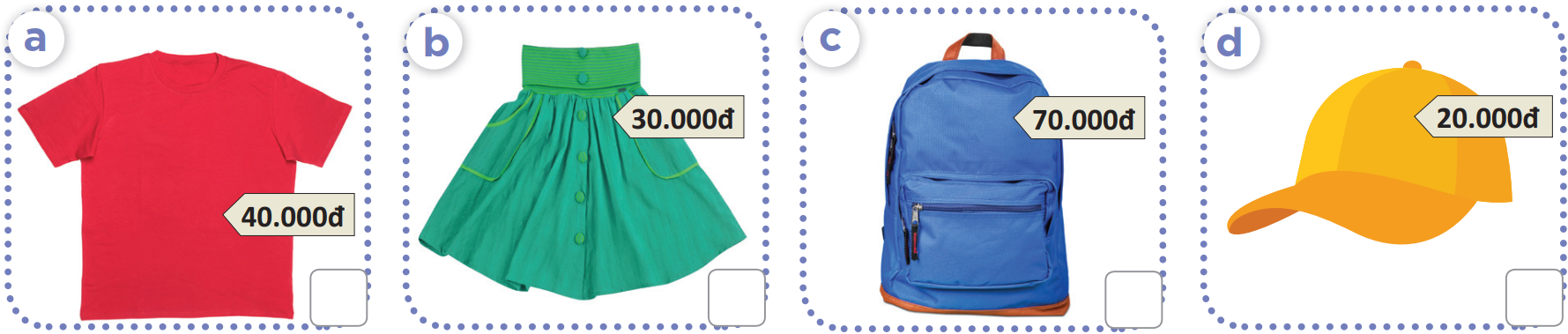 3
2
4
1
03
Look, complete and read.
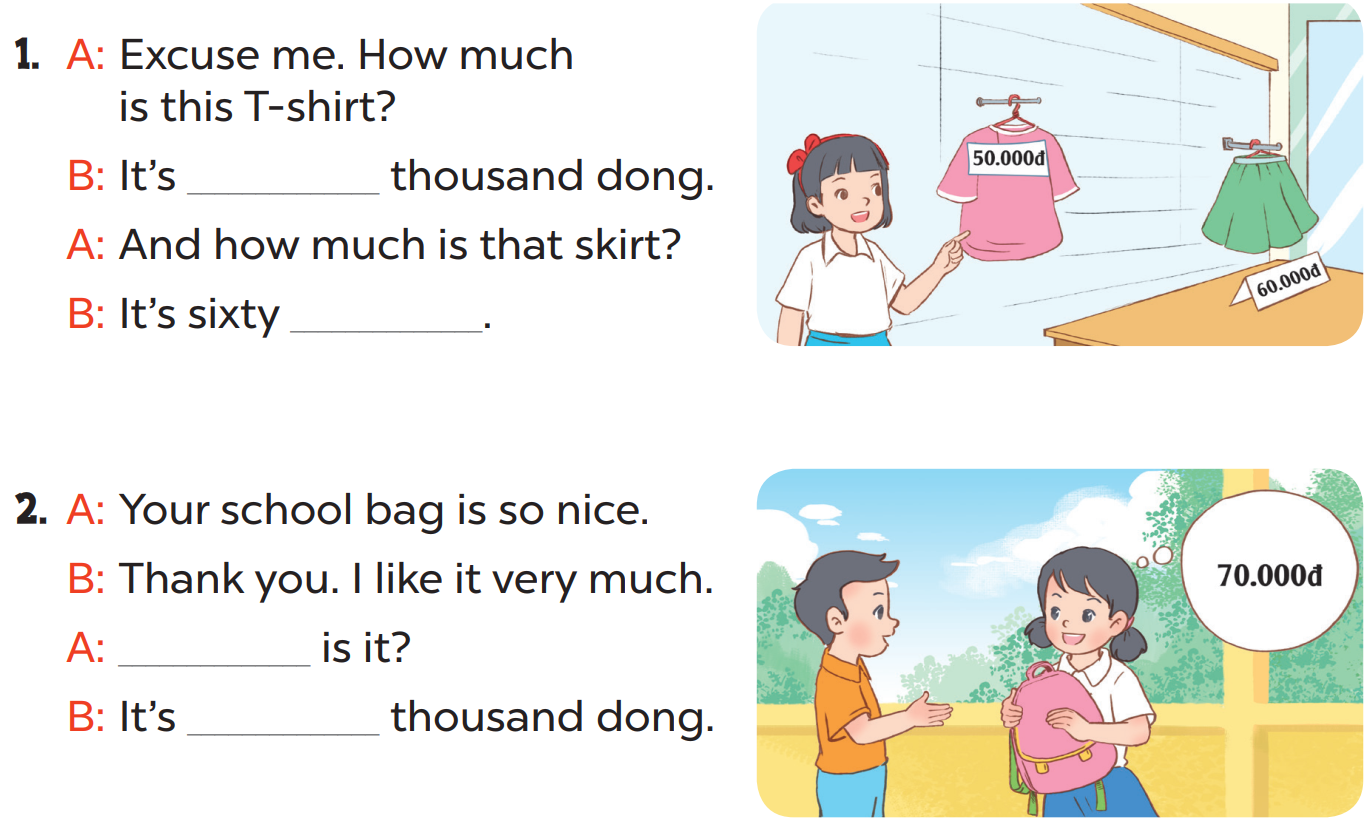 fifty
thousand dong
How much
seventy
04
Let’s play!
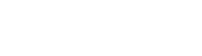 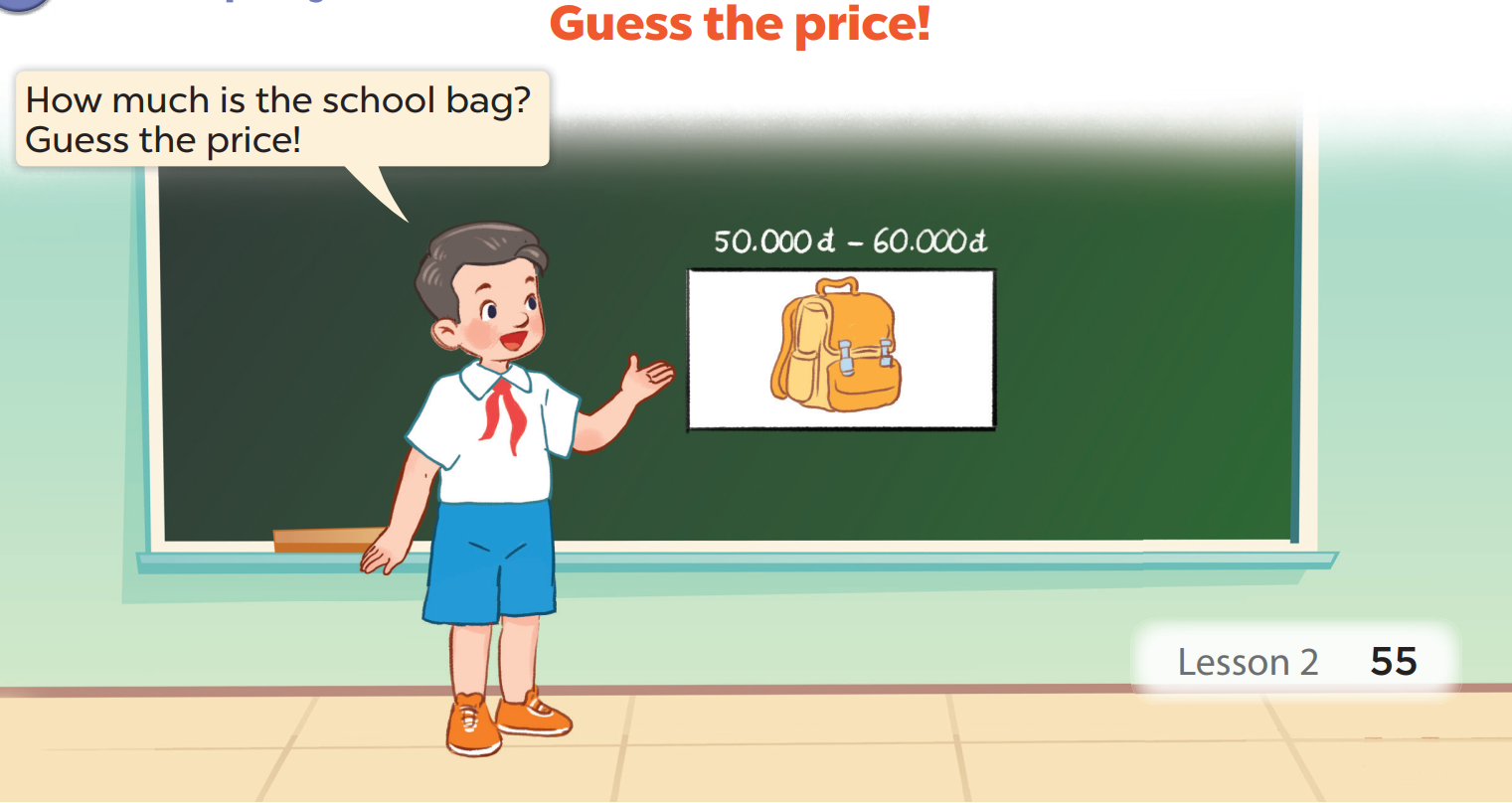 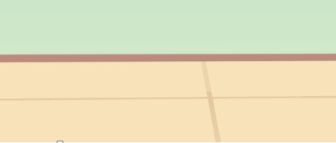 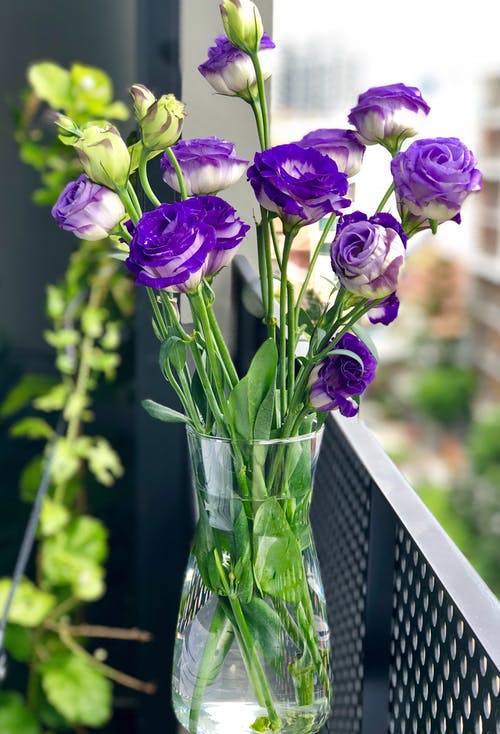 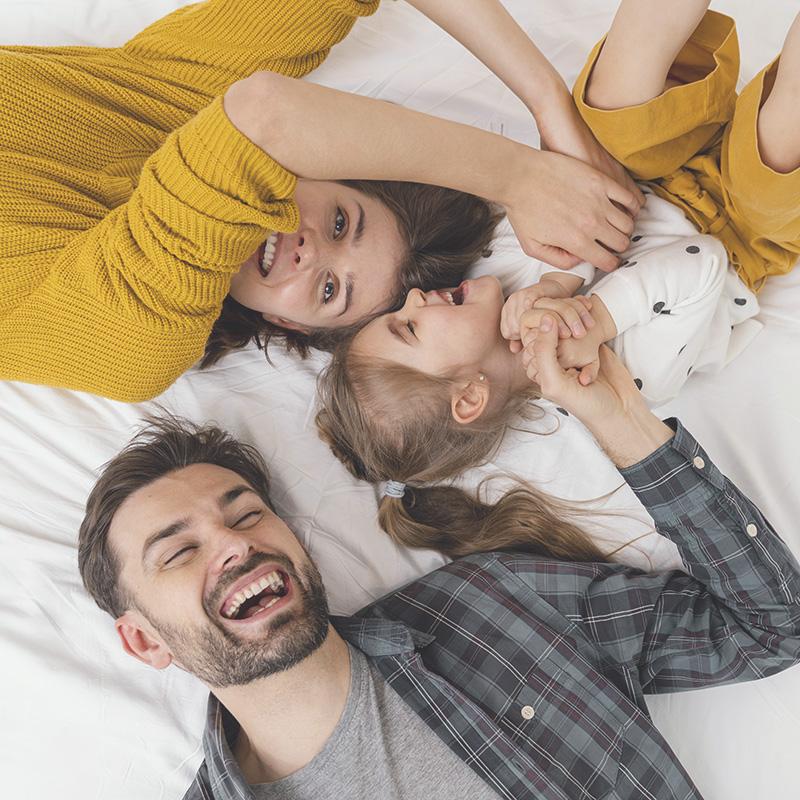 05
Fun corner
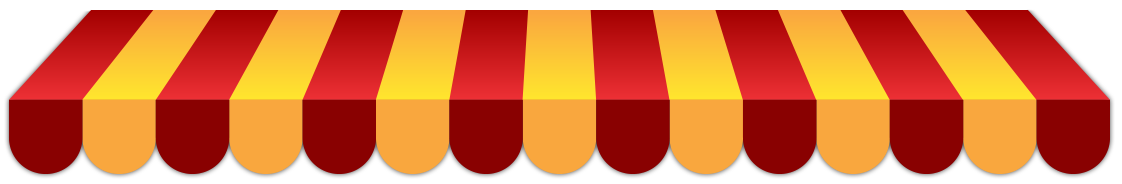 Shopping centre
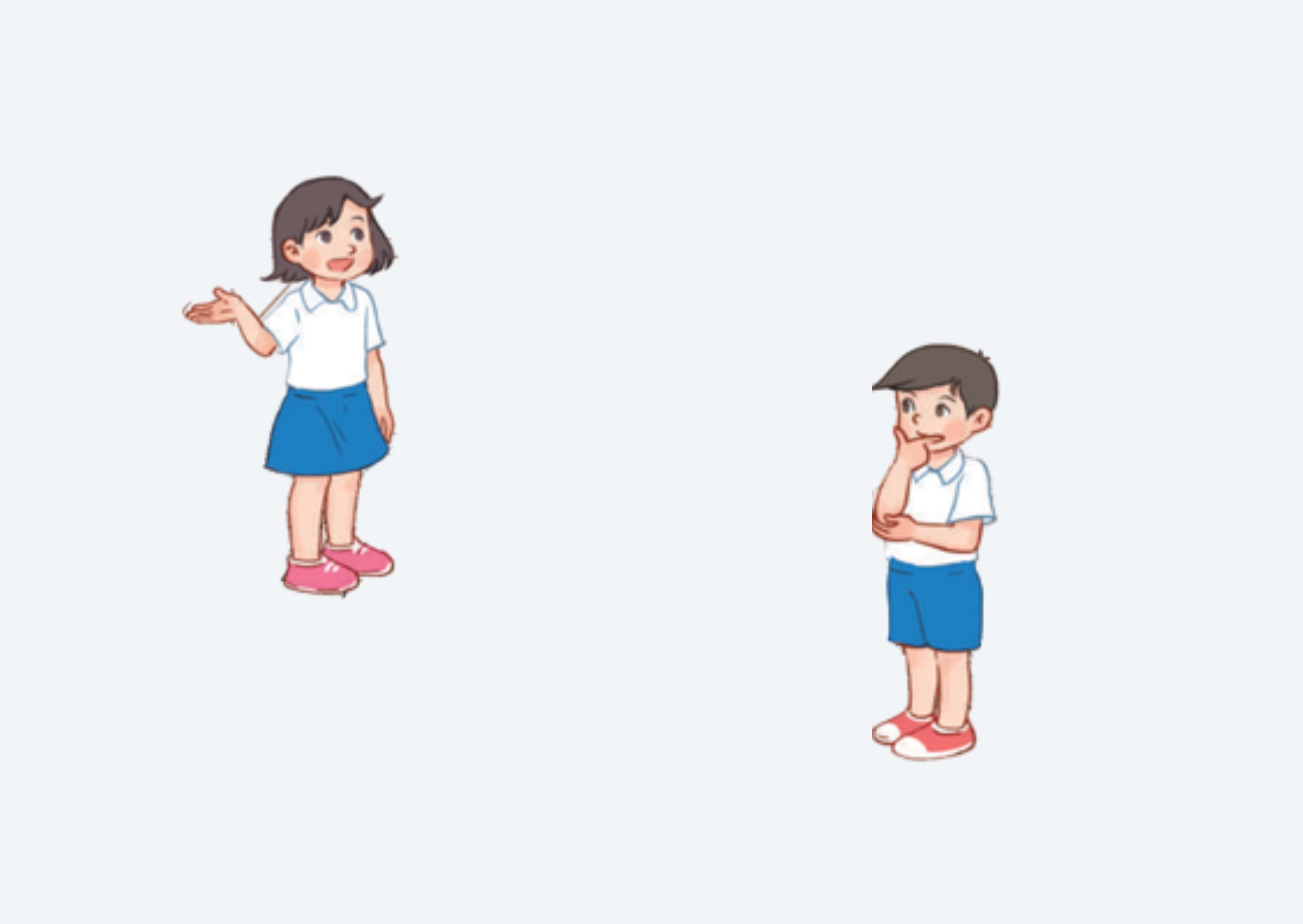 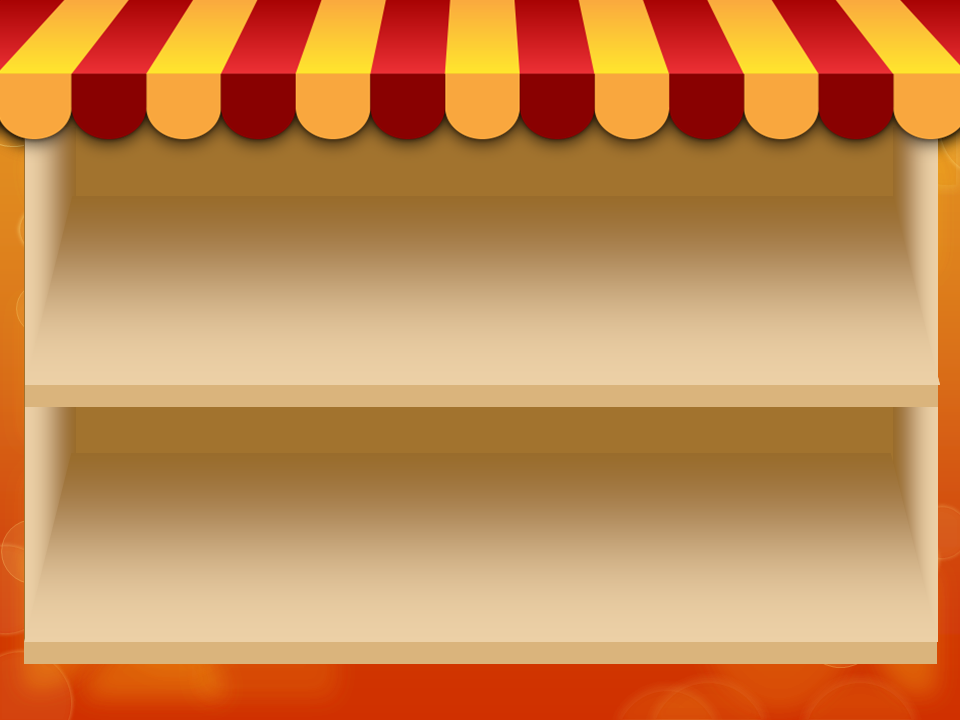 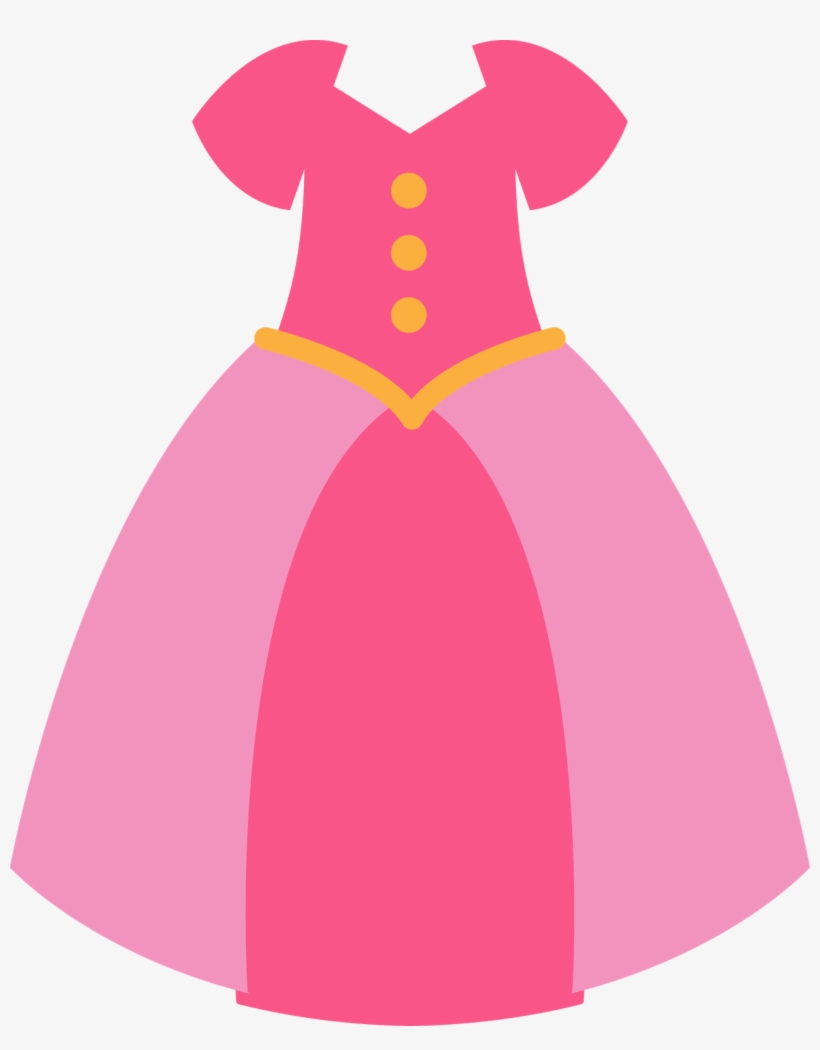 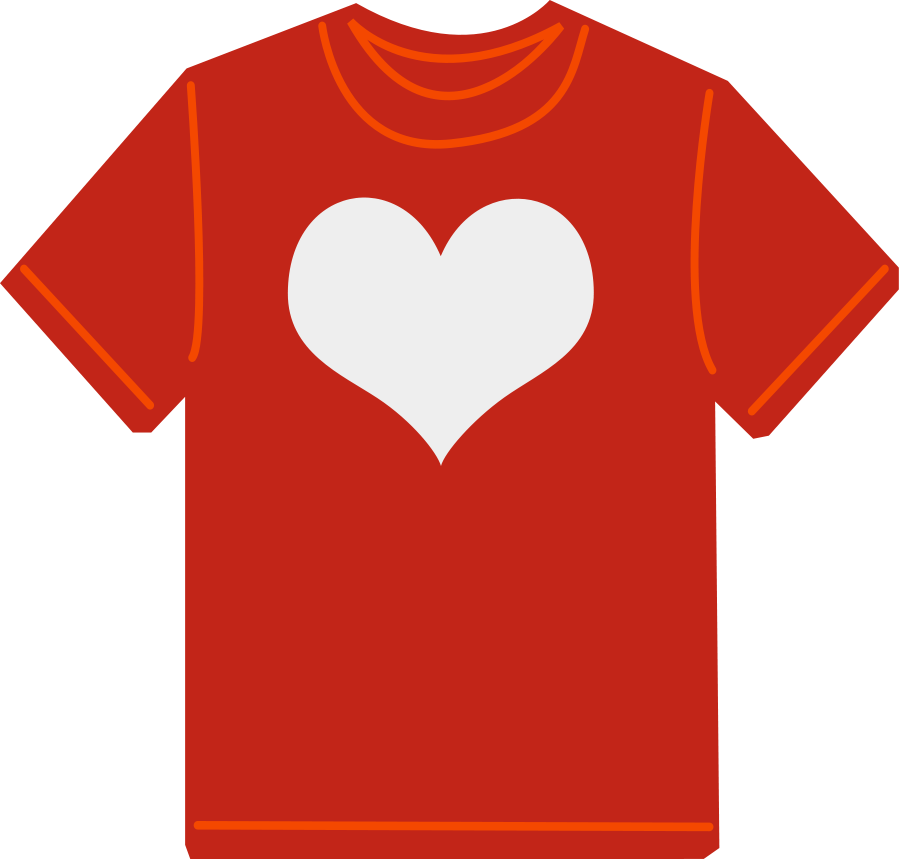 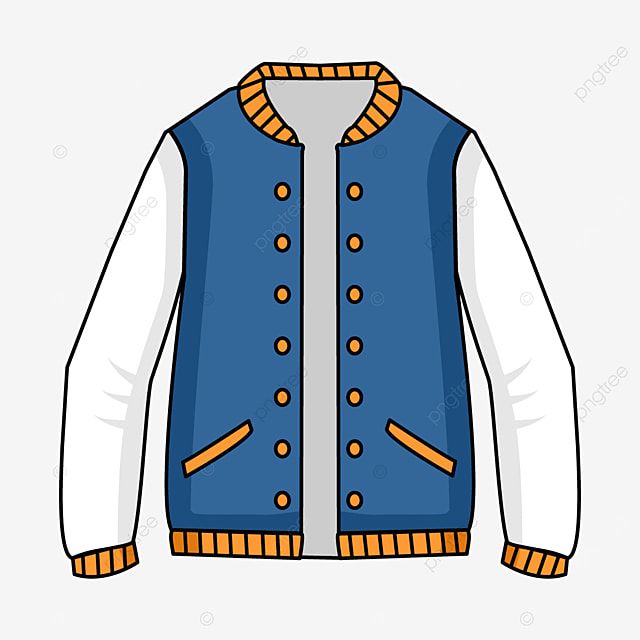 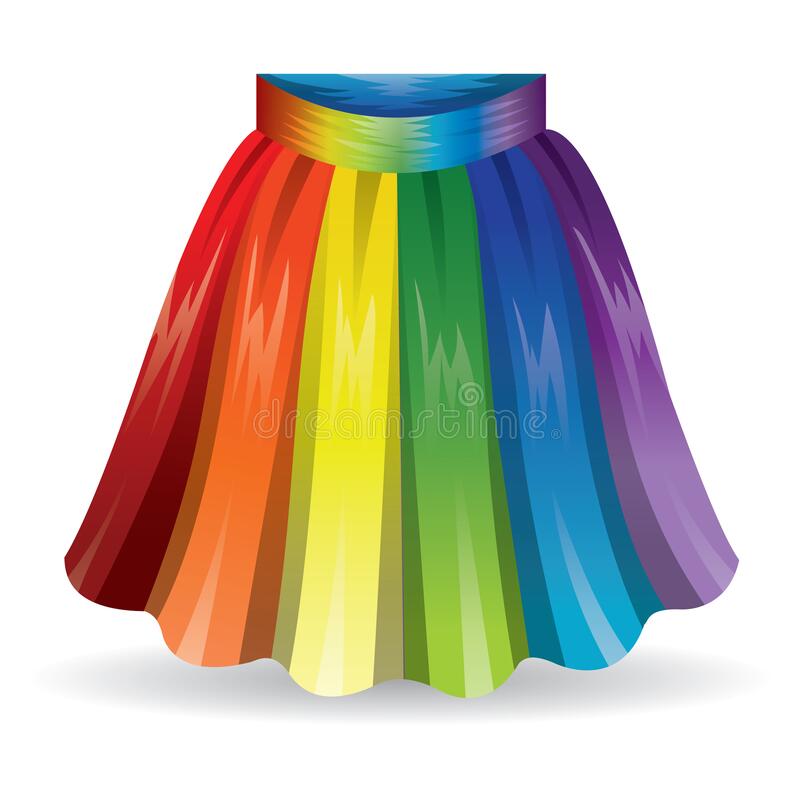 90.000 đ
70.000 đ
40.000 đ
50.000 đ
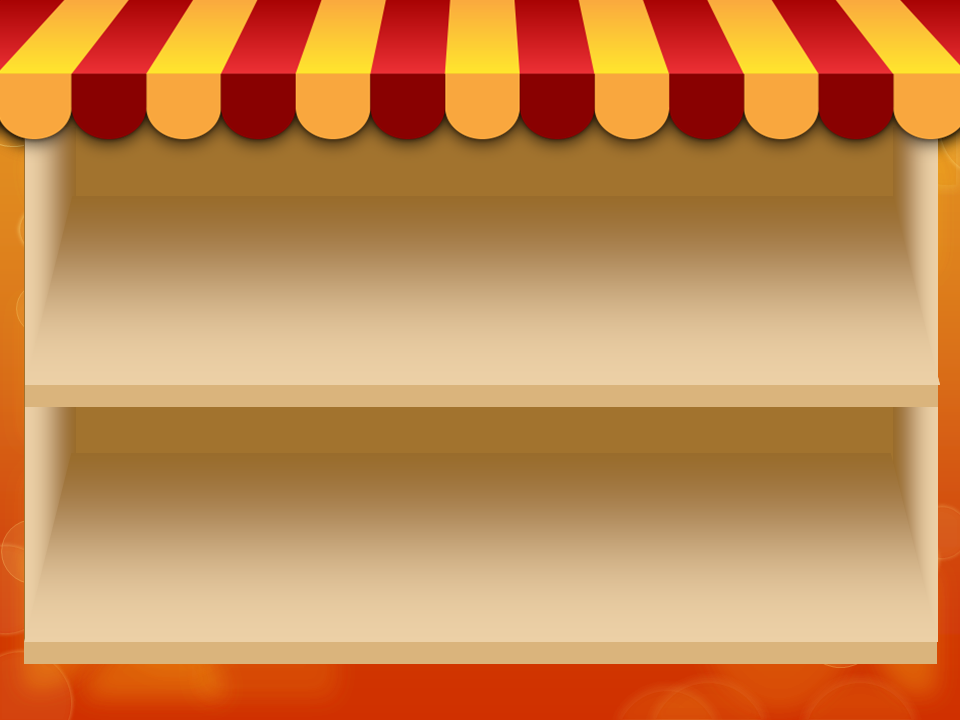 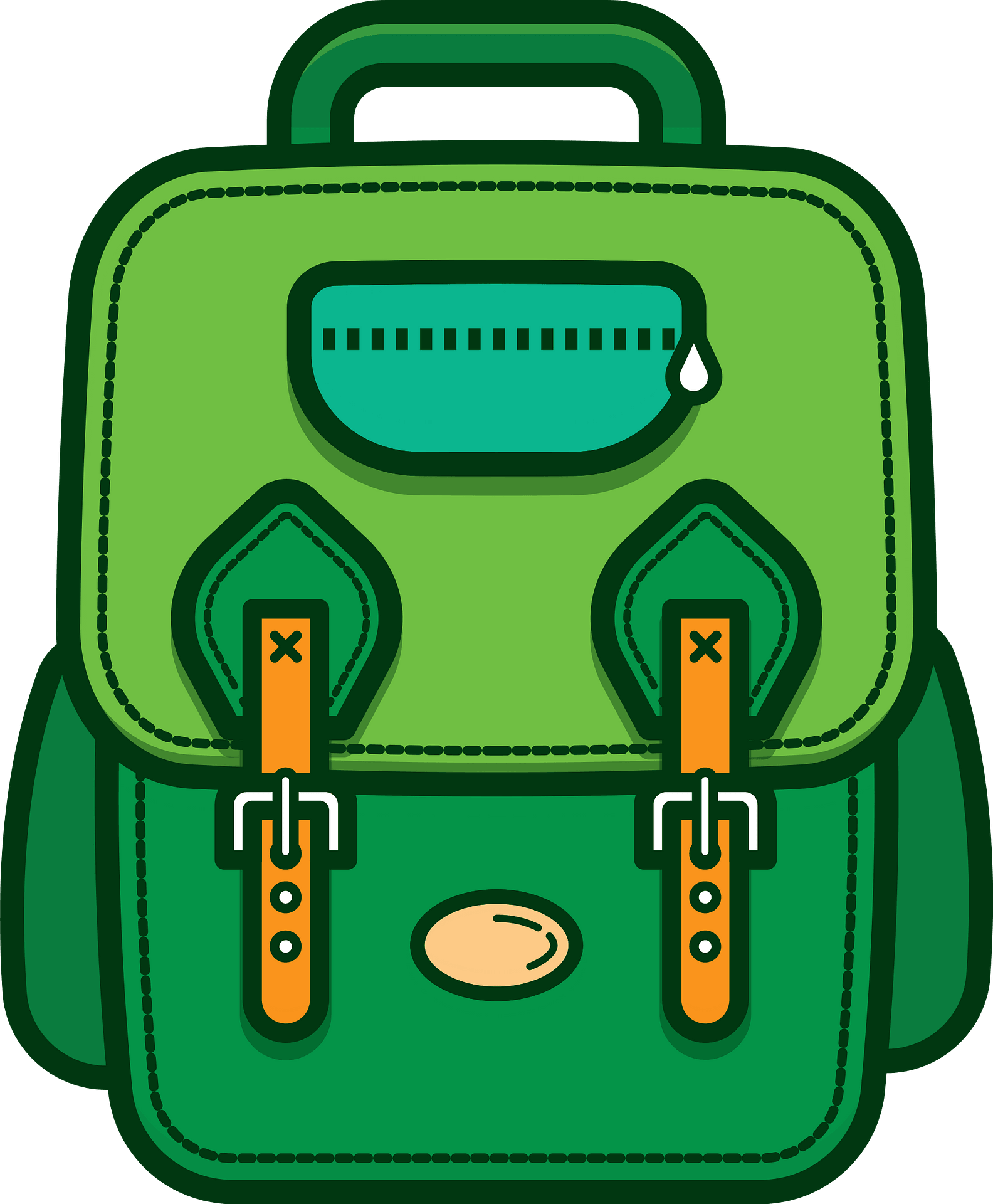 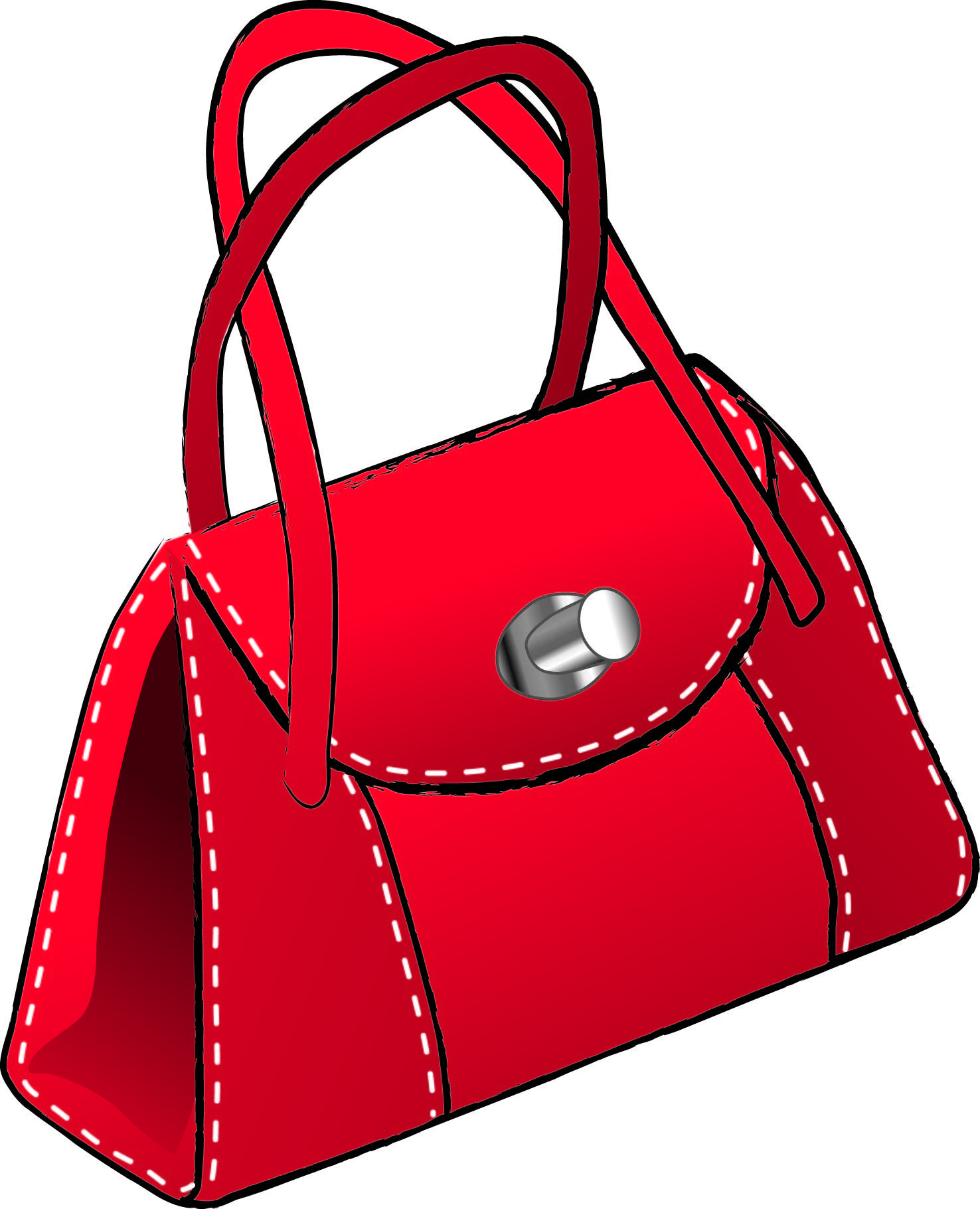 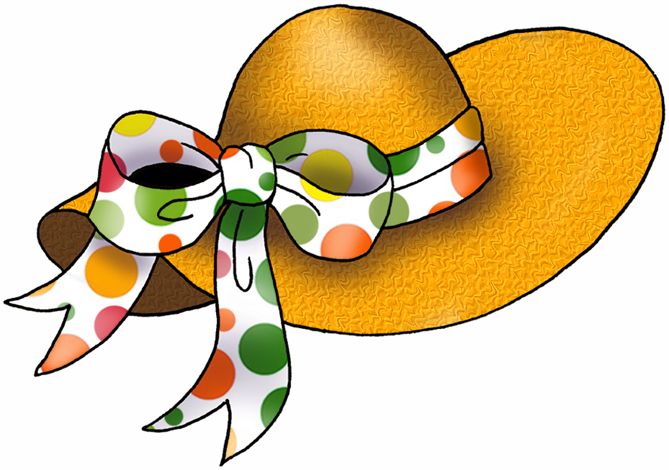 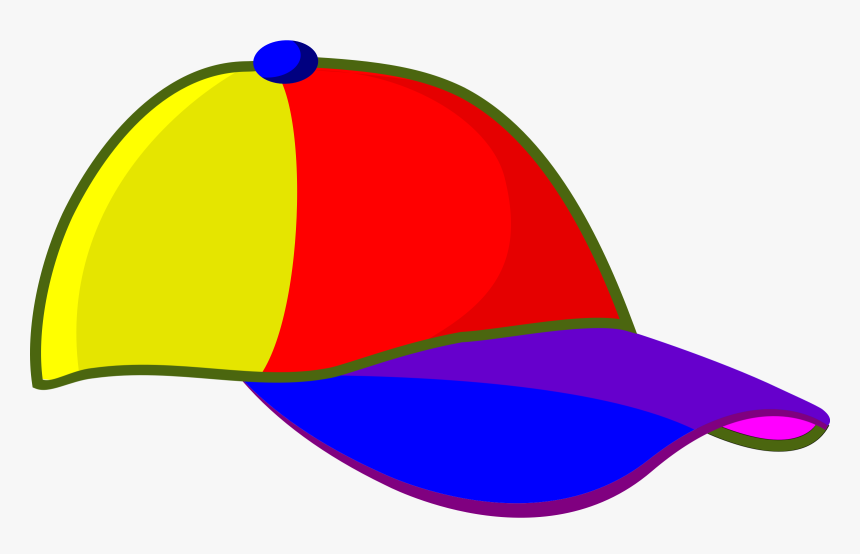 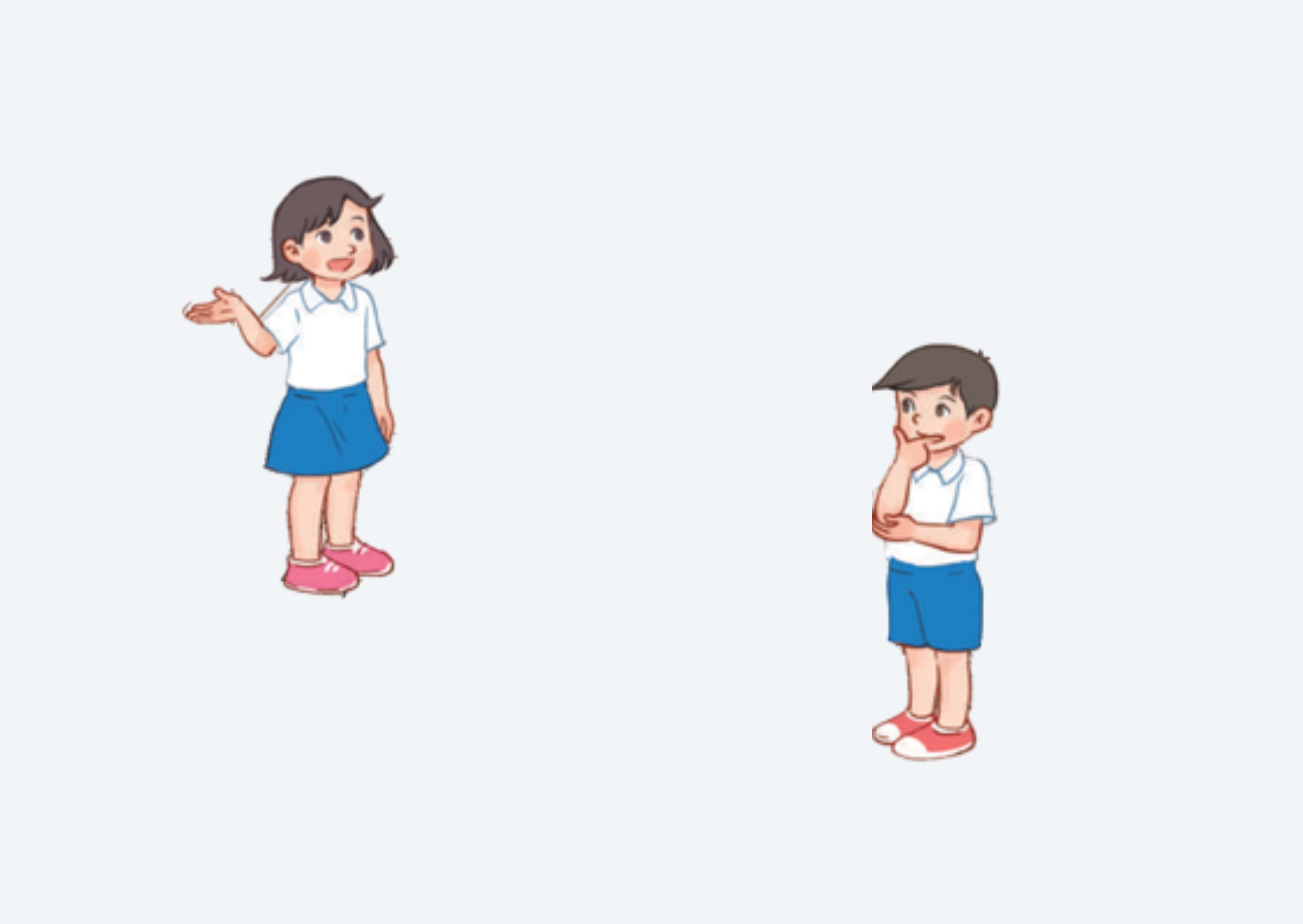 30.000 đ
80.000 đ
60.000 đ
40.000 đ
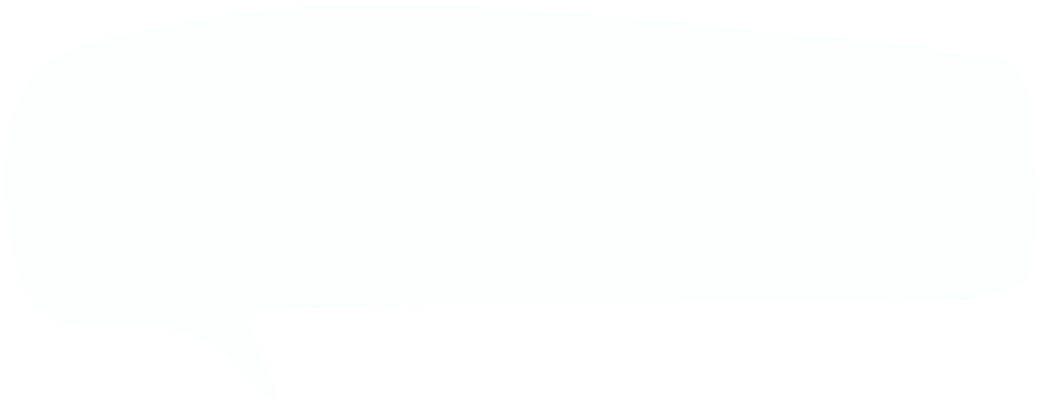 It’s ninety thousand dong.
How much is the jacket?


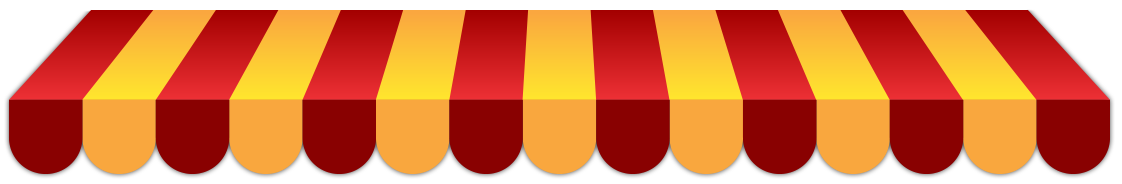 Shopping centre
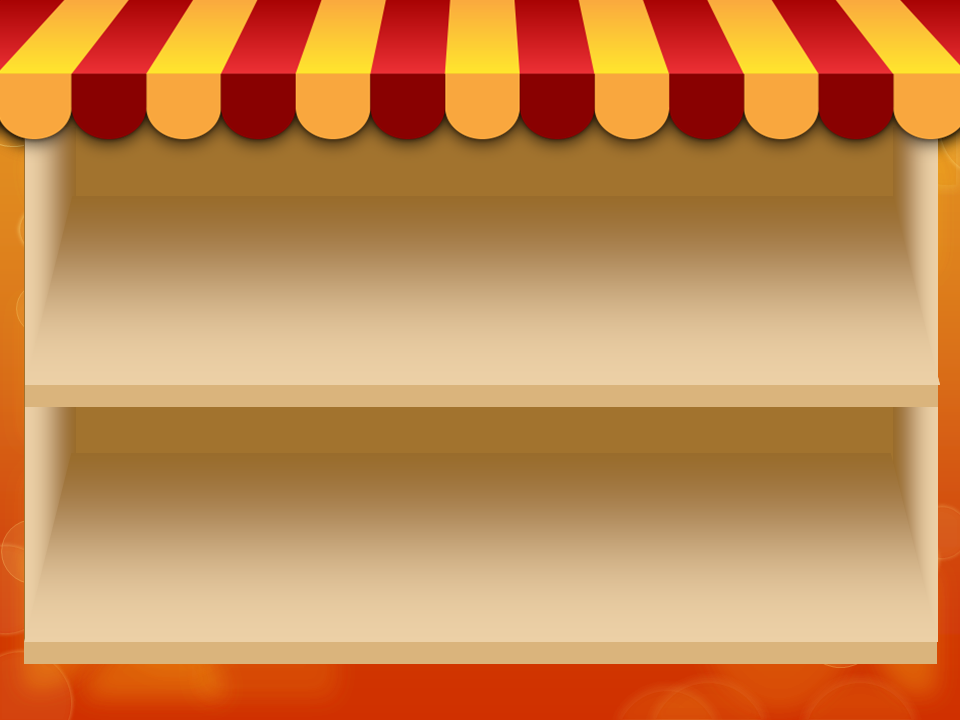 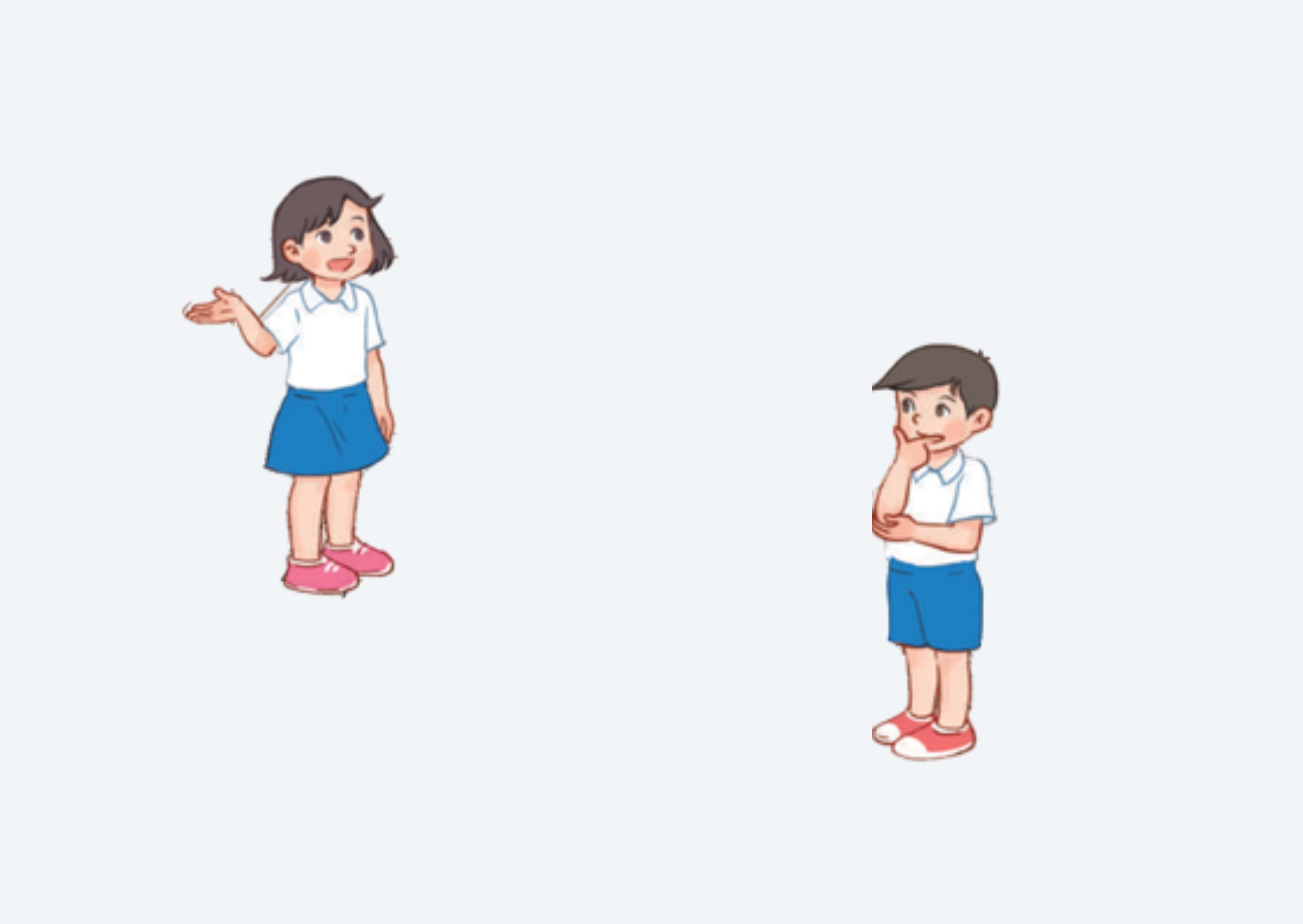 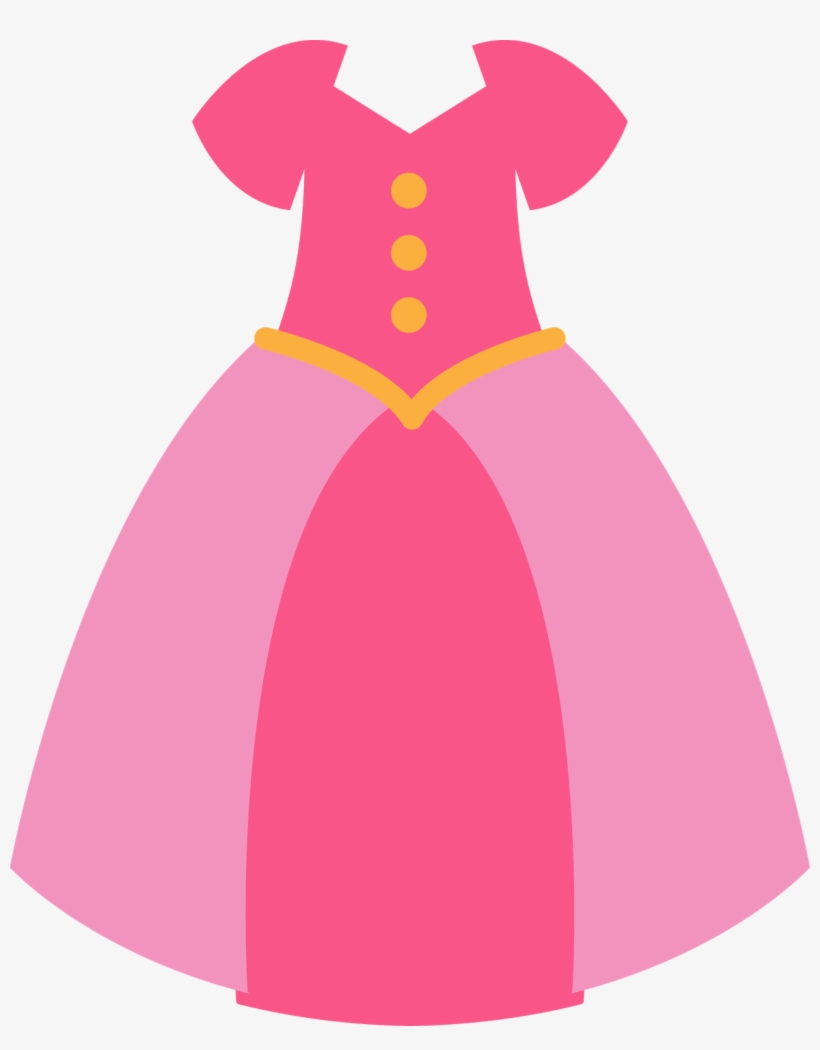 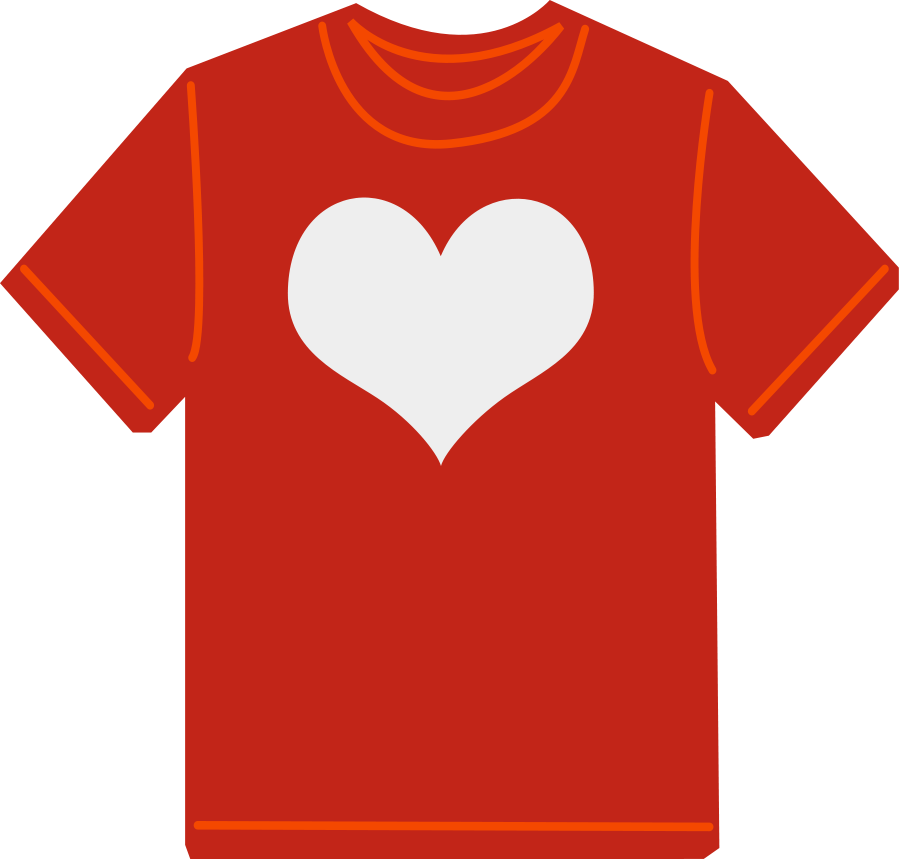 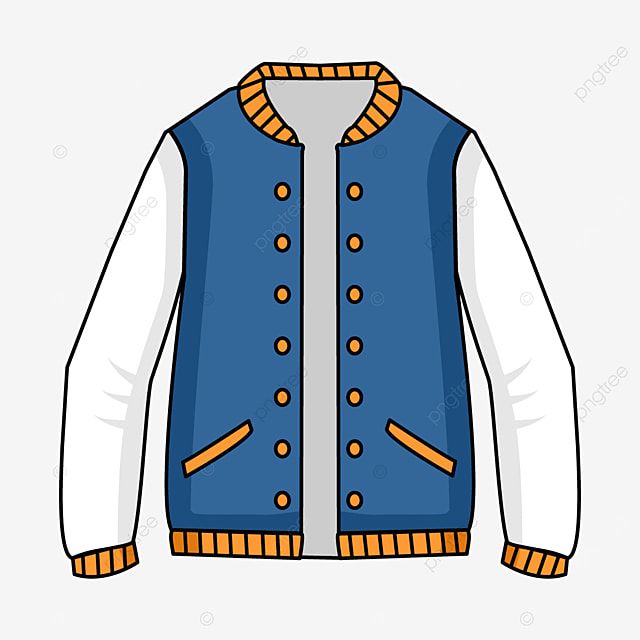 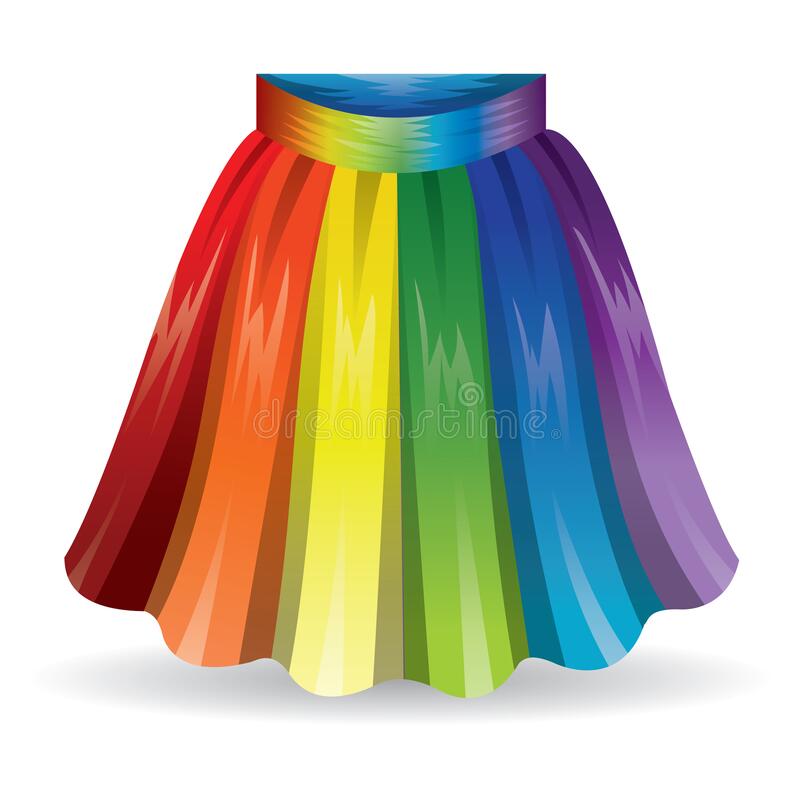 90.000 đ
70.000 đ
40.000 đ
50.000 đ
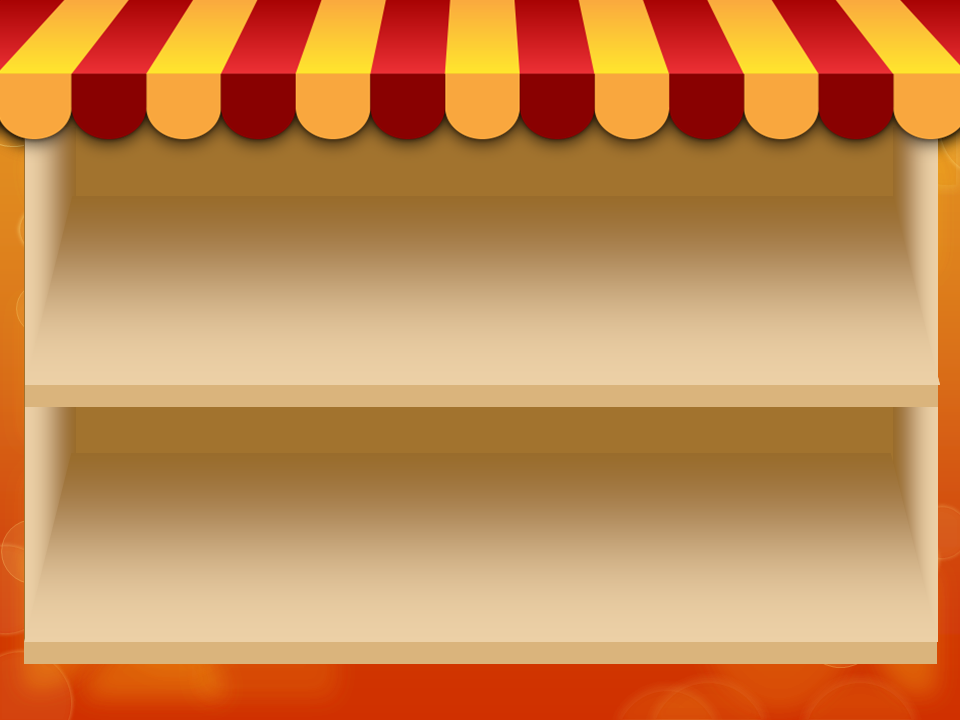 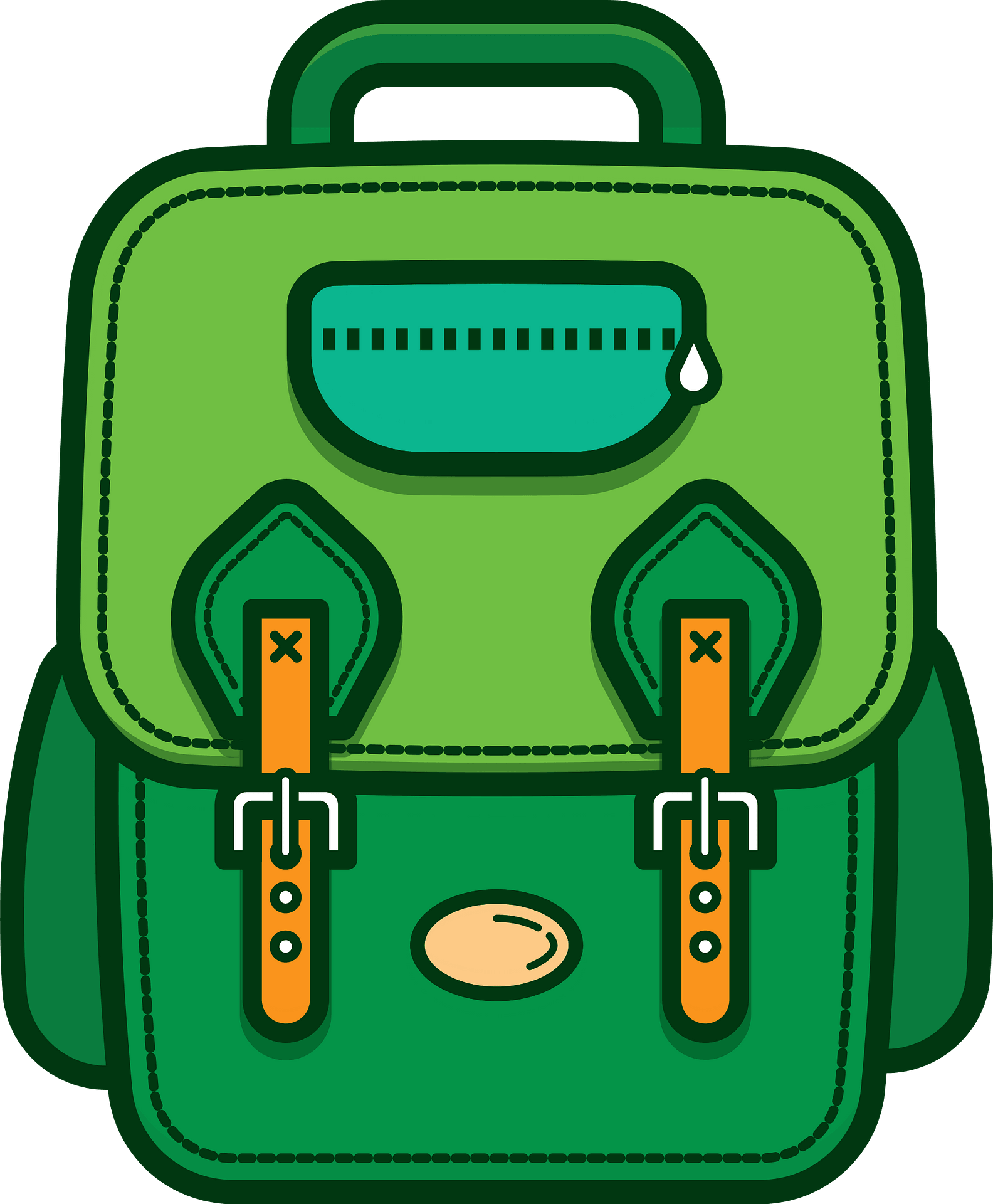 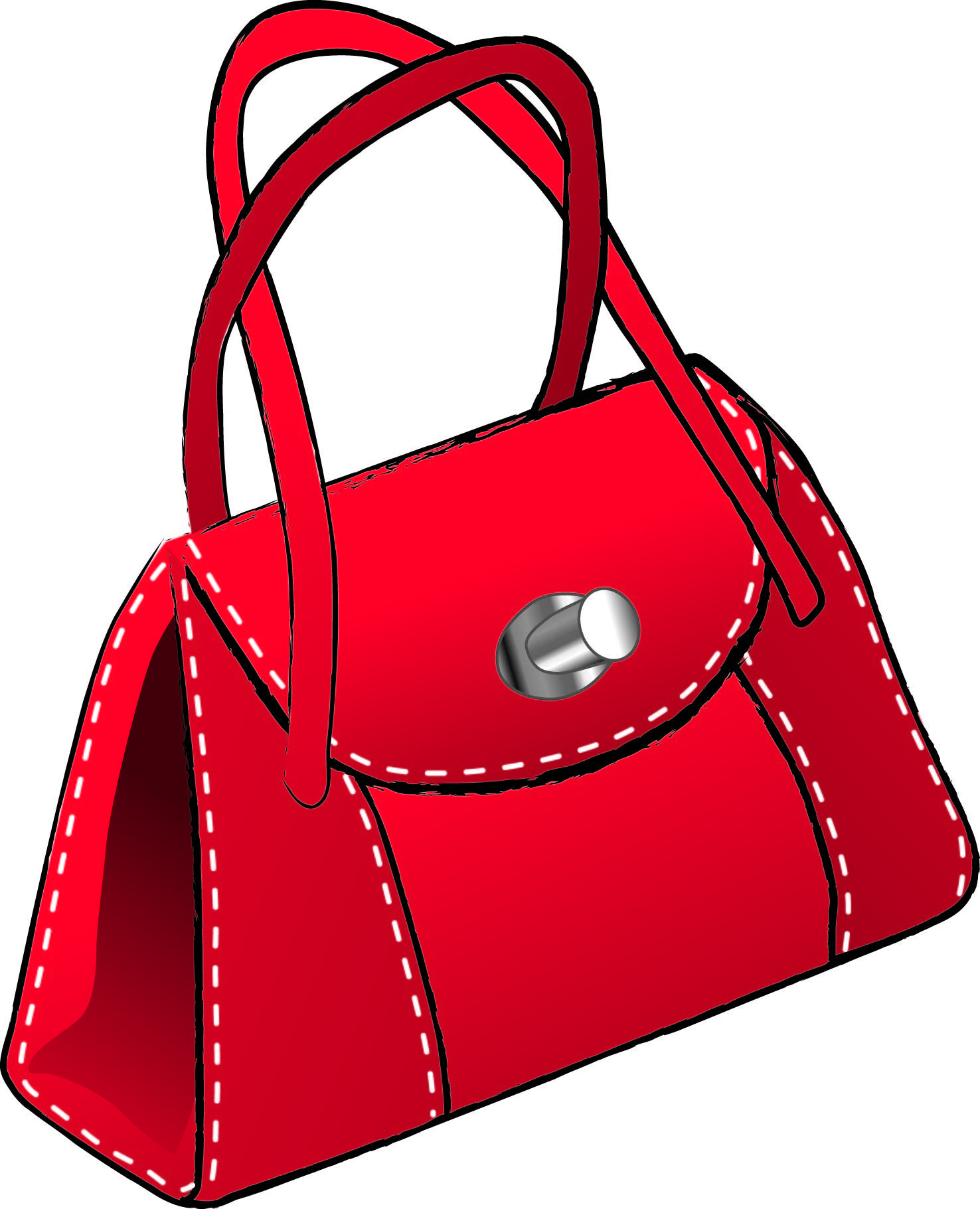 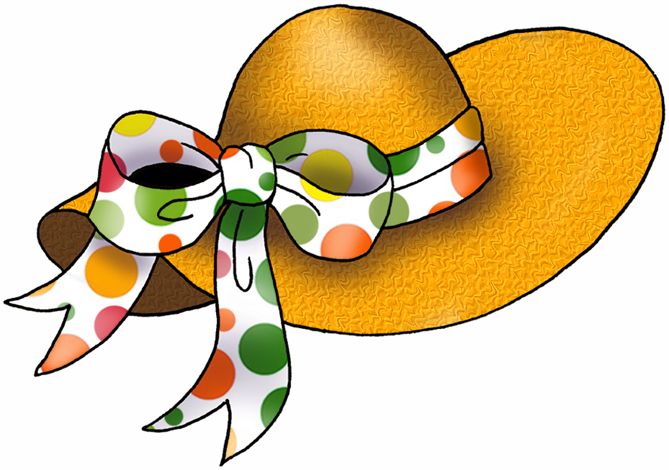 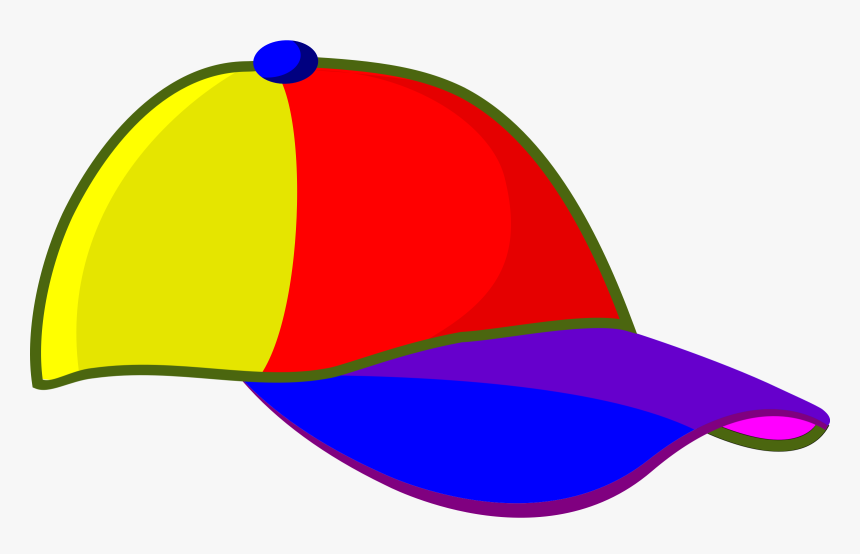 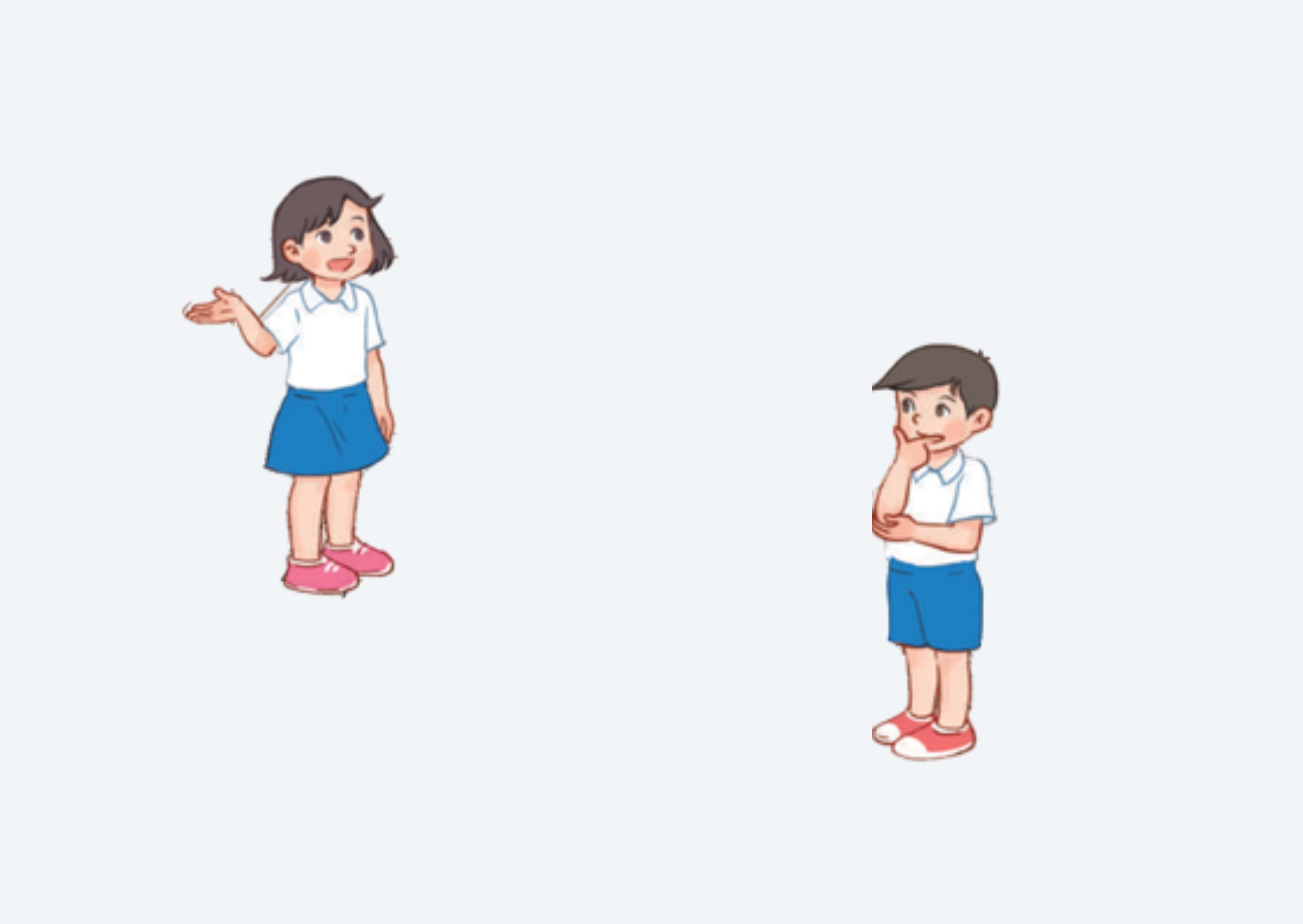 30.000 đ
80.000 đ
60.000 đ
40.000 đ
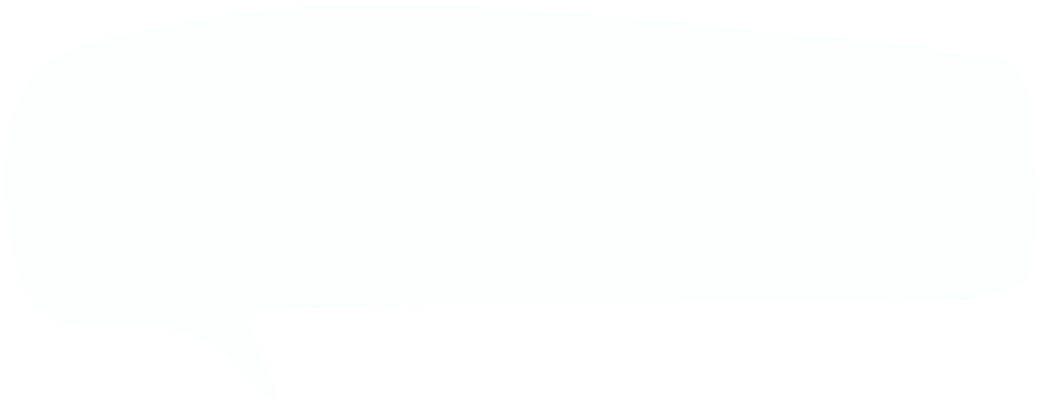 It’s forty thousand dong.
How much is the cap?


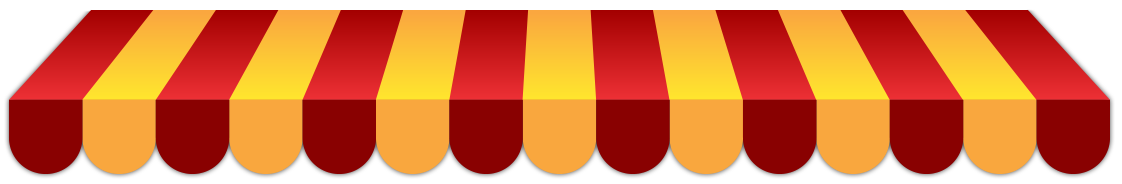 Shopping centre
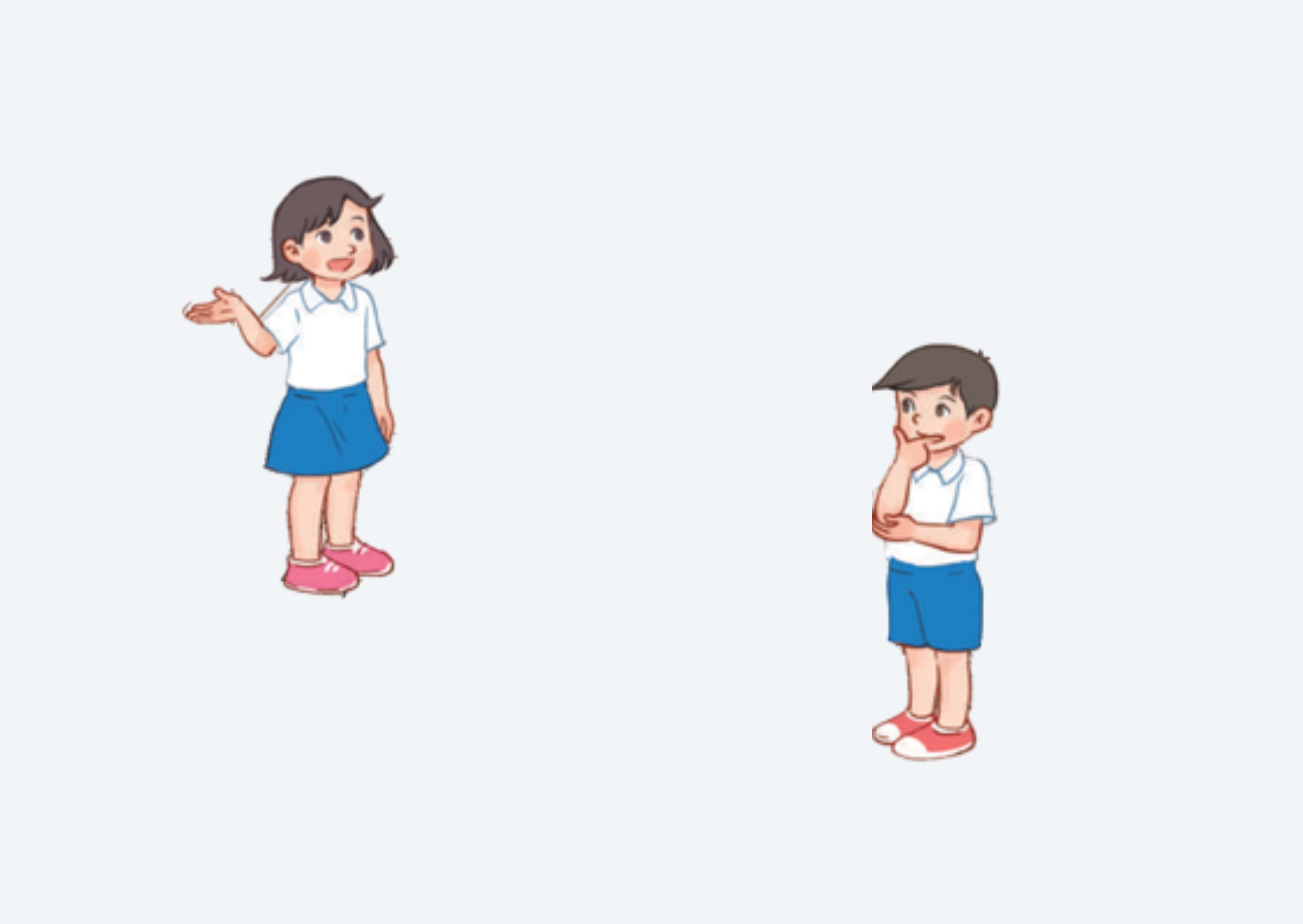 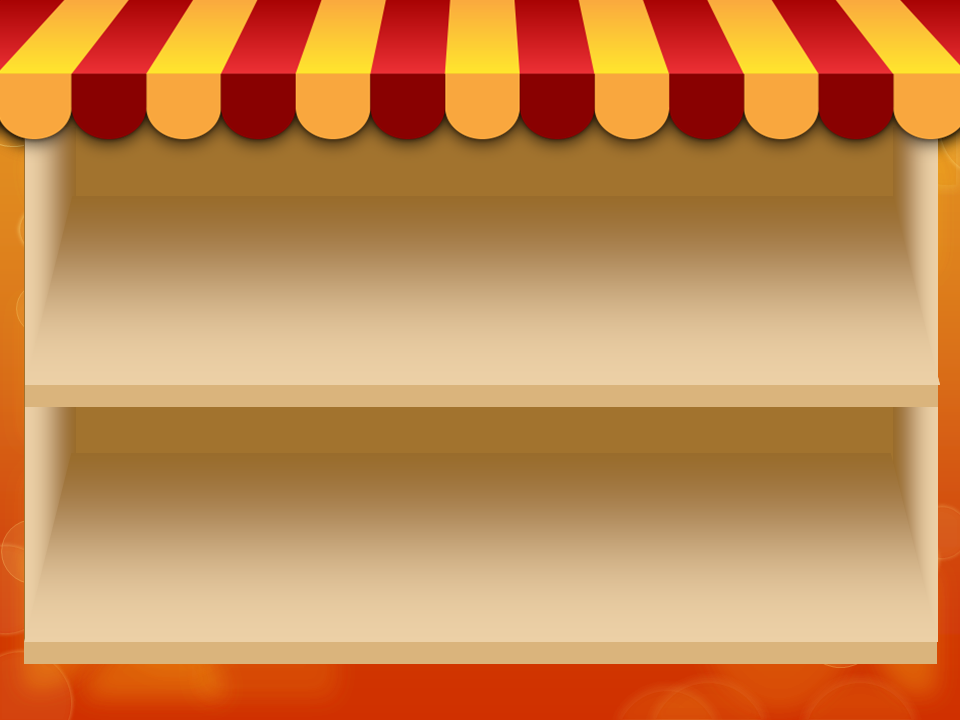 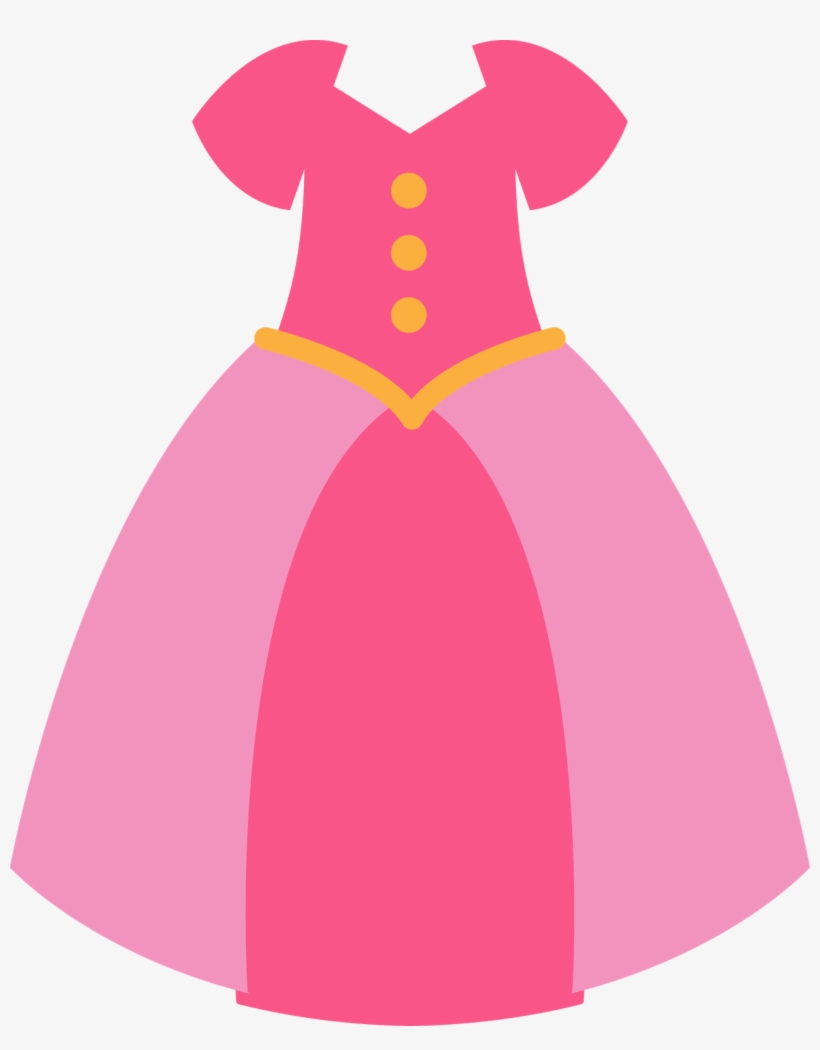 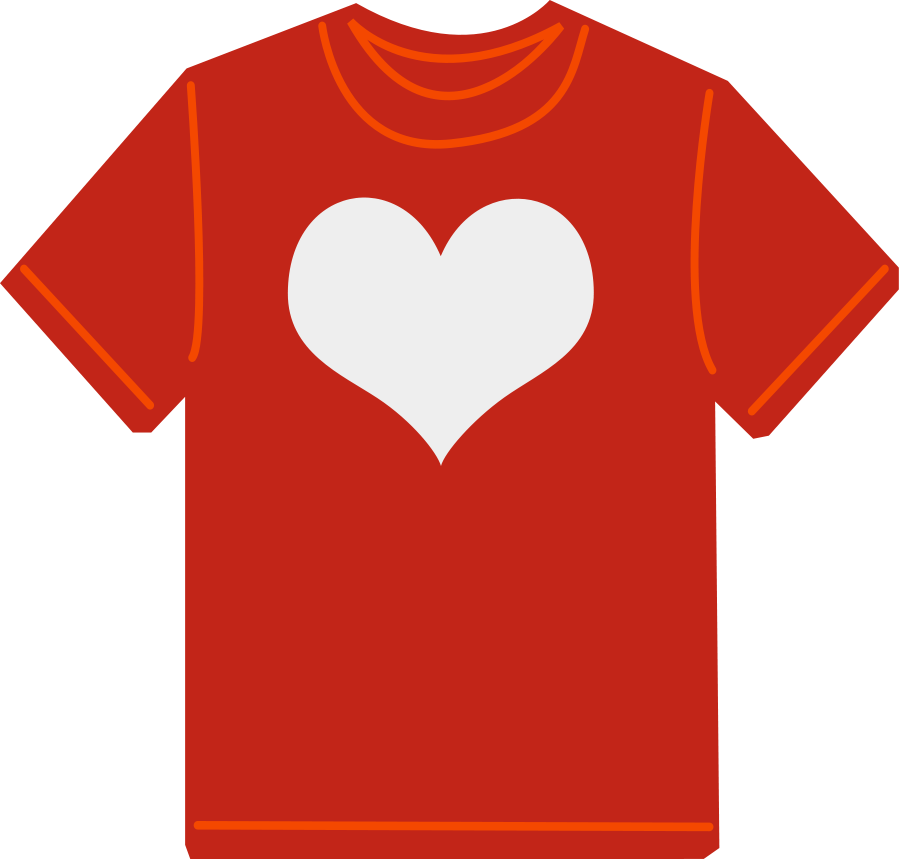 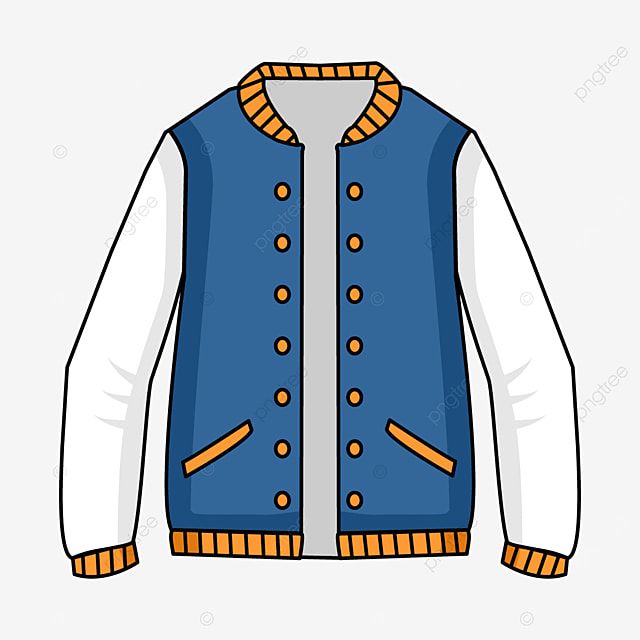 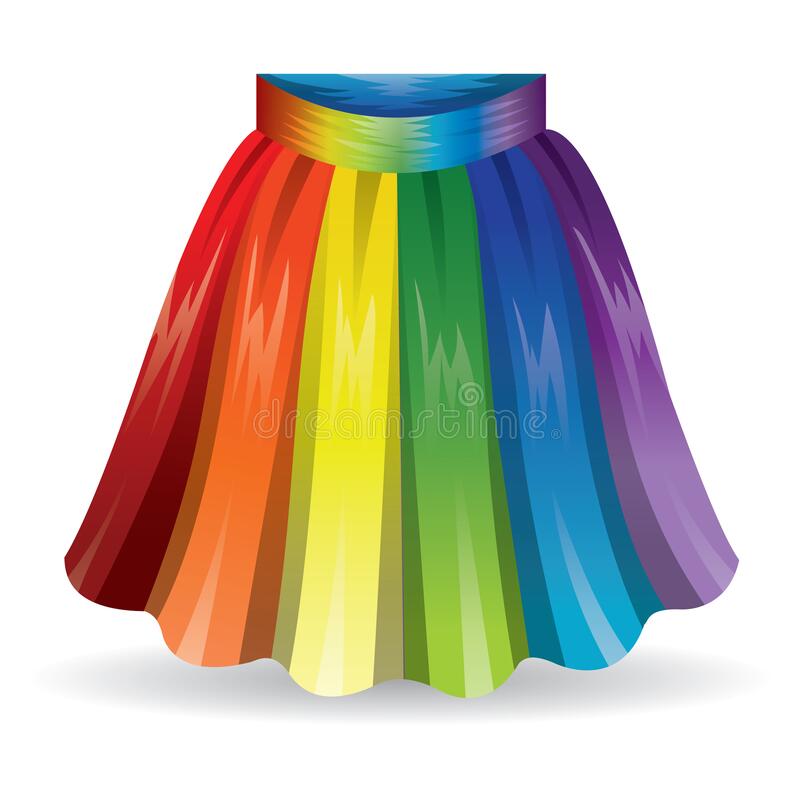 90.000 đ
70.000 đ
40.000 đ
50.000 đ
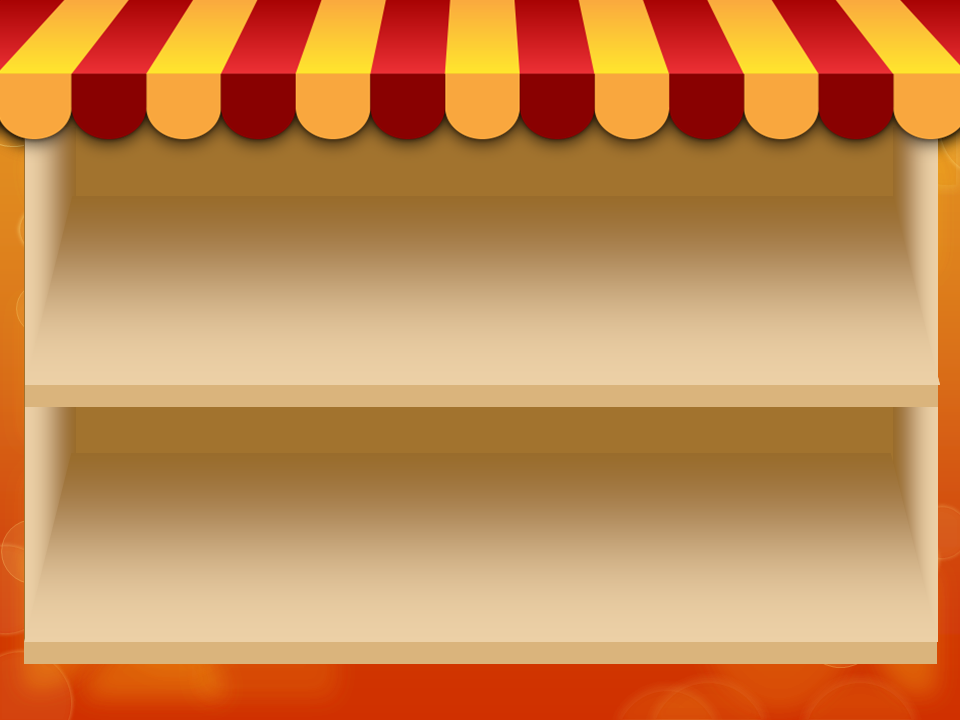 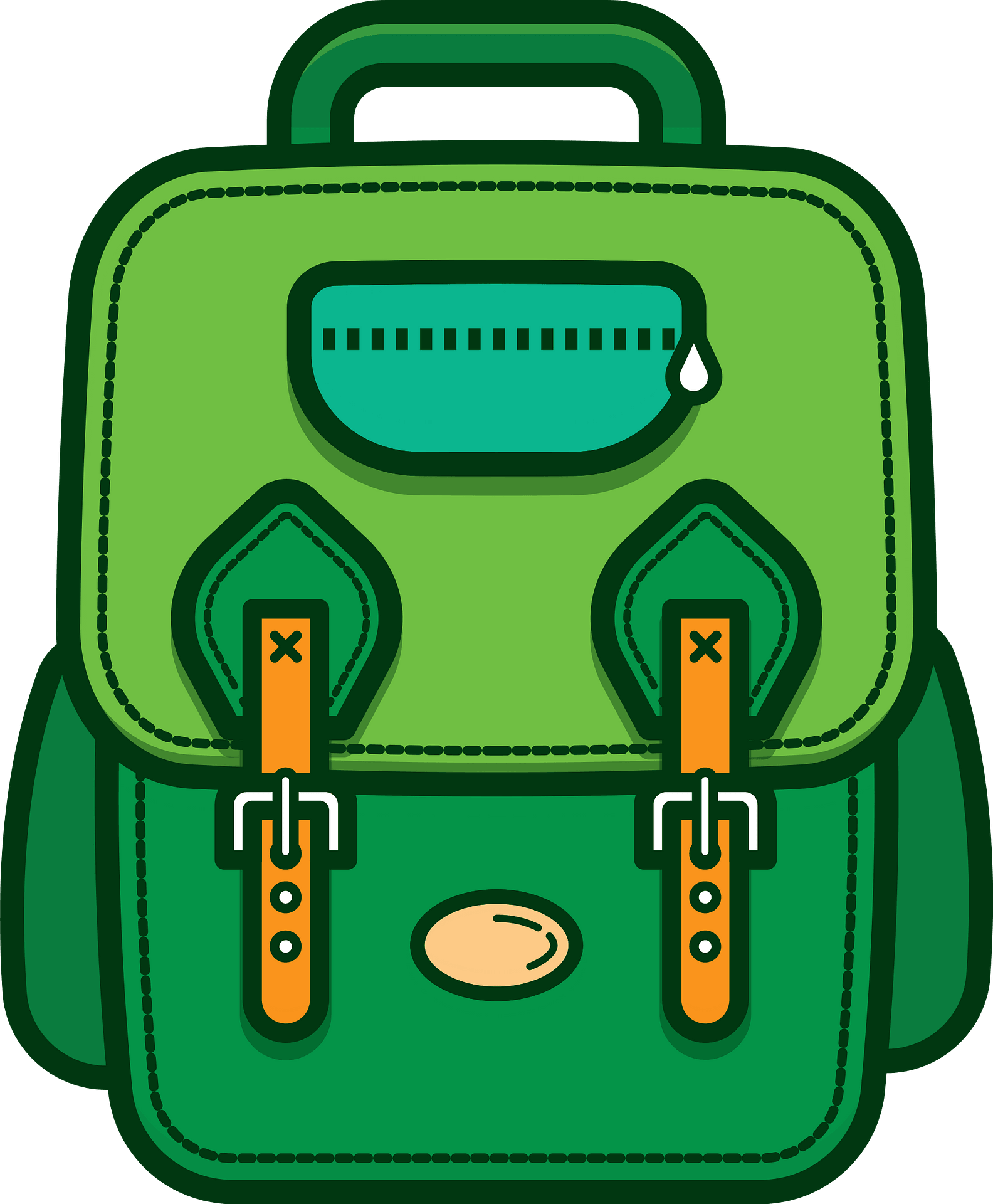 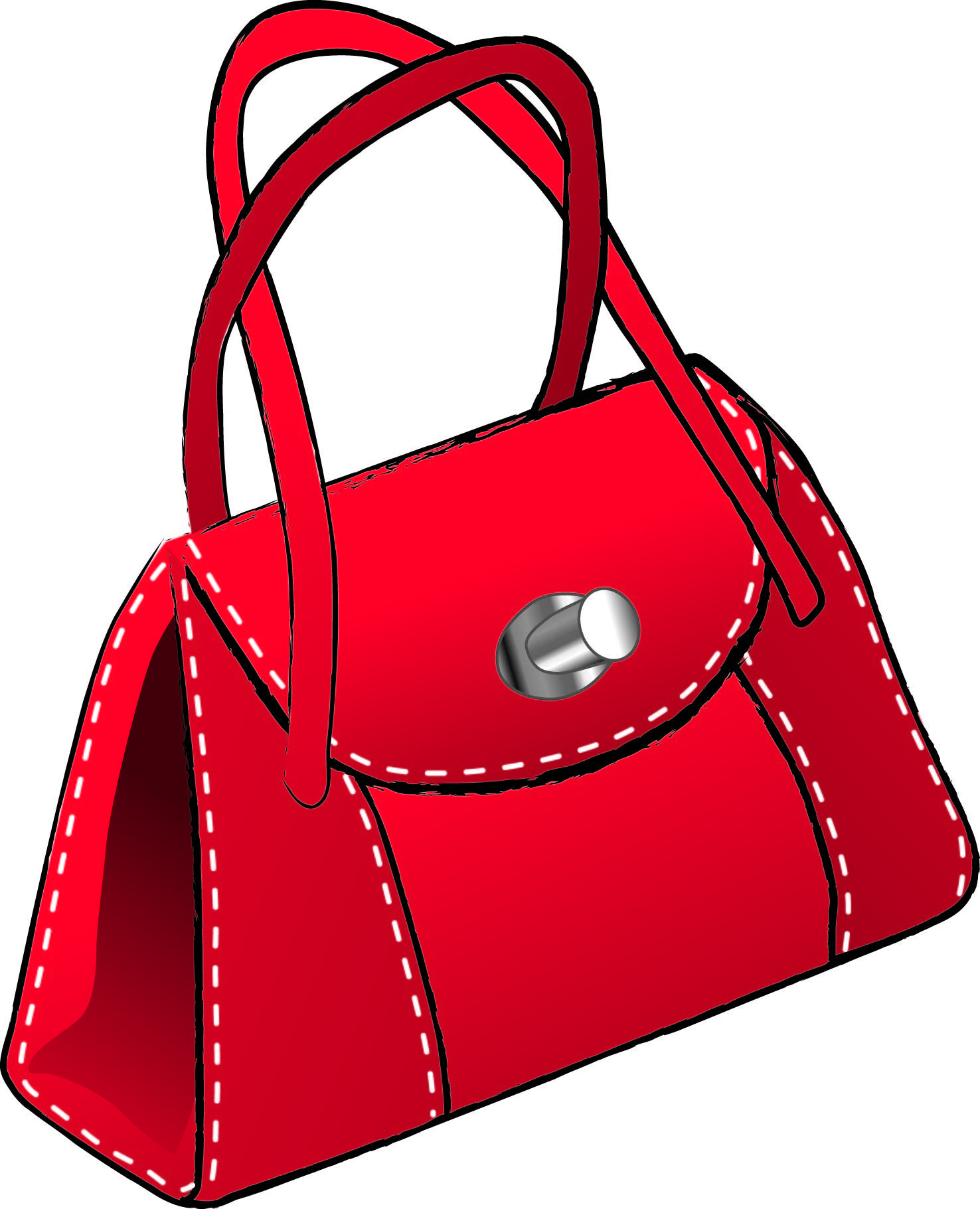 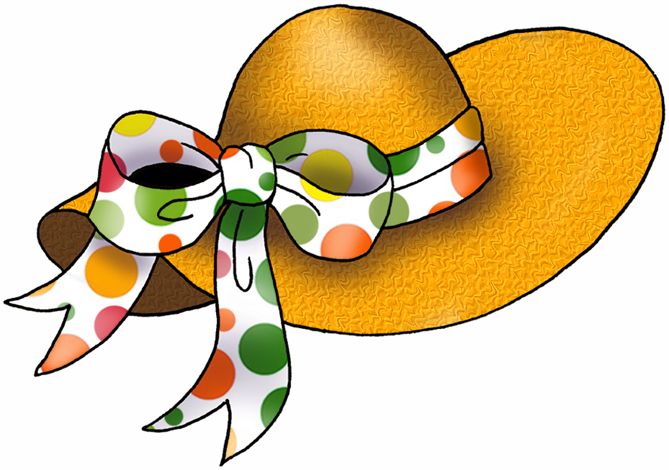 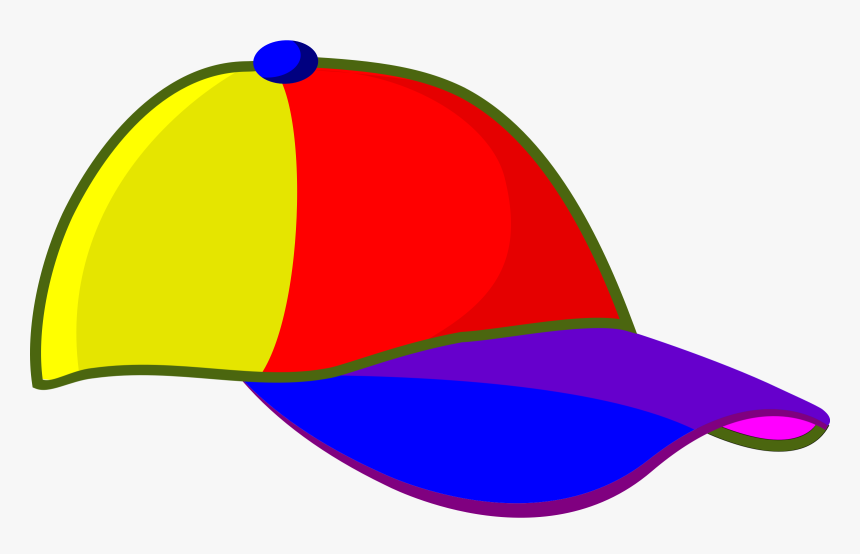 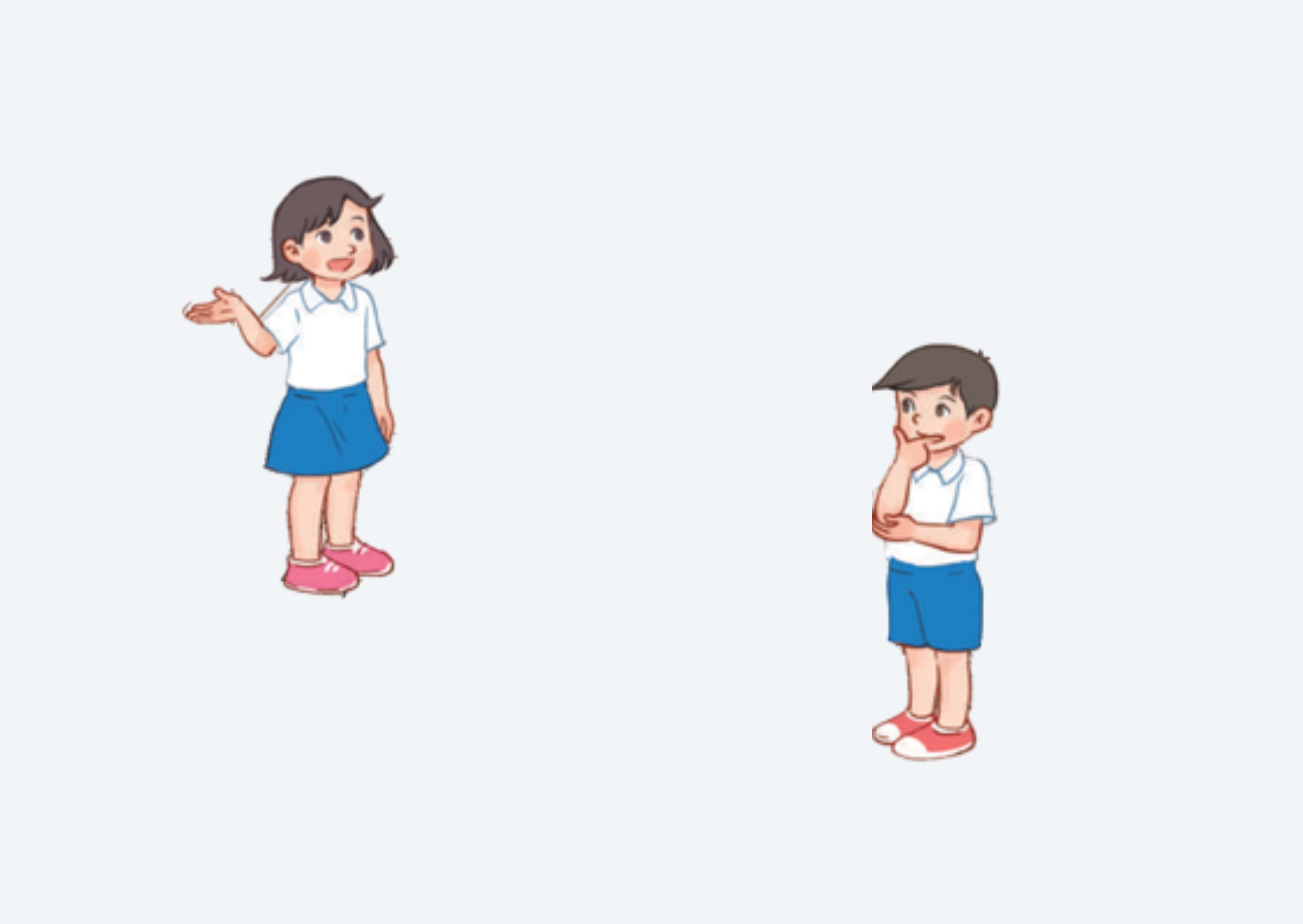 30.000 đ
80.000 đ
60.000 đ
40.000 đ
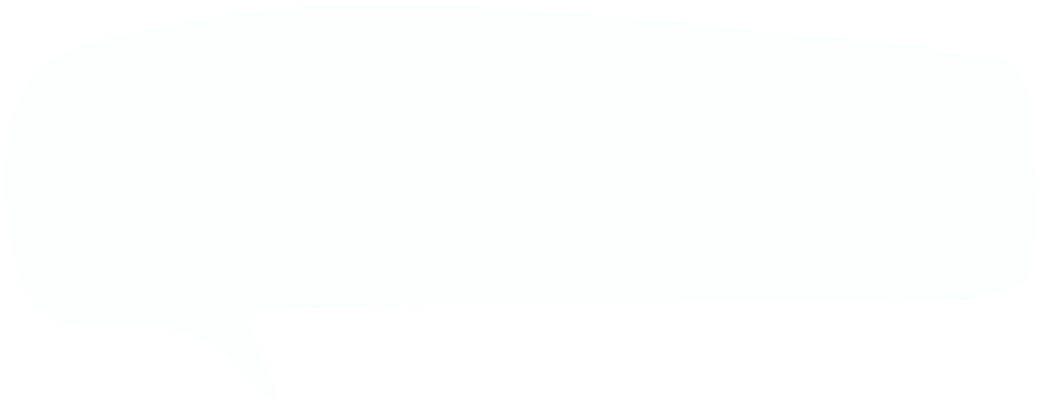 How much is the T-shirt?
It’s forty thousand dong.


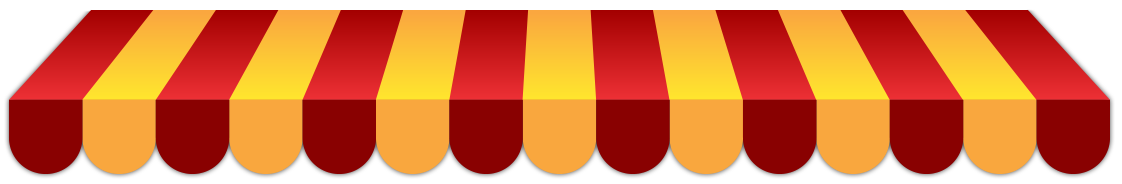 Shopping centre
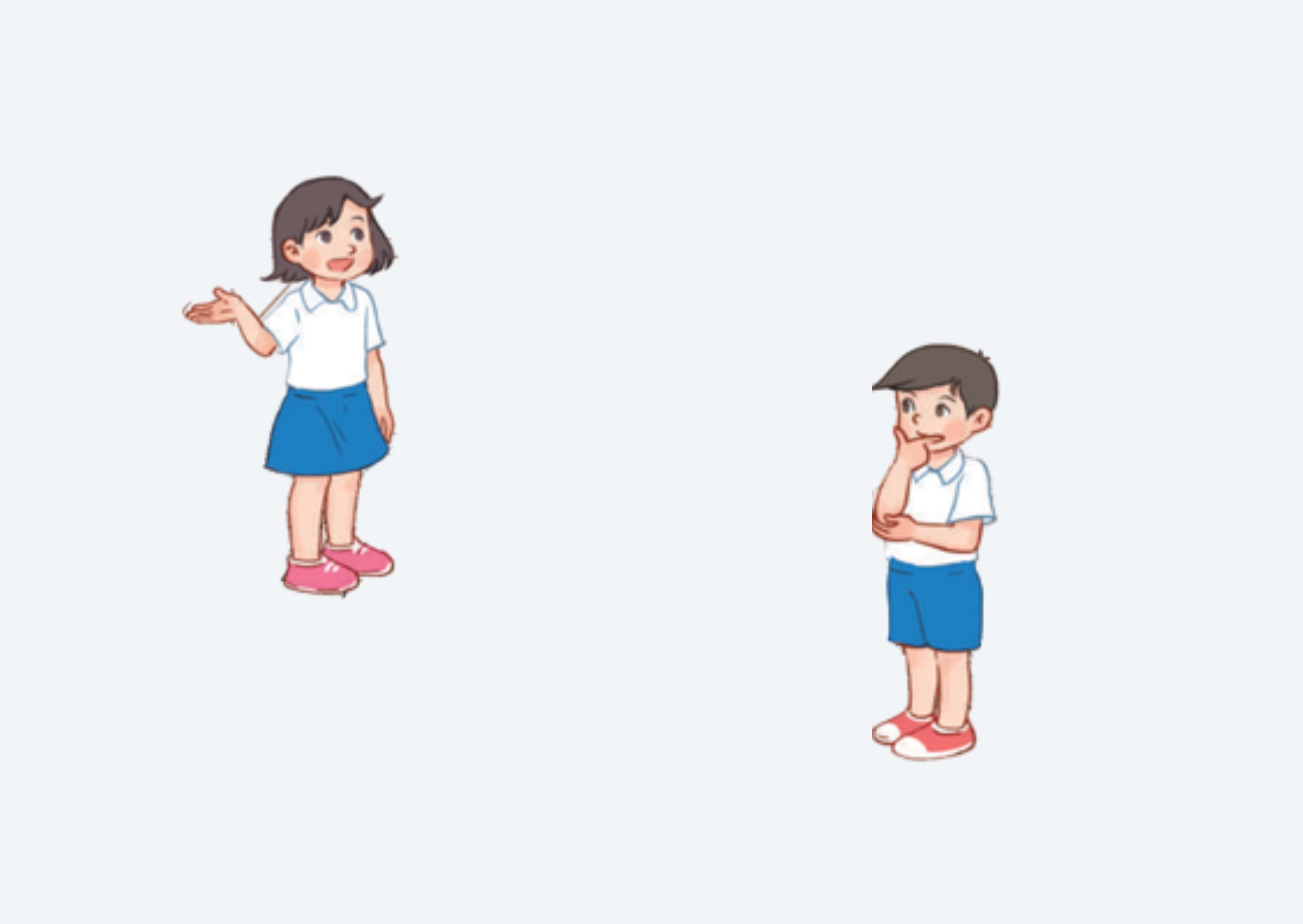 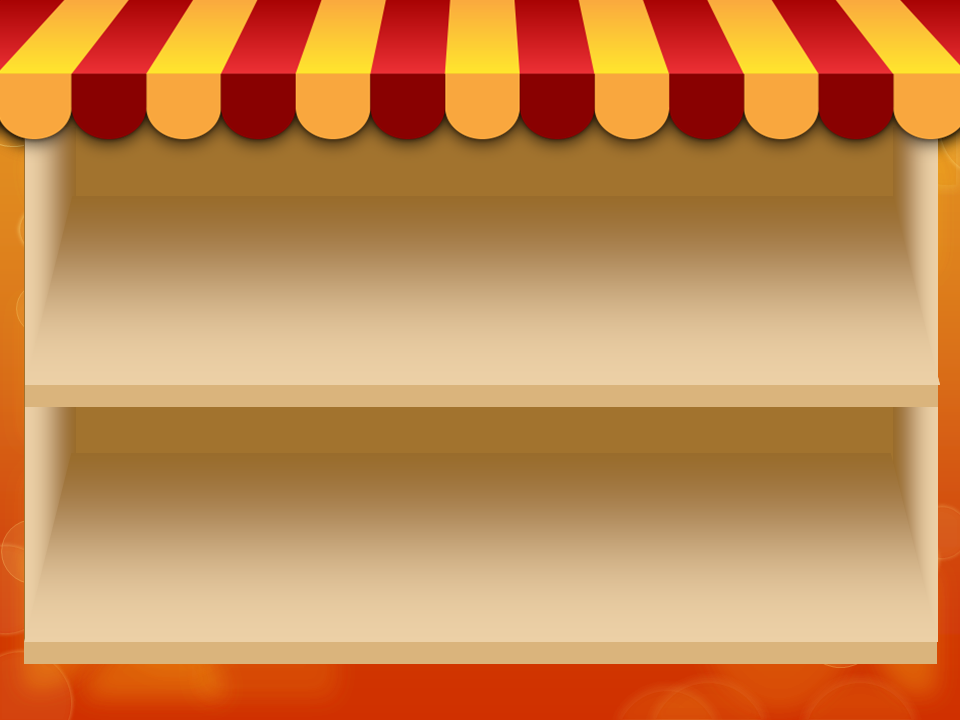 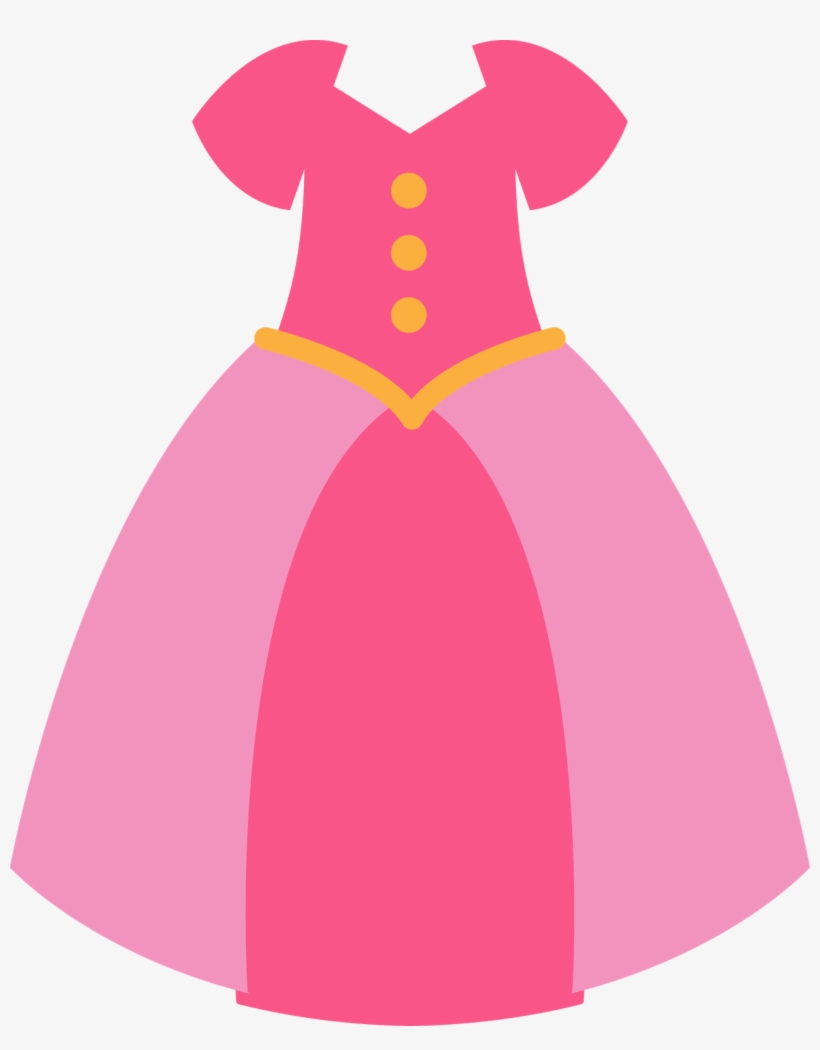 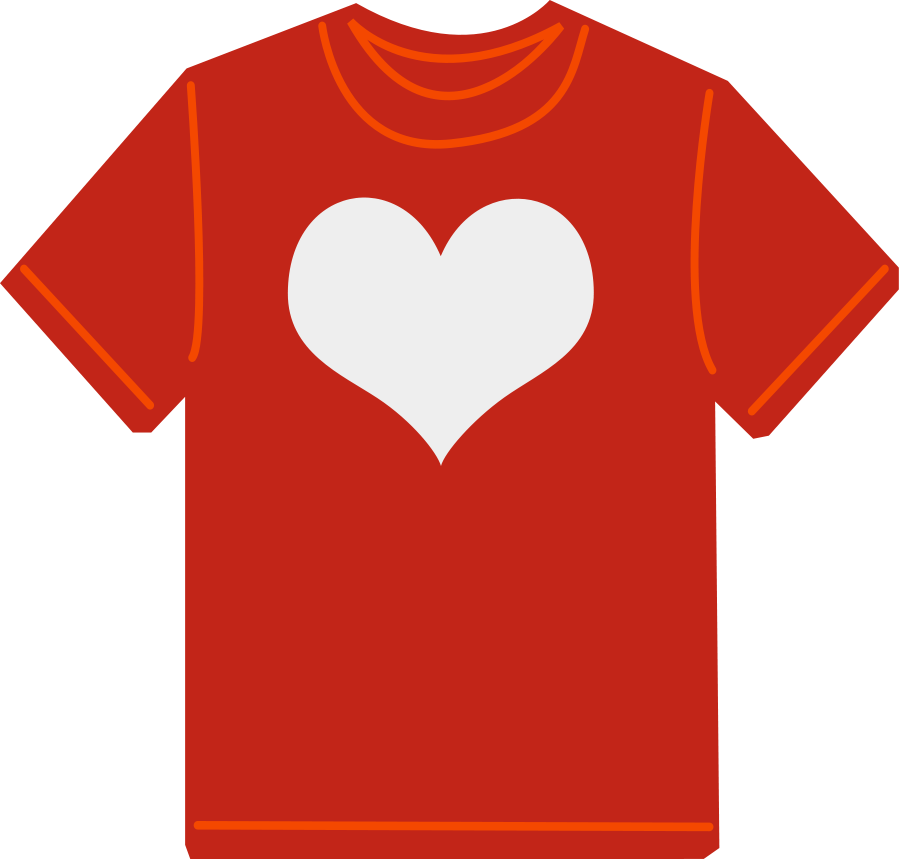 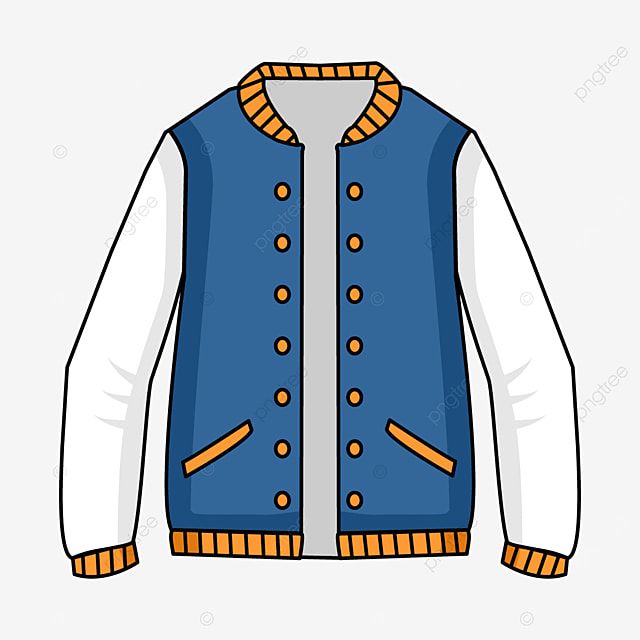 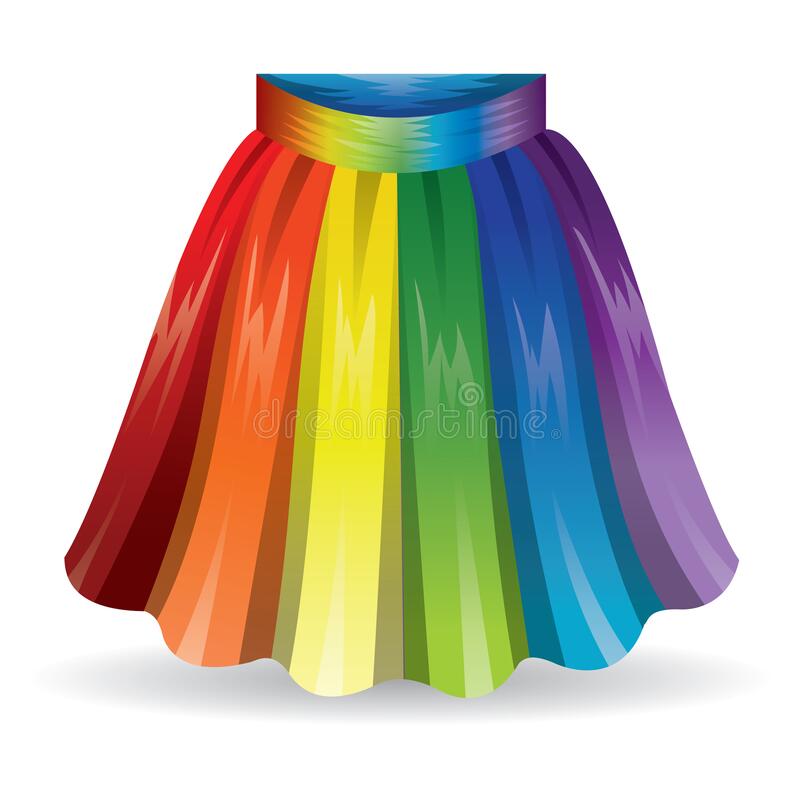 90.000 đ
70.000 đ
40.000 đ
50.000 đ
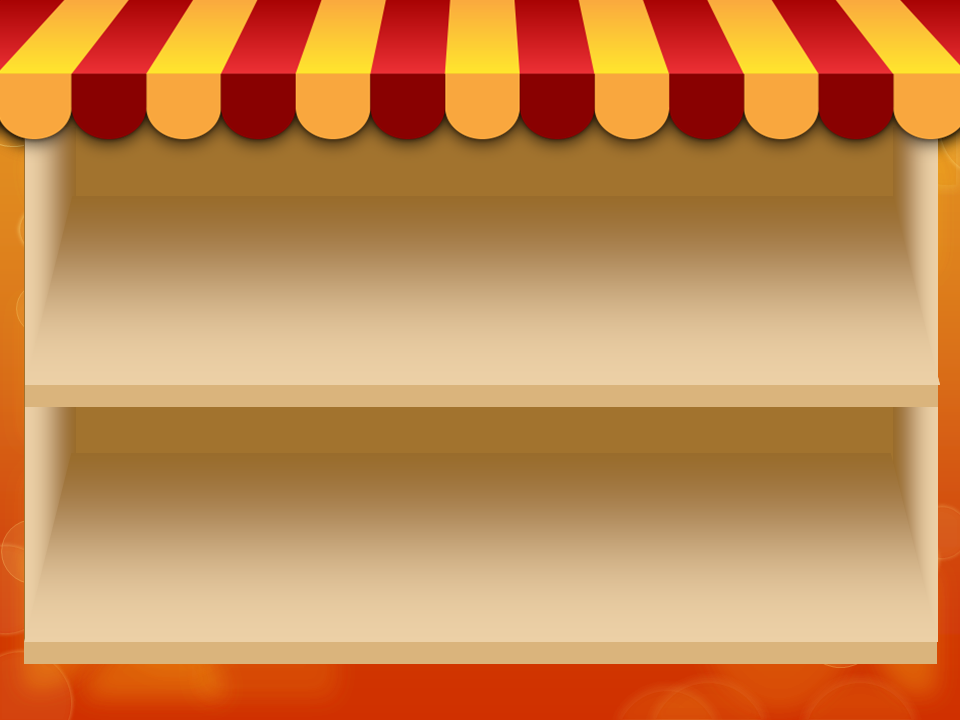 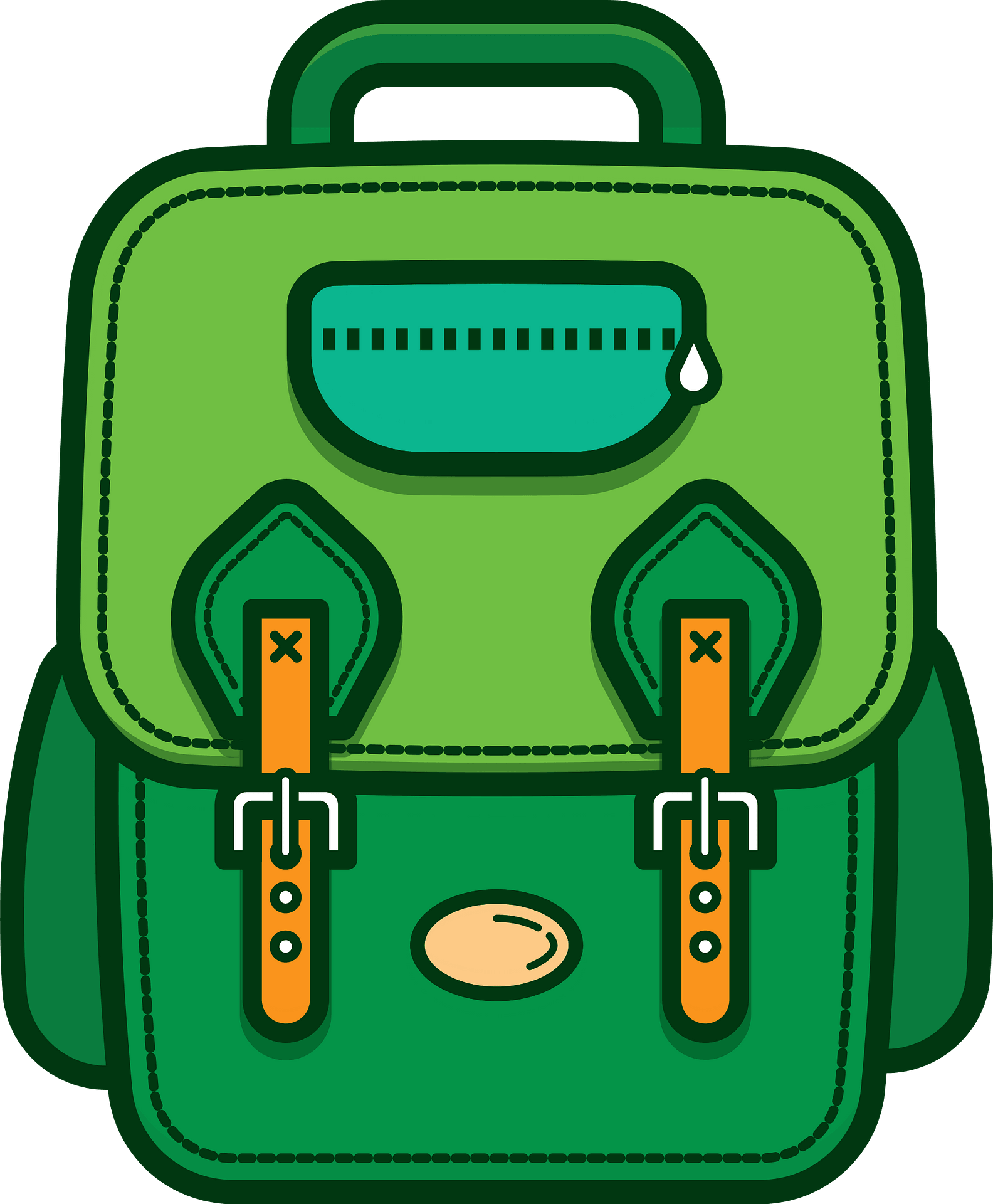 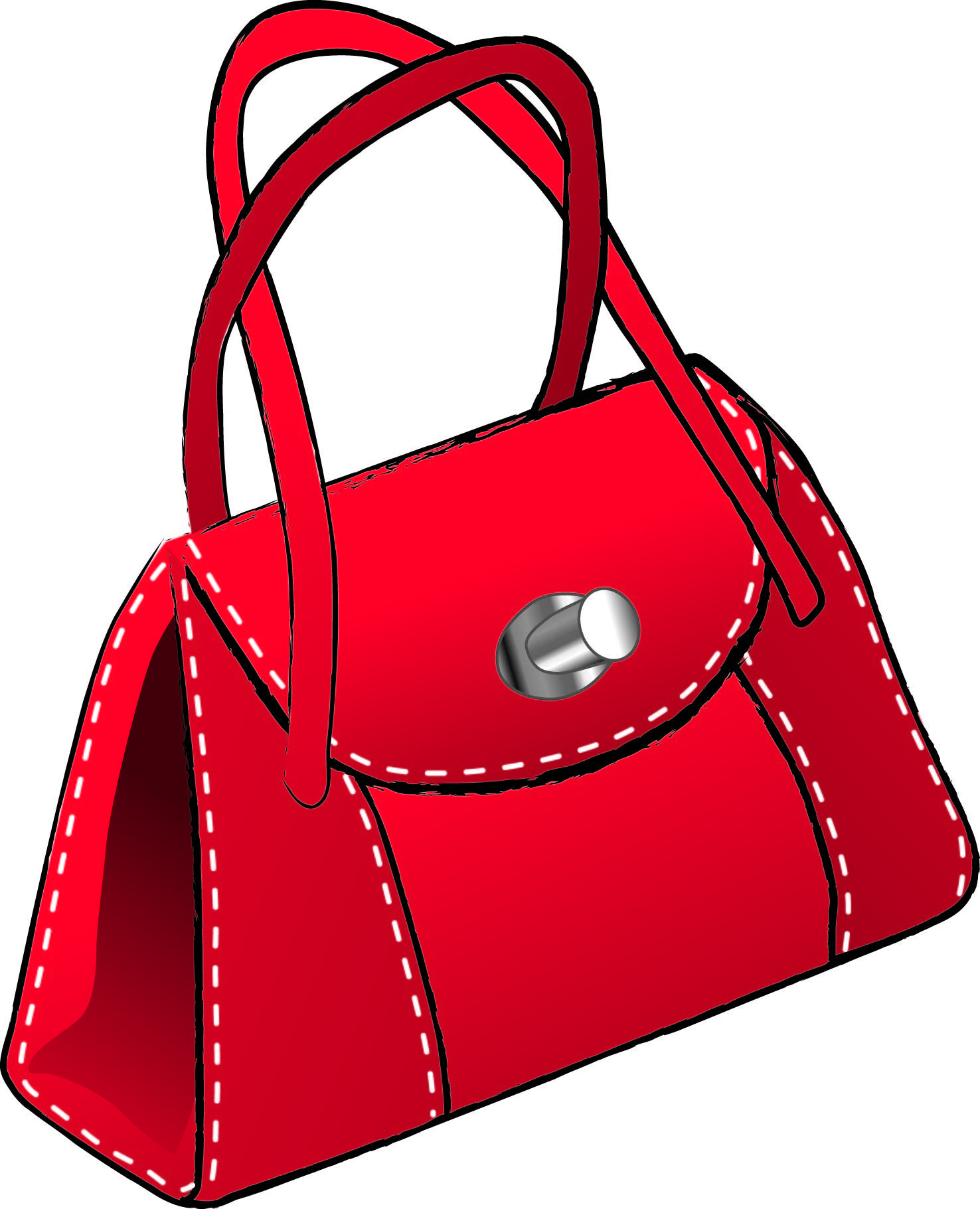 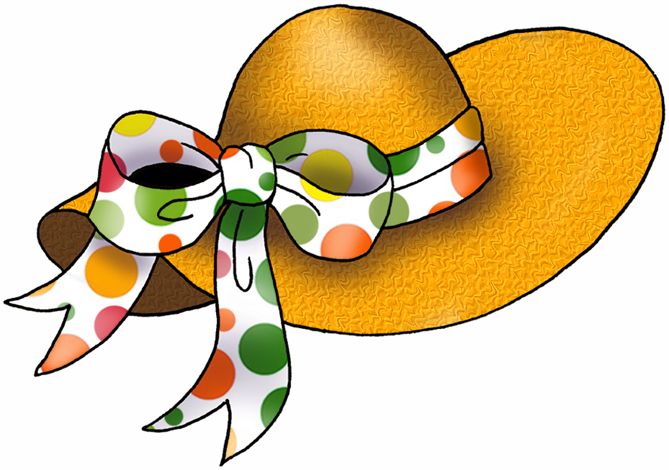 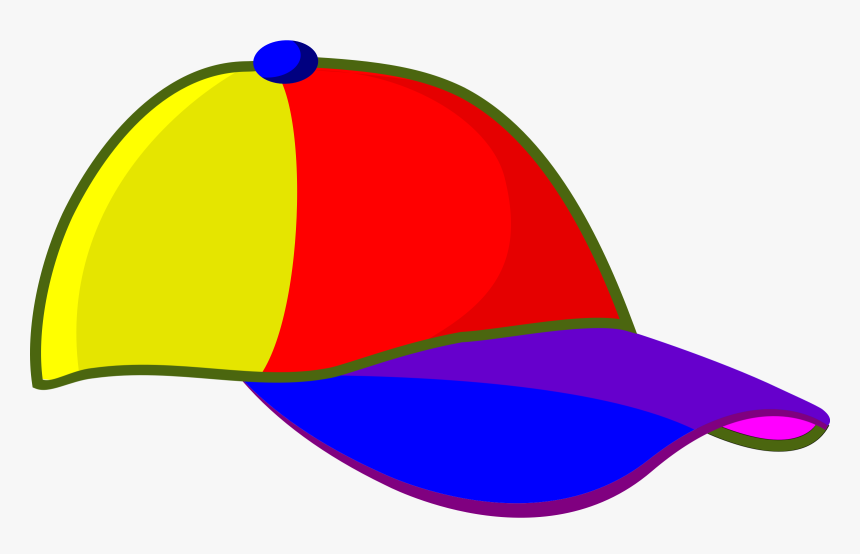 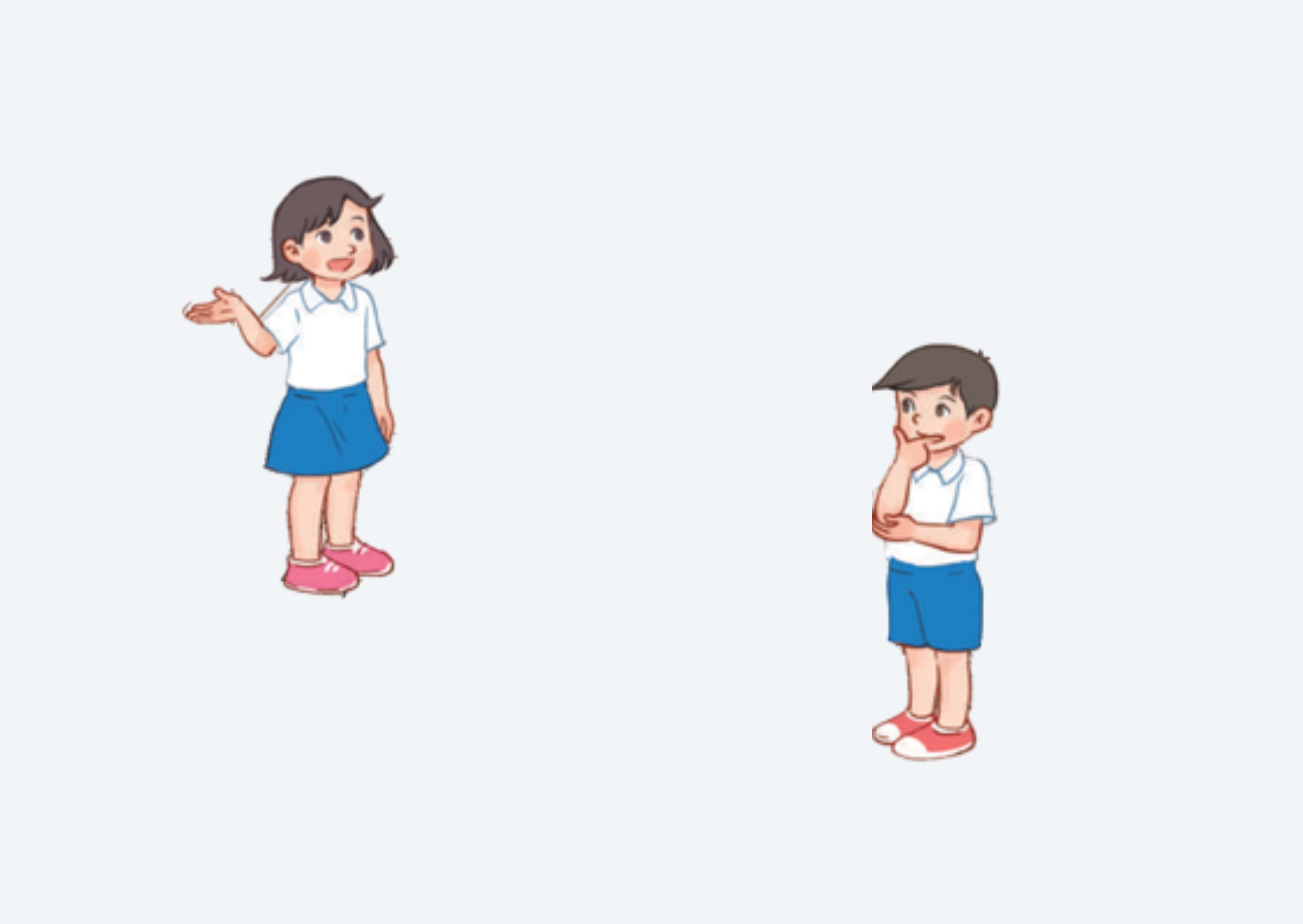 30.000 đ
80.000 đ
60.000 đ
40.000 đ
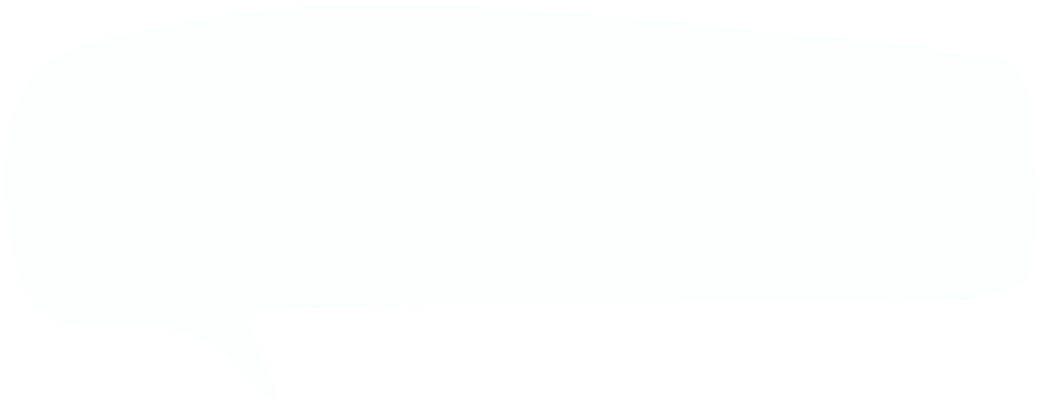 It’s sixty thousand dong.
How much is the school bag?


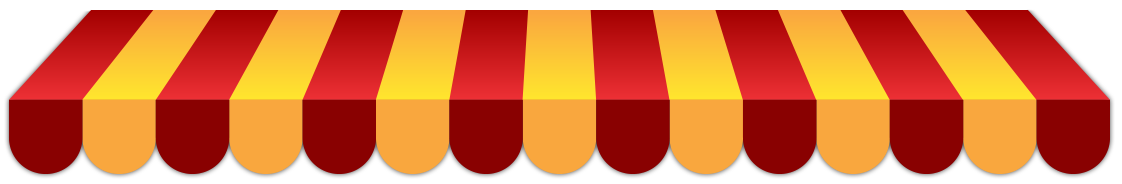 Shopping centre
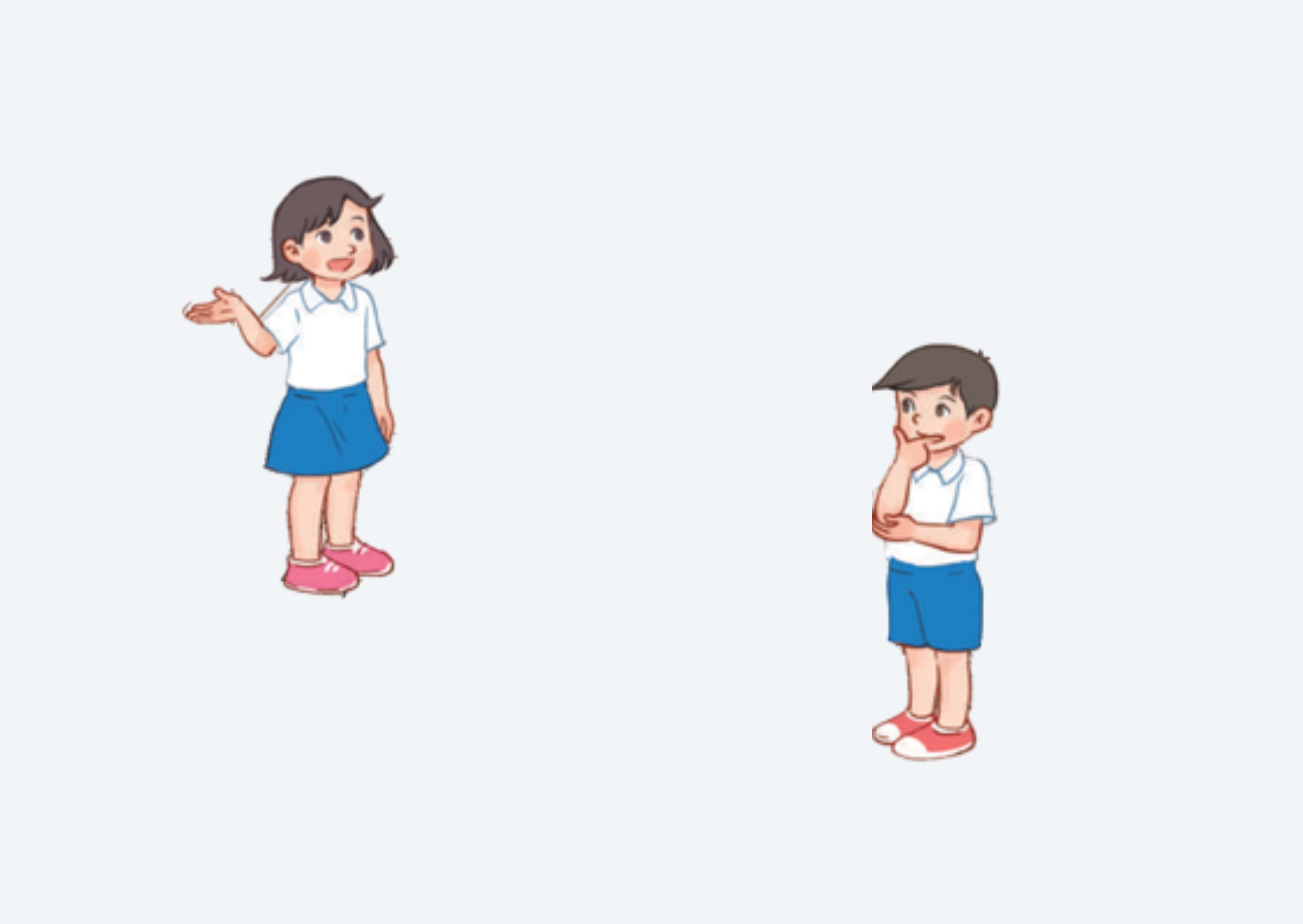 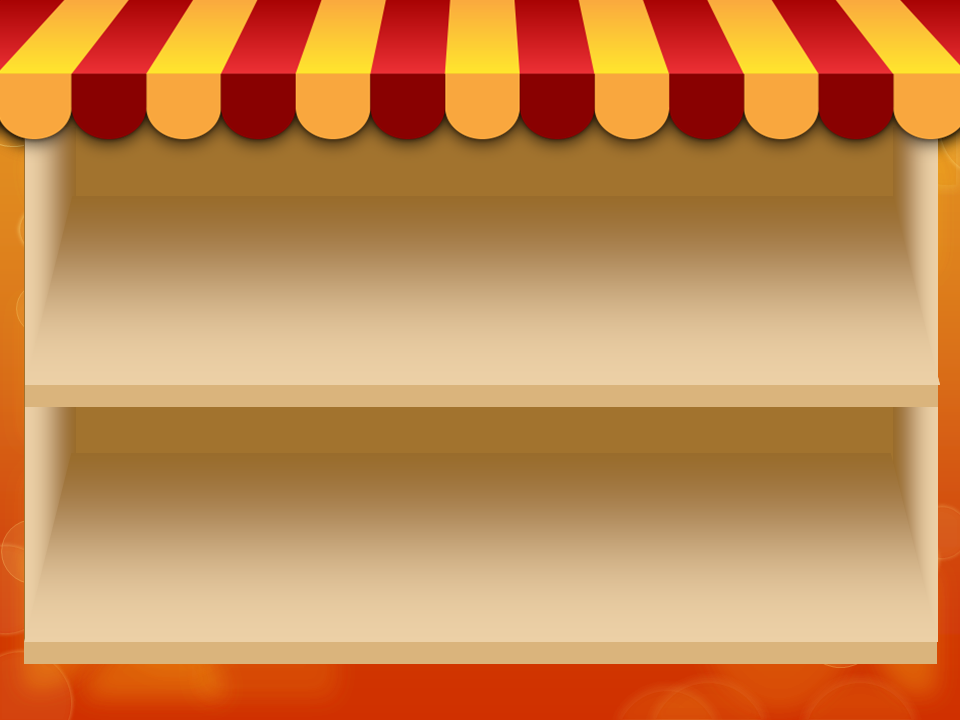 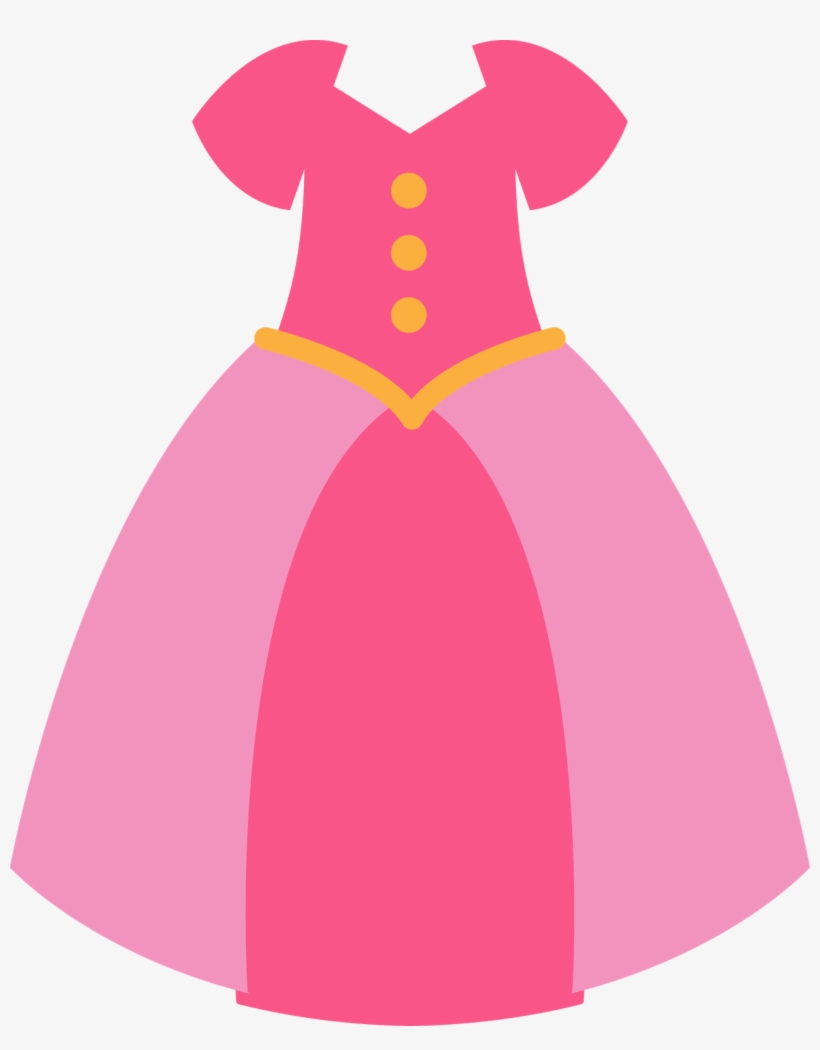 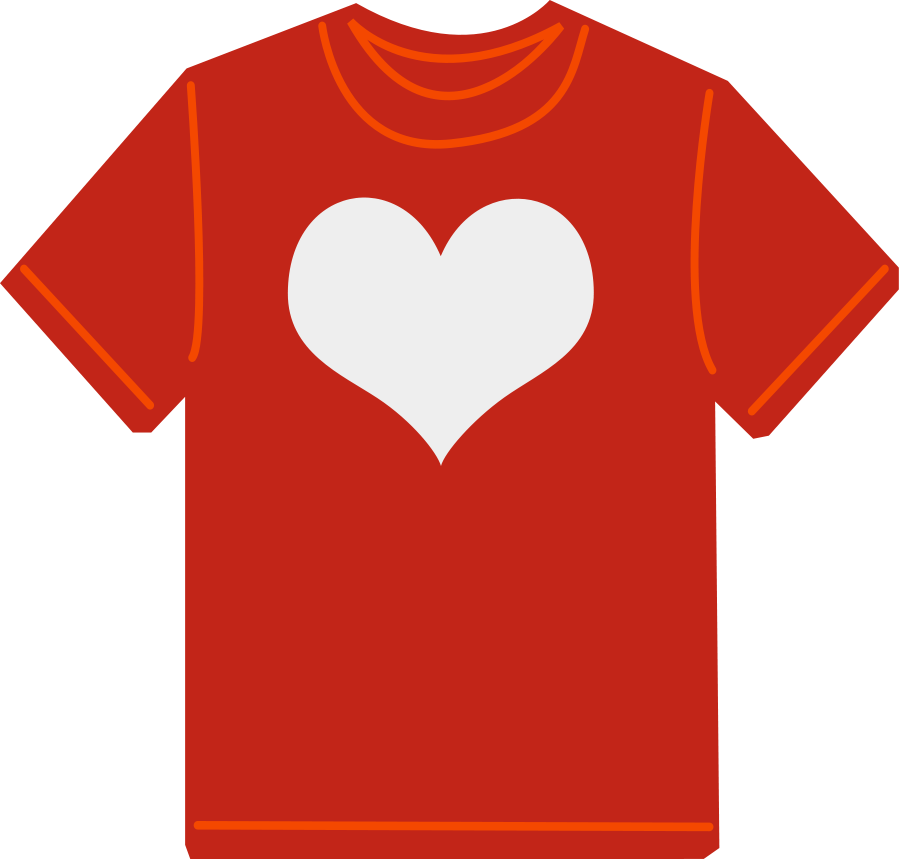 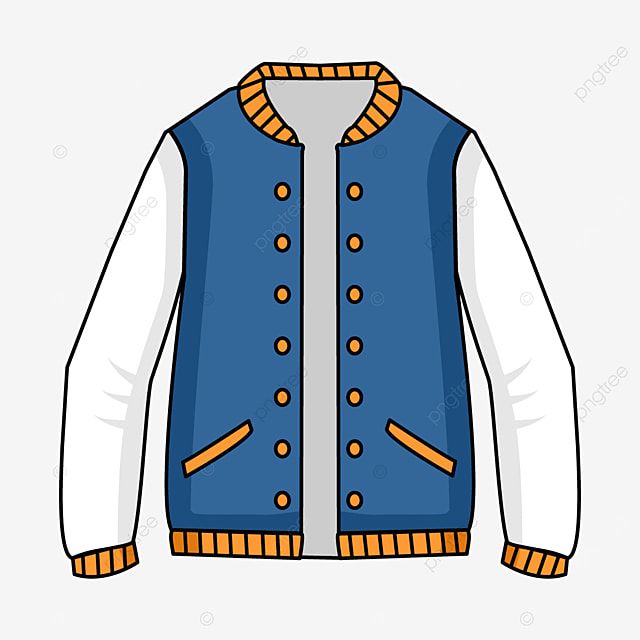 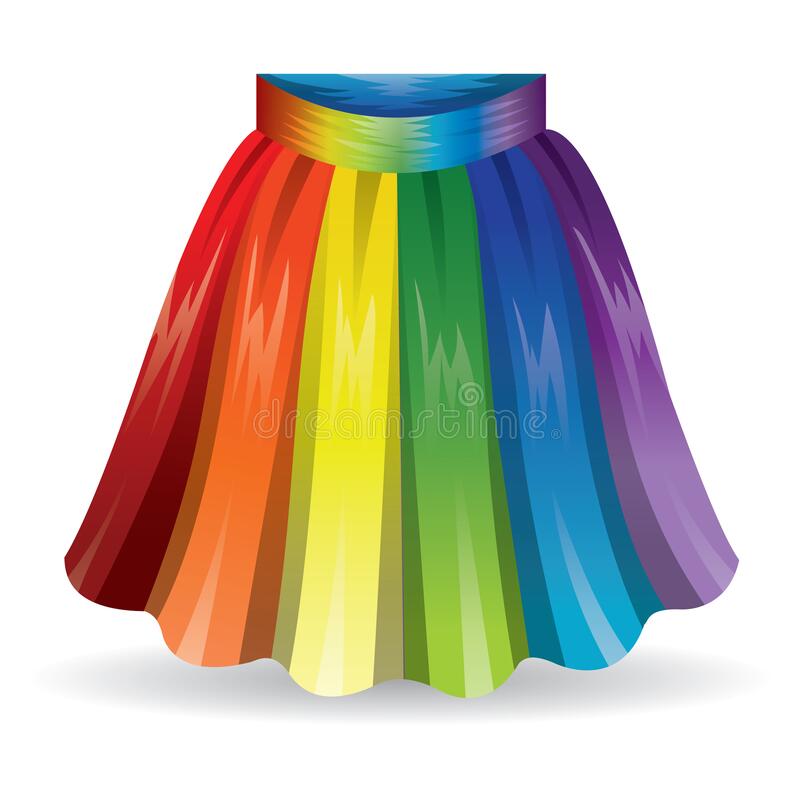 90.000 đ
70.000 đ
40.000 đ
50.000 đ
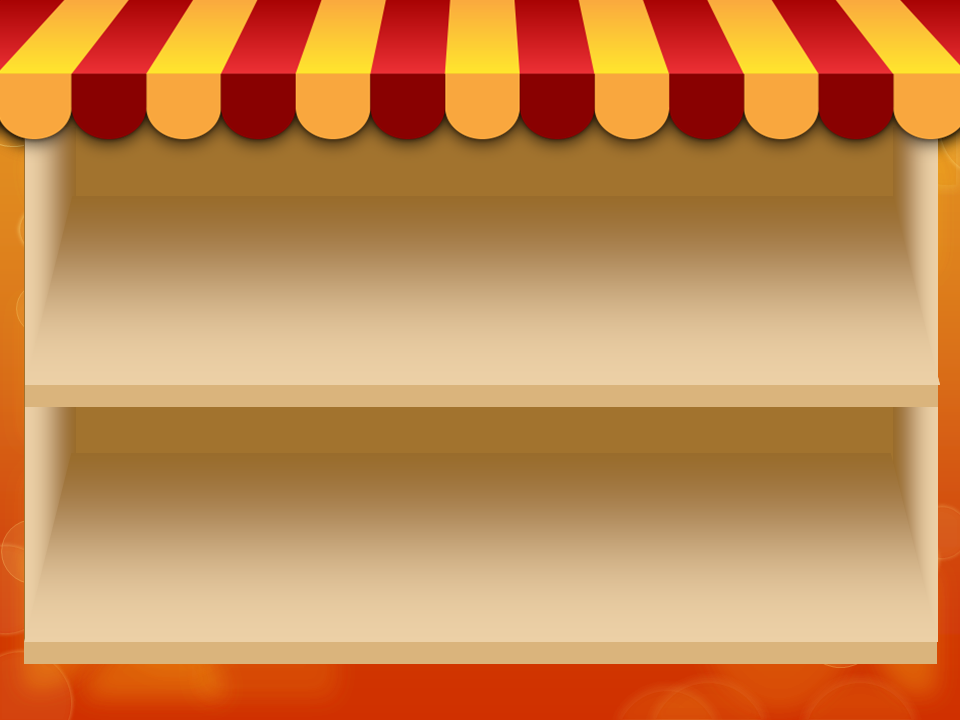 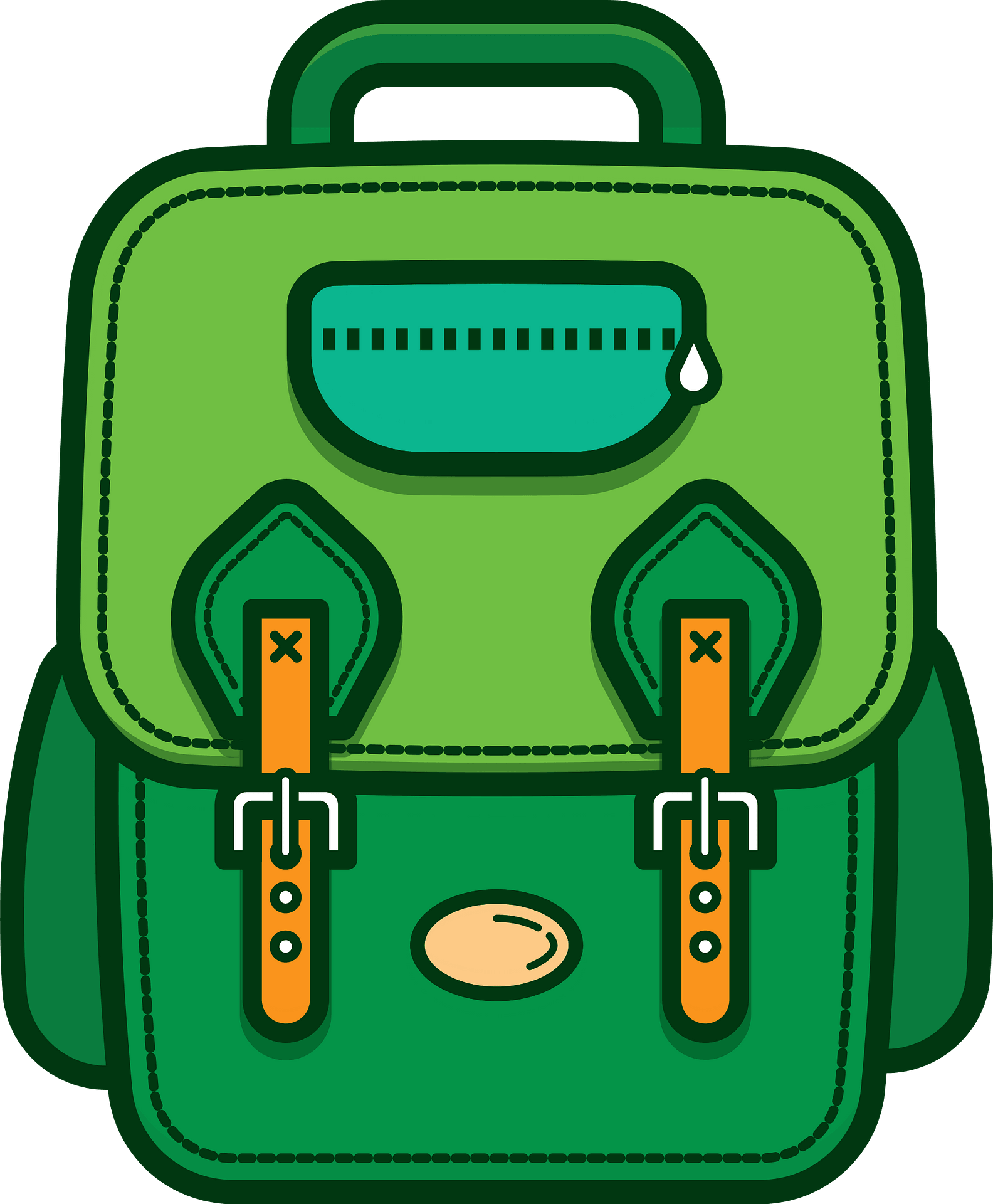 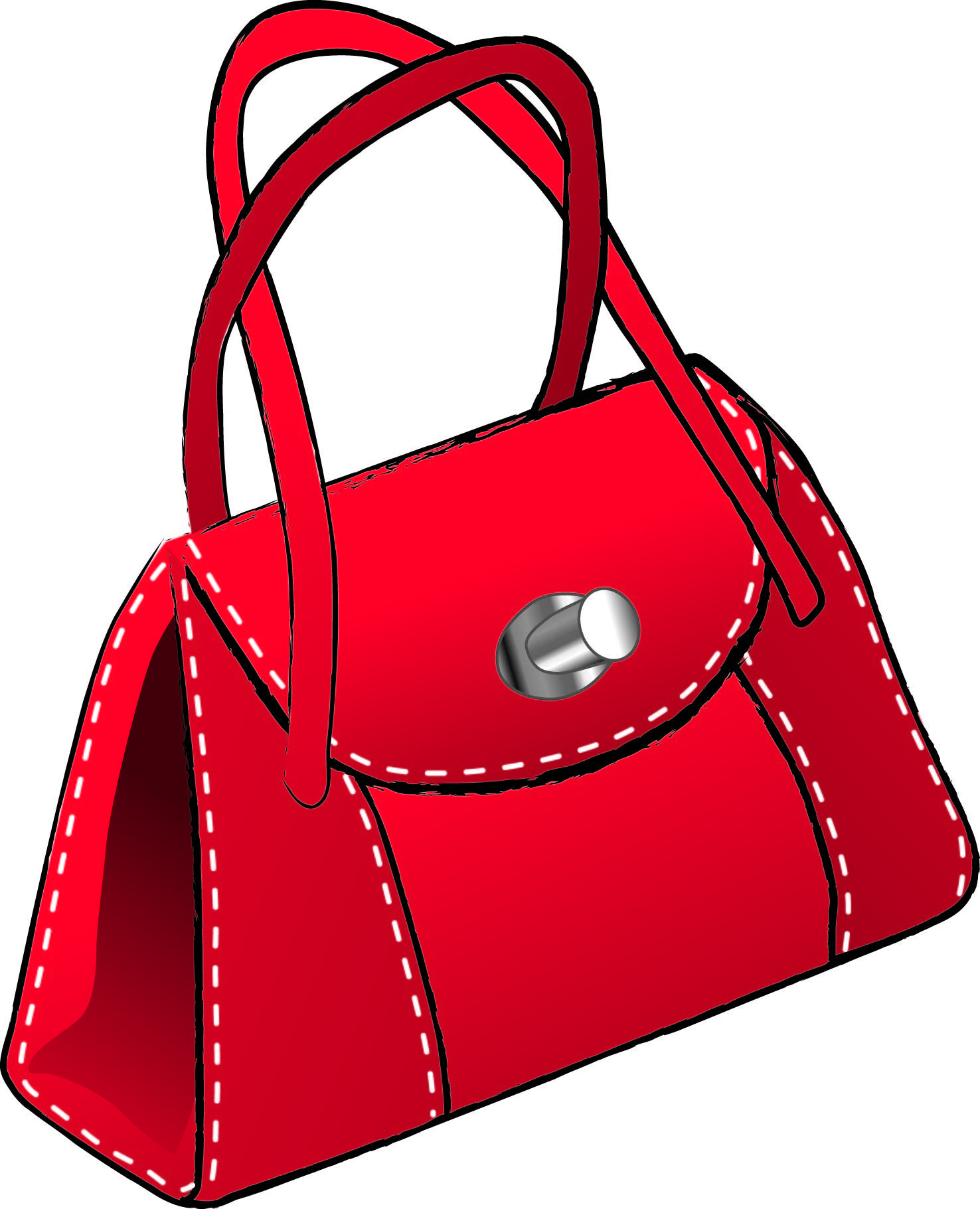 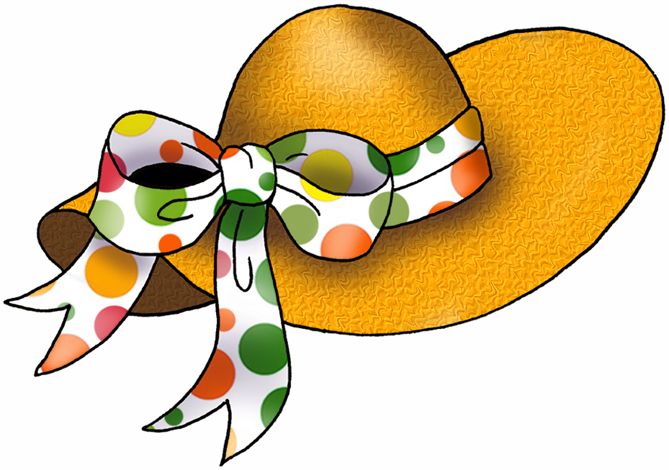 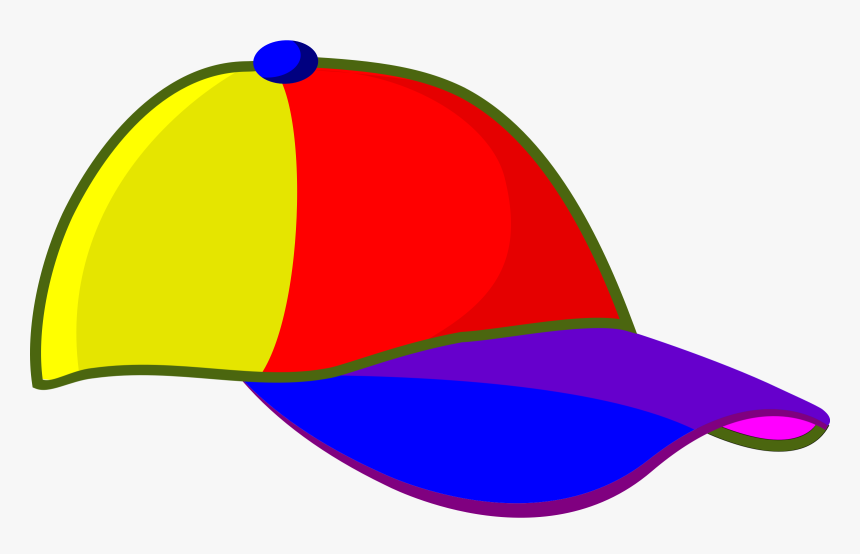 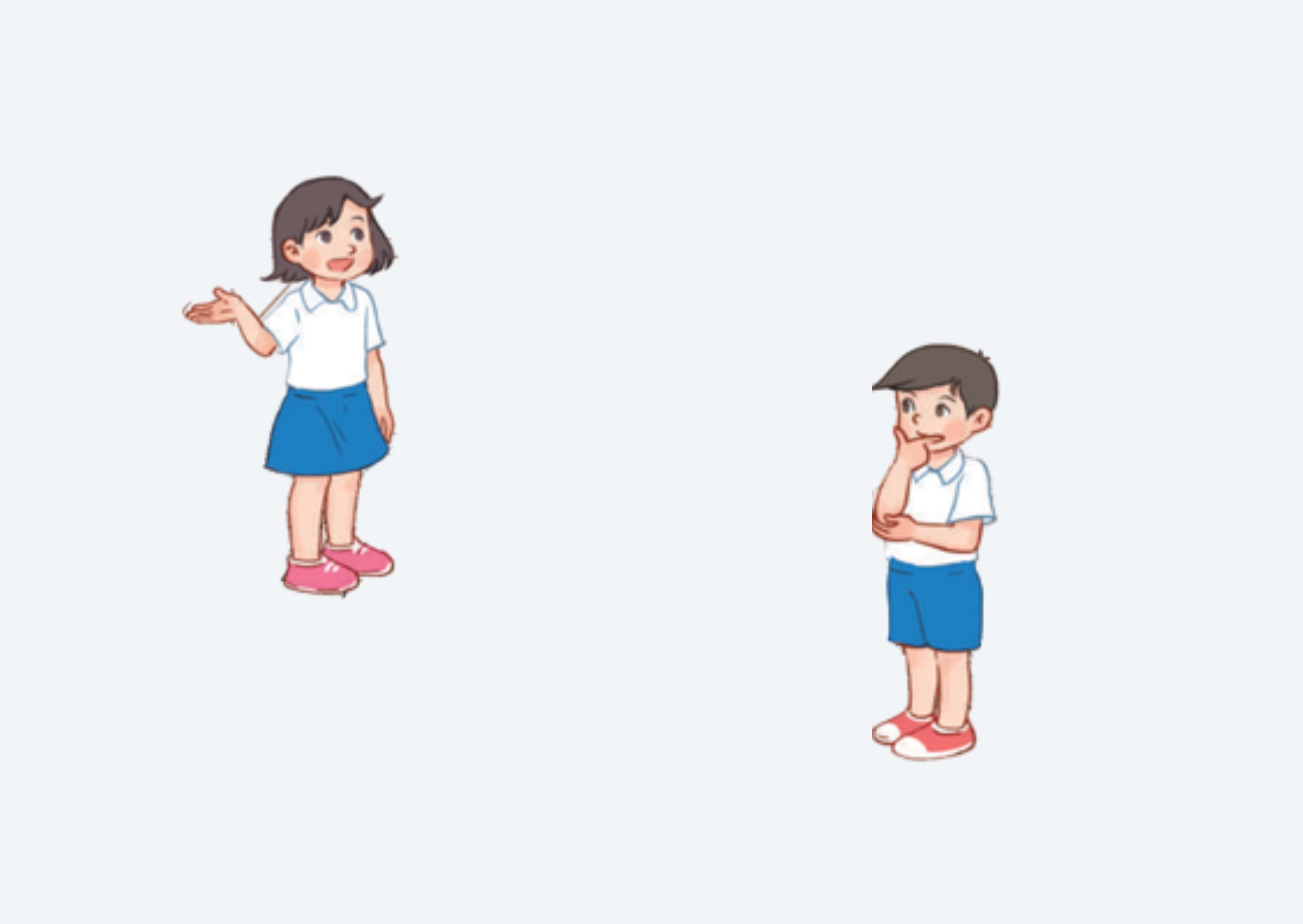 30.000 đ
80.000 đ
60.000 đ
40.000 đ
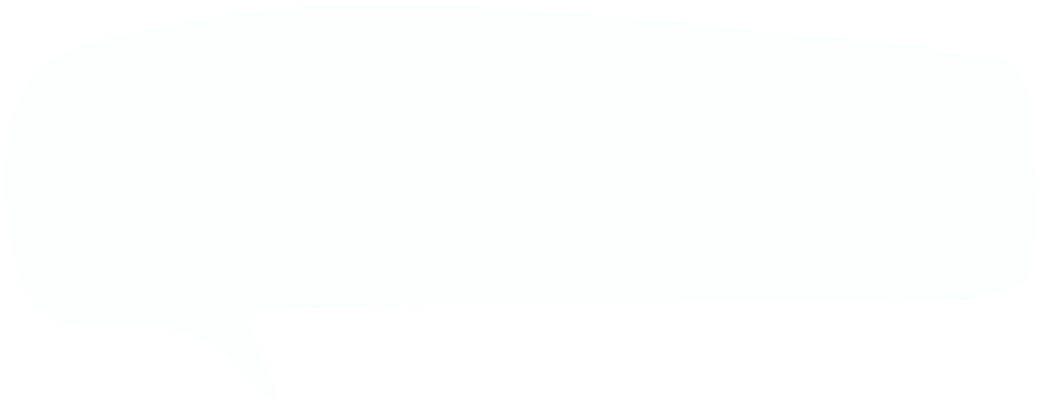 It’s seventy thousand dong.
How much is the dress?


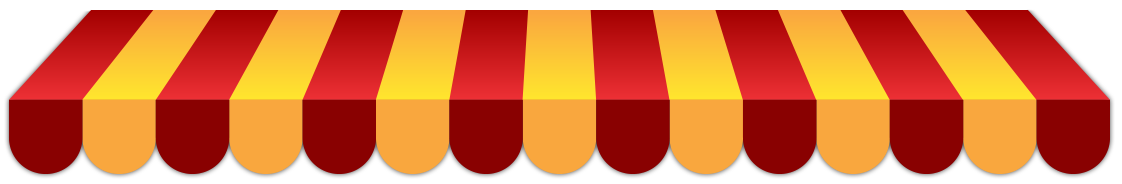 Shopping centre
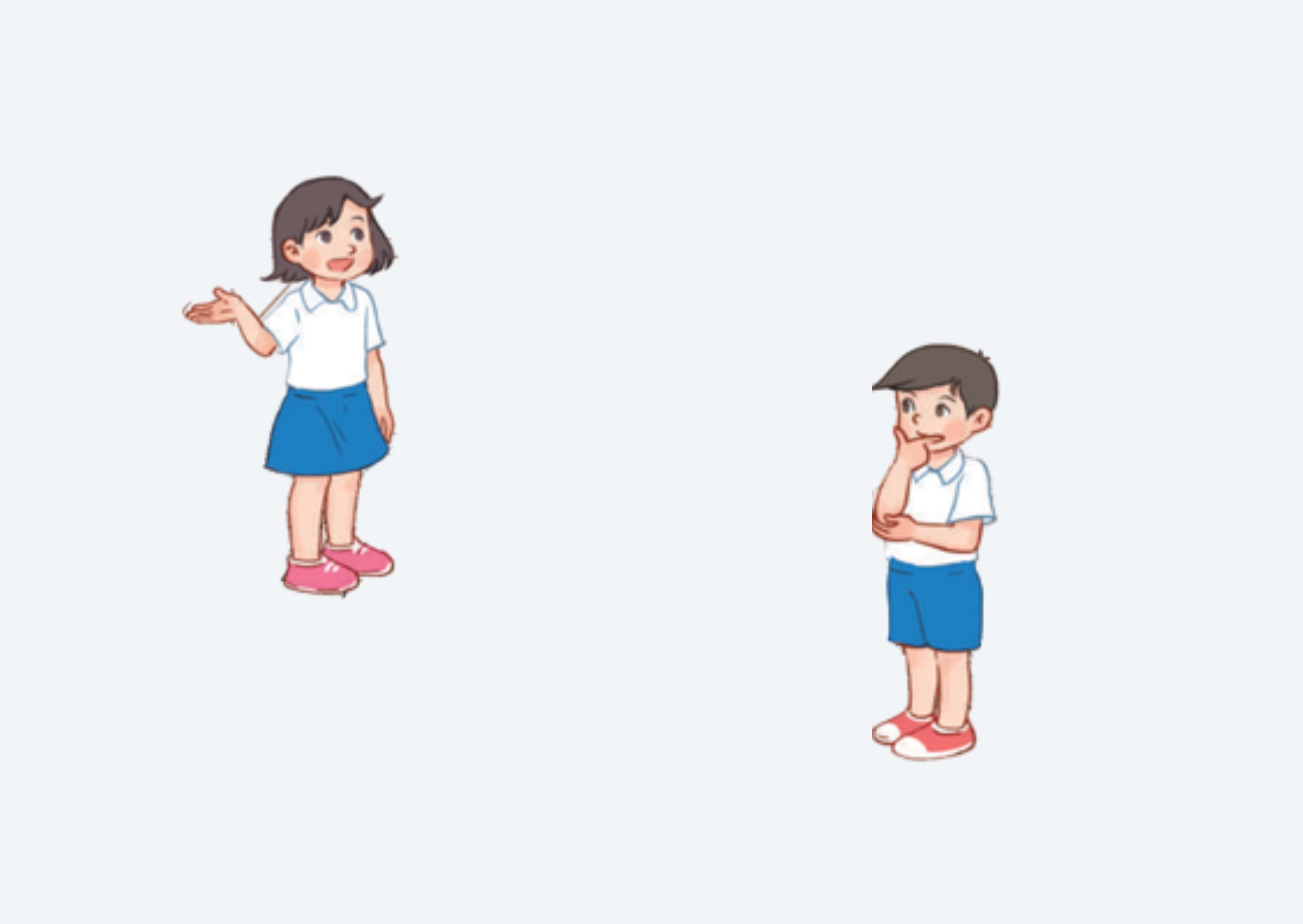 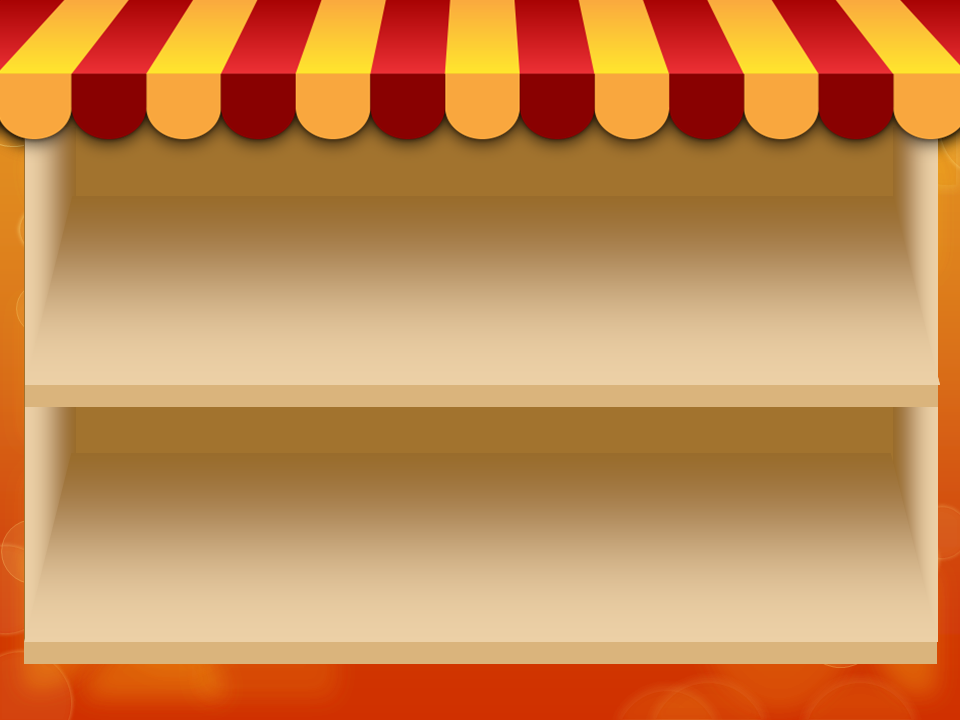 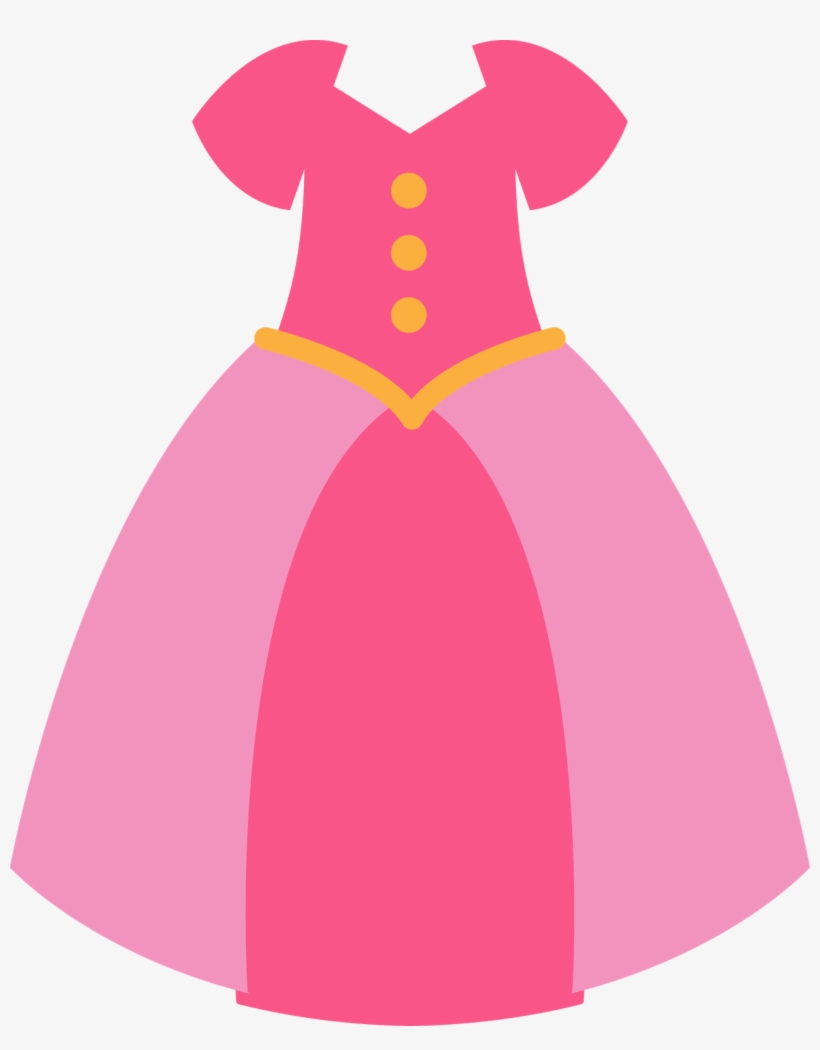 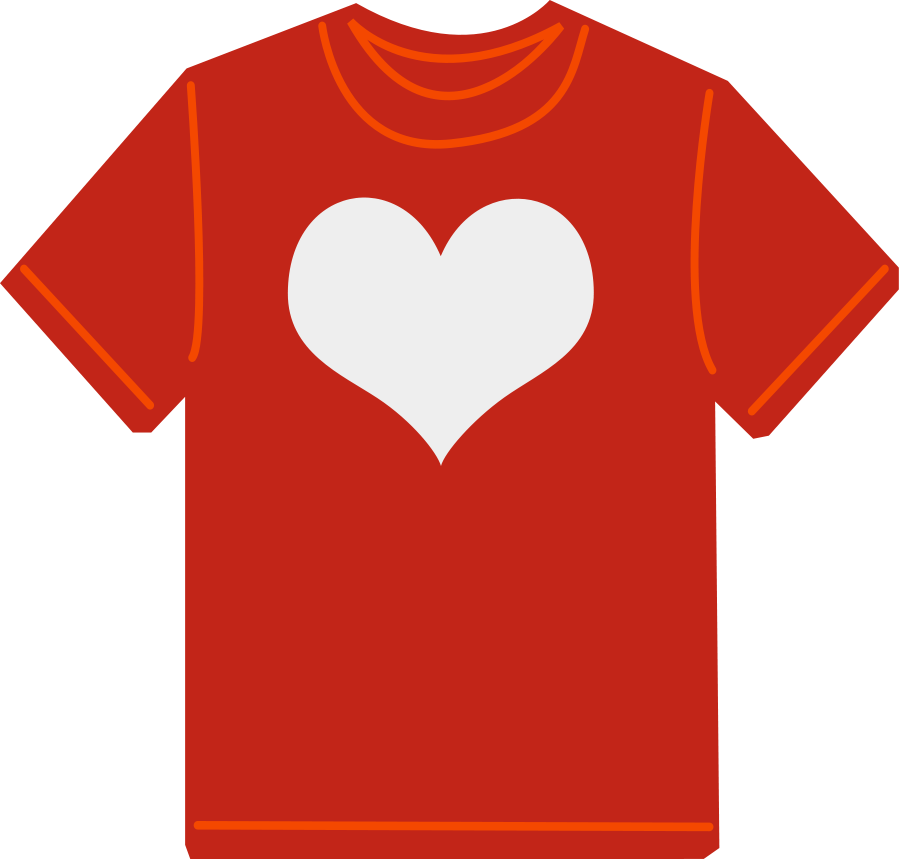 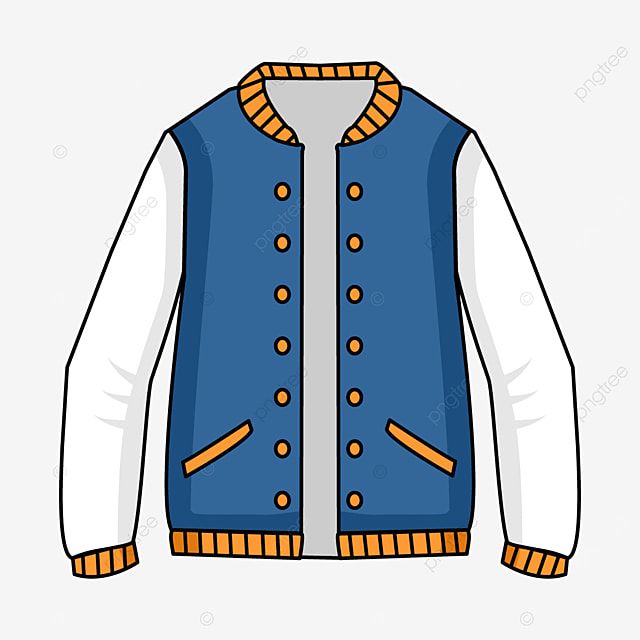 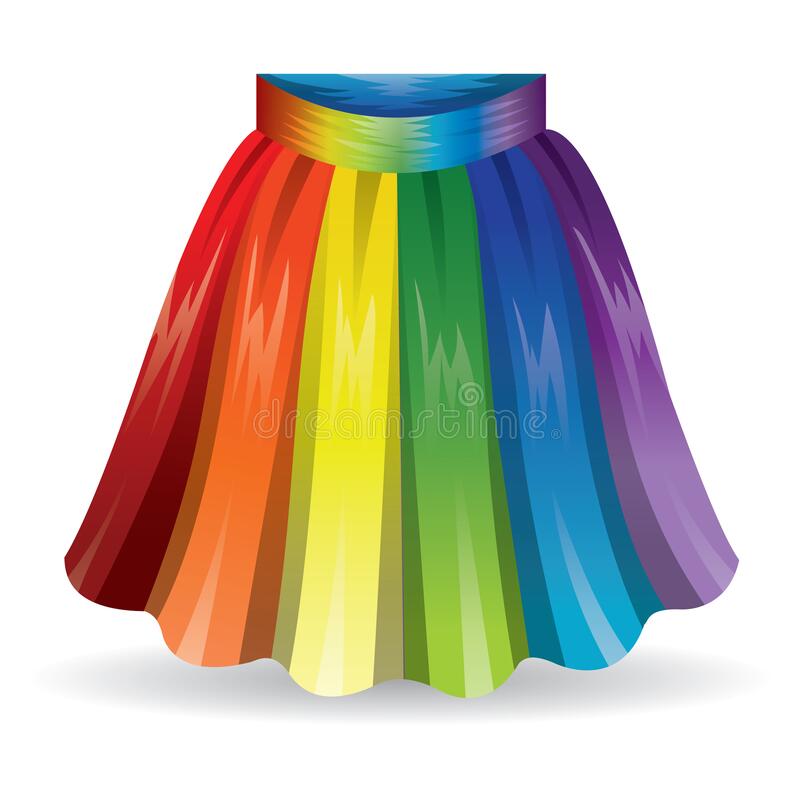 90.000 đ
70.000 đ
40.000 đ
50.000 đ
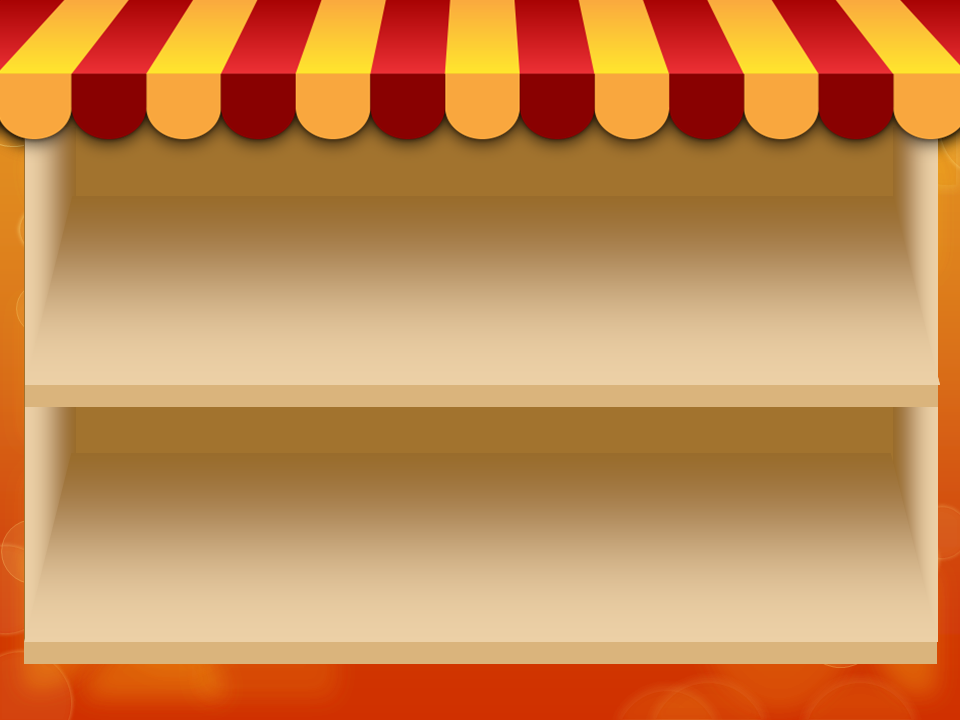 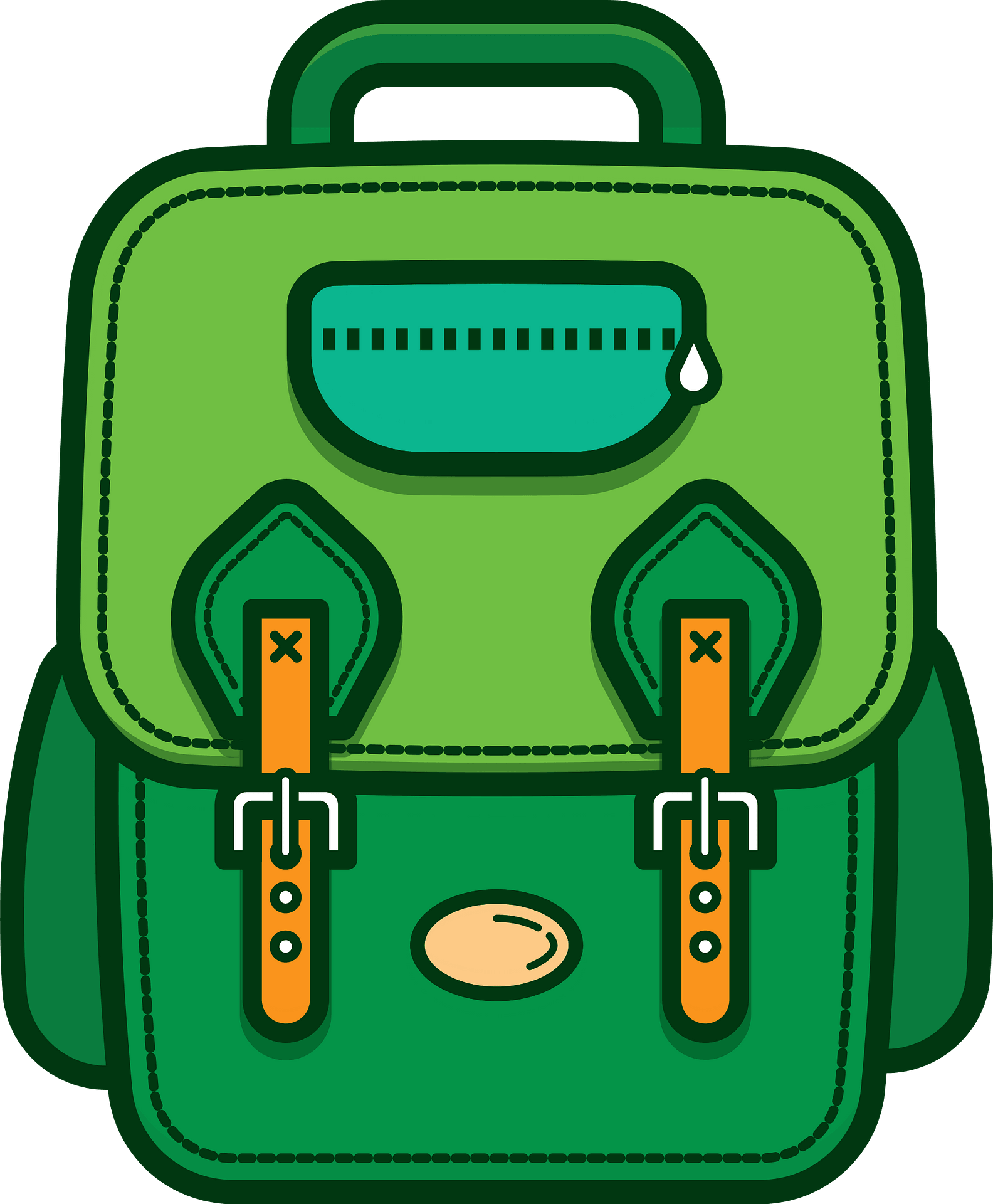 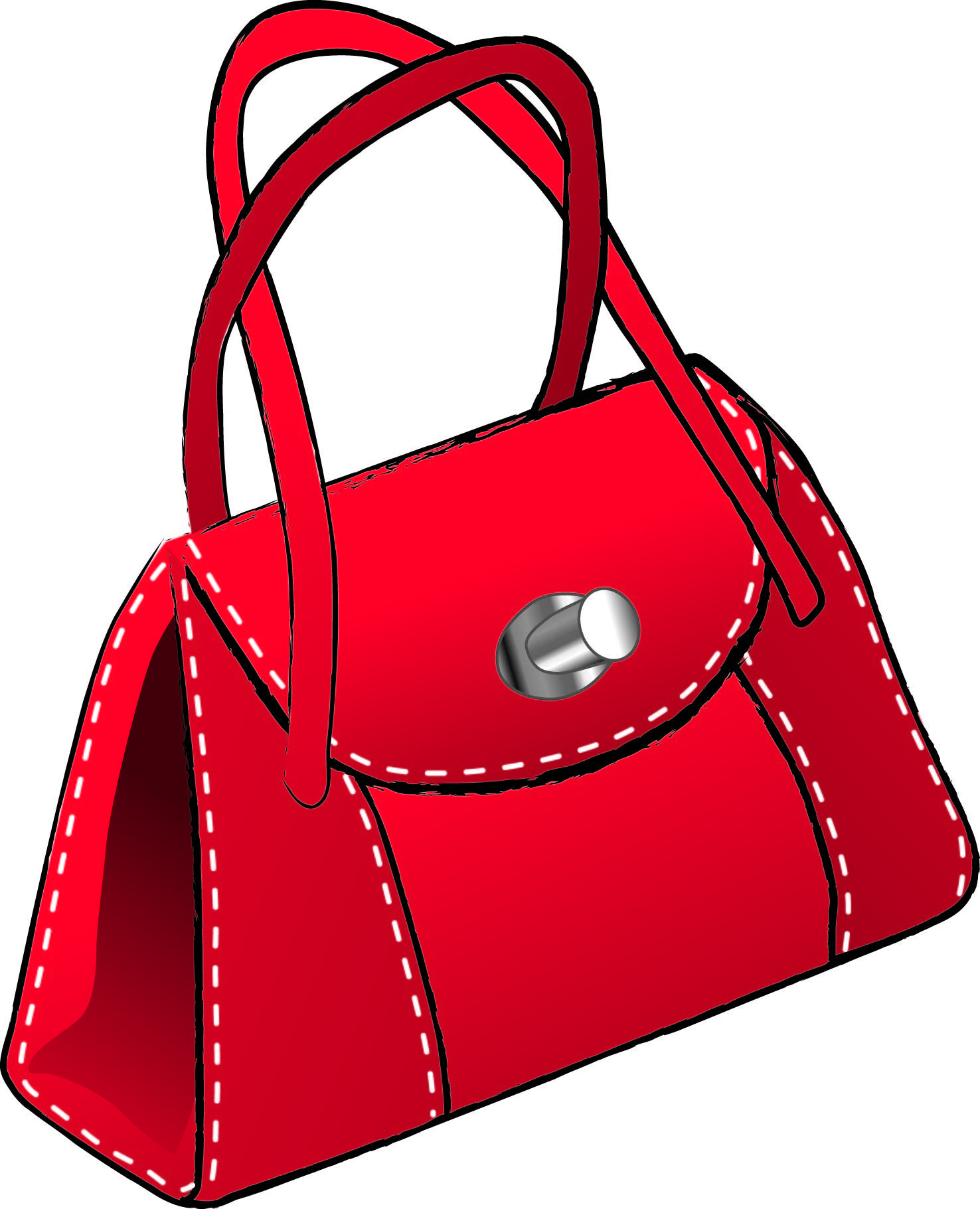 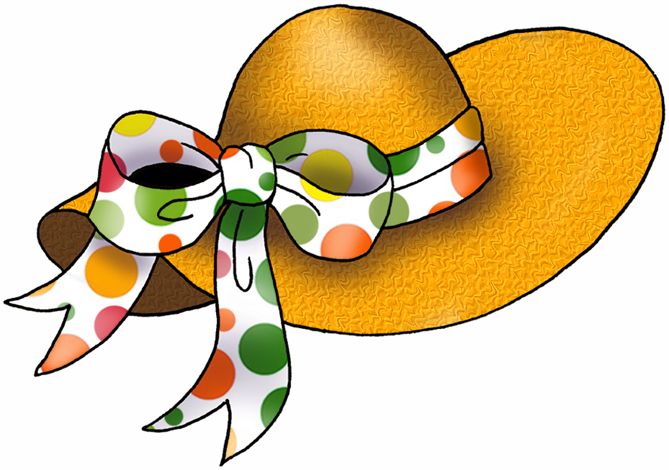 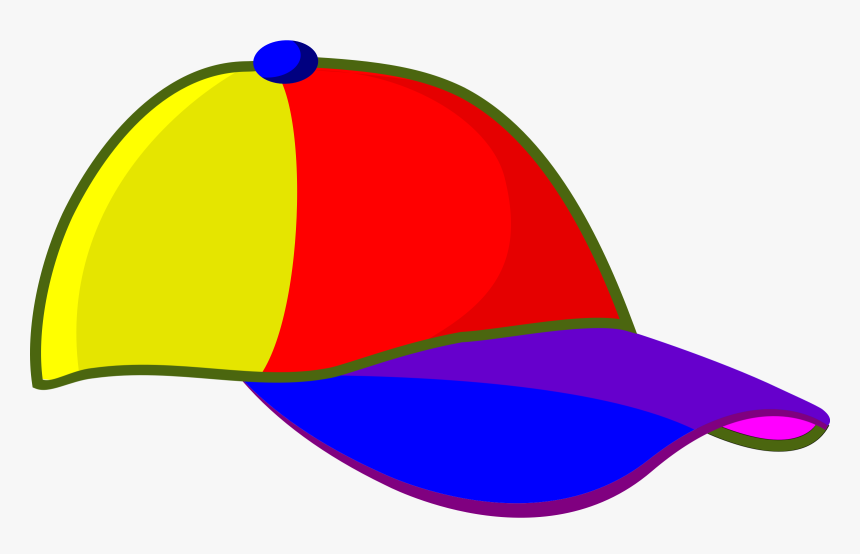 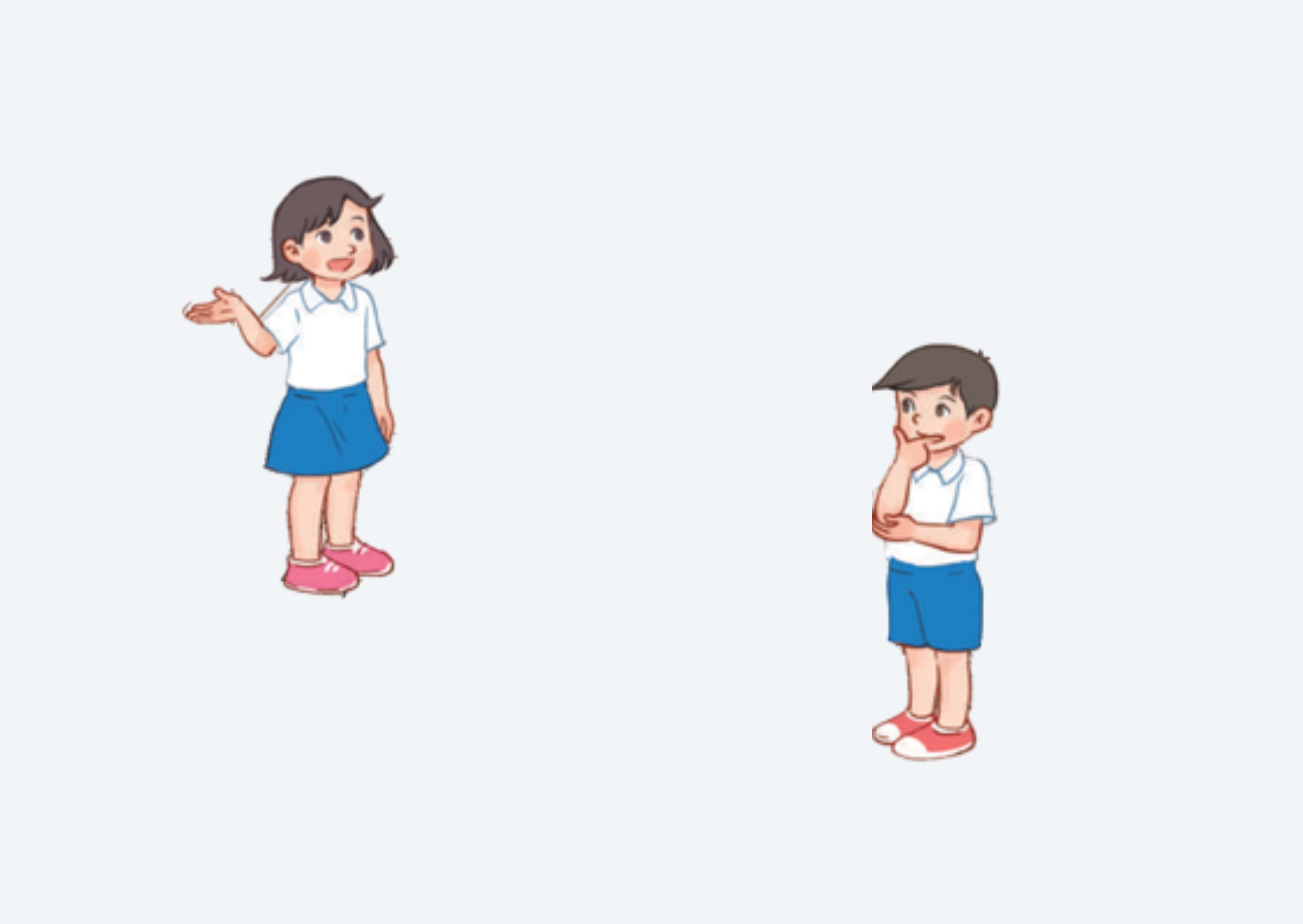 30.000 đ
80.000 đ
60.000 đ
40.000 đ
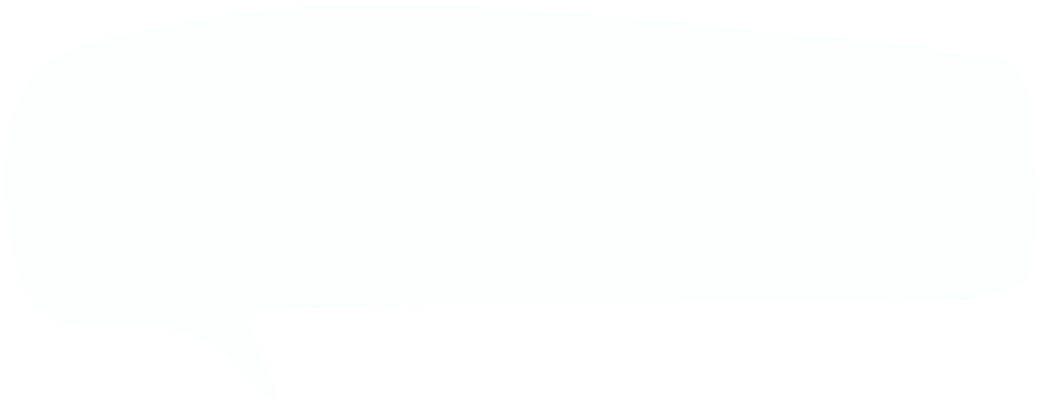 How much is the handbag?
It’s eighty thousand dong.


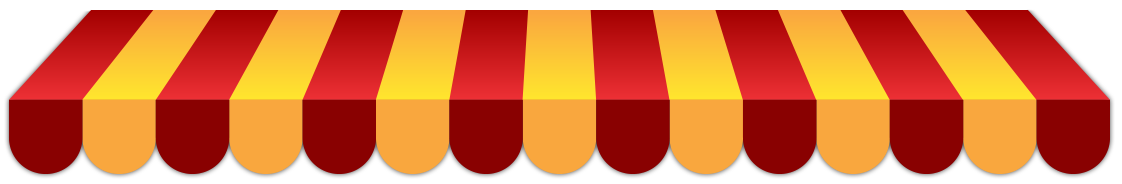 Shopping centre
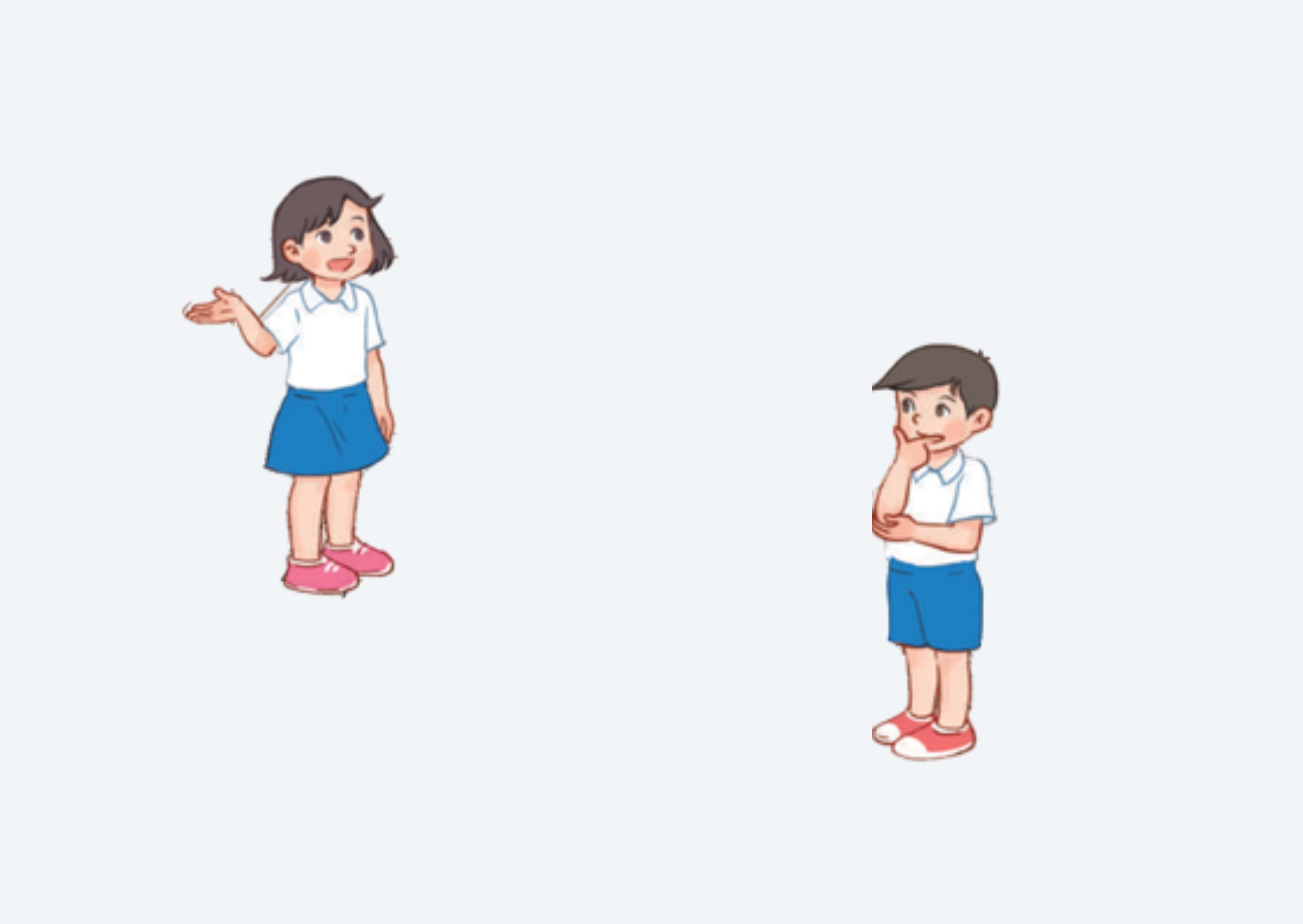 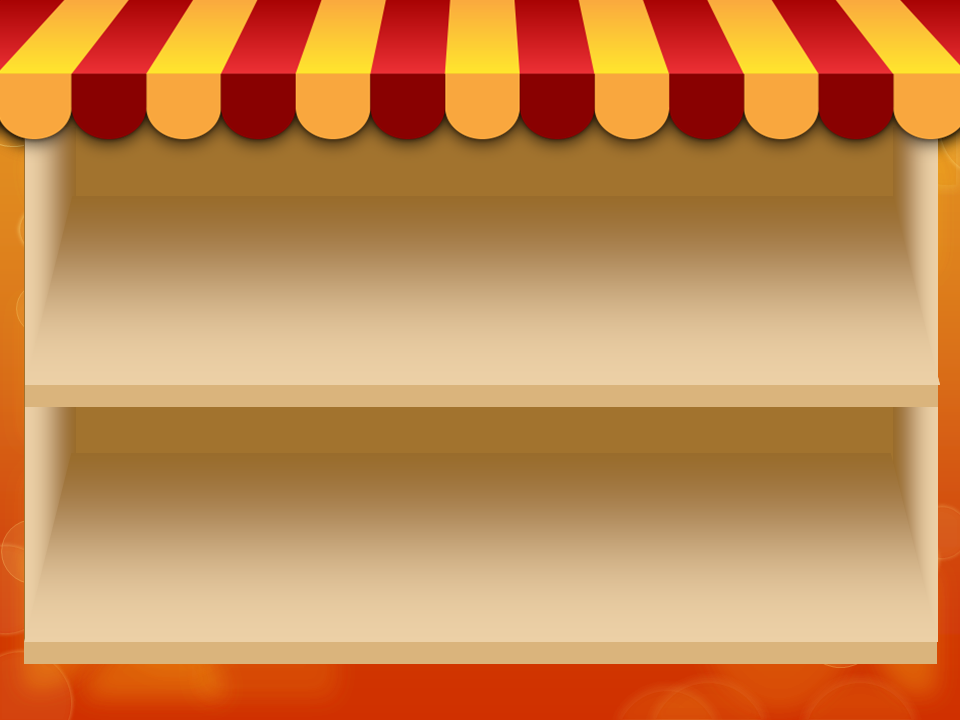 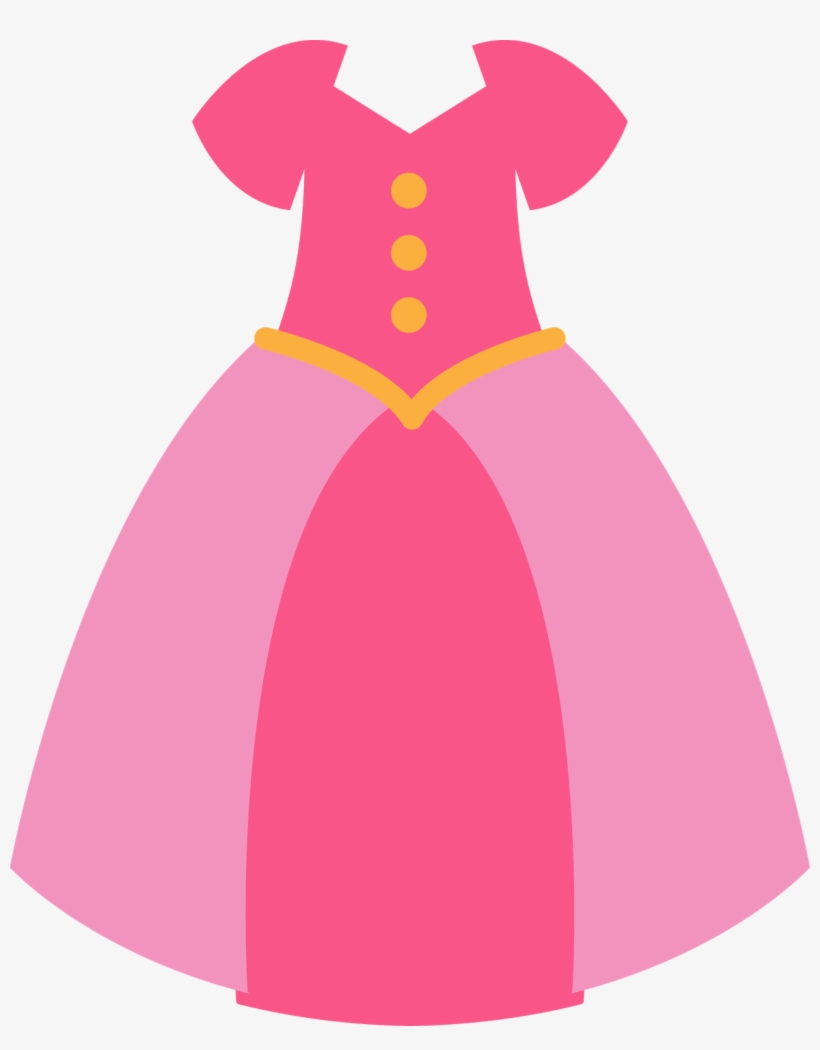 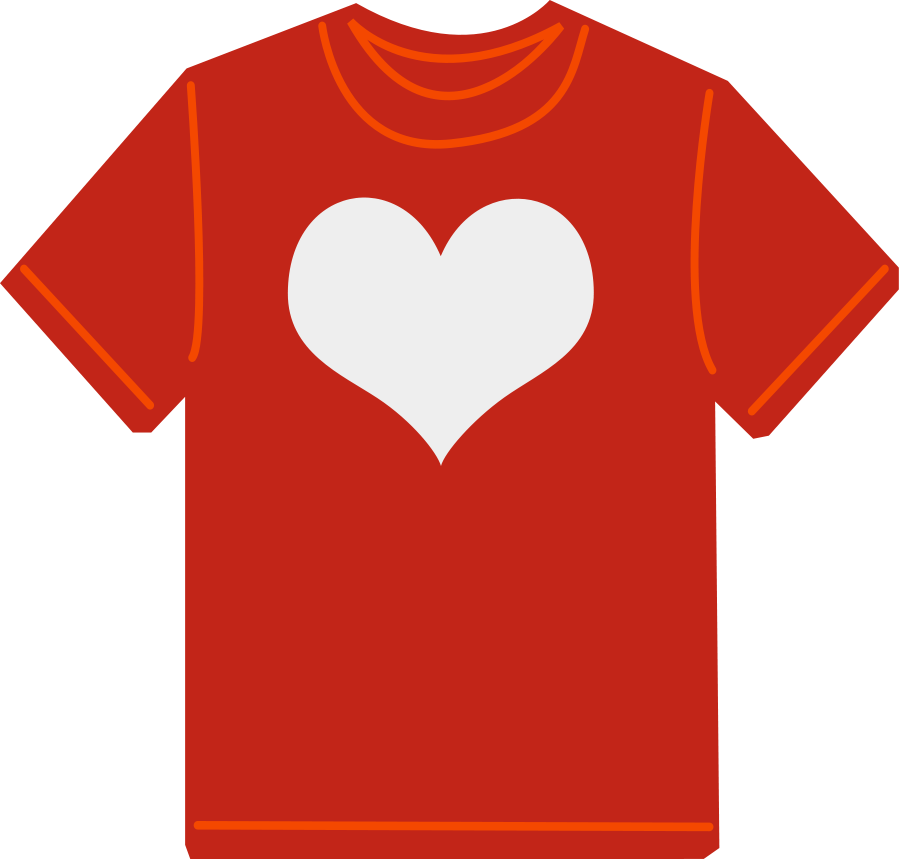 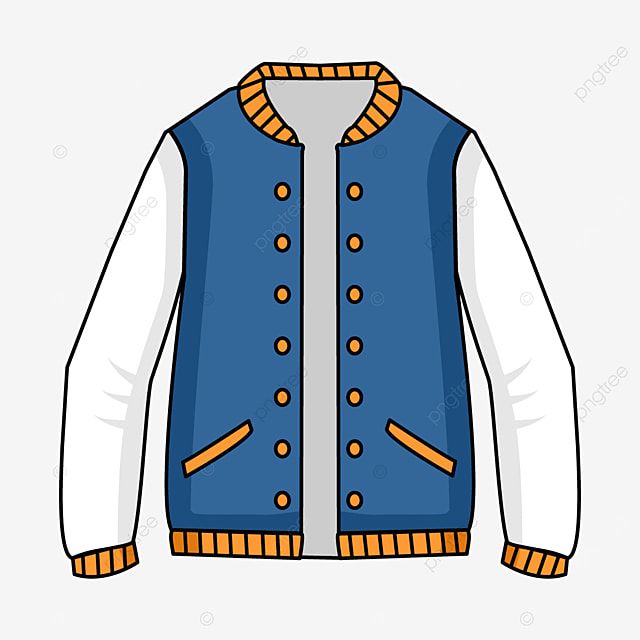 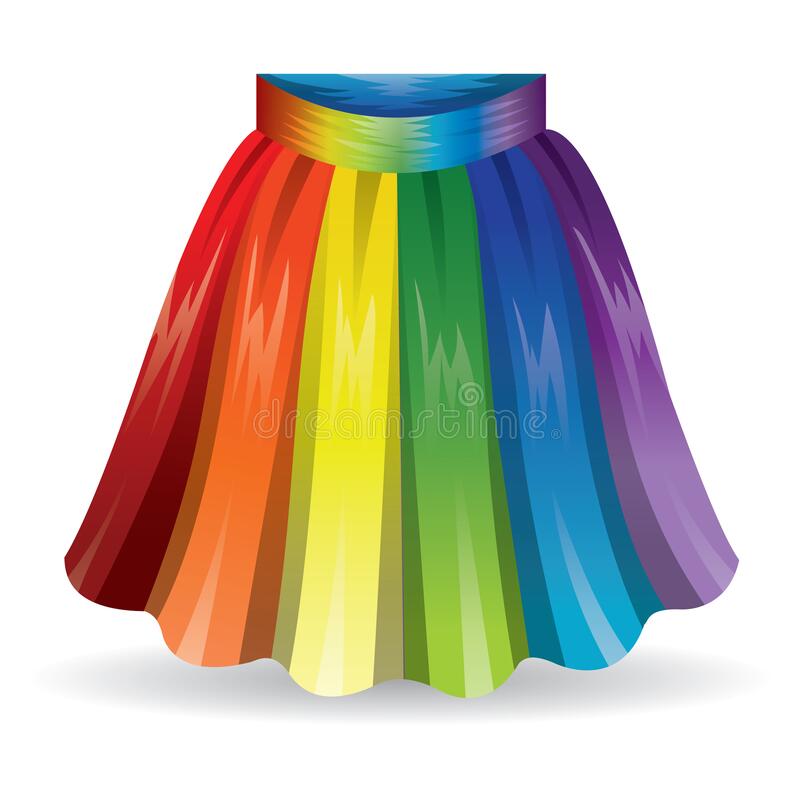 90.000 đ
70.000 đ
40.000 đ
50.000 đ
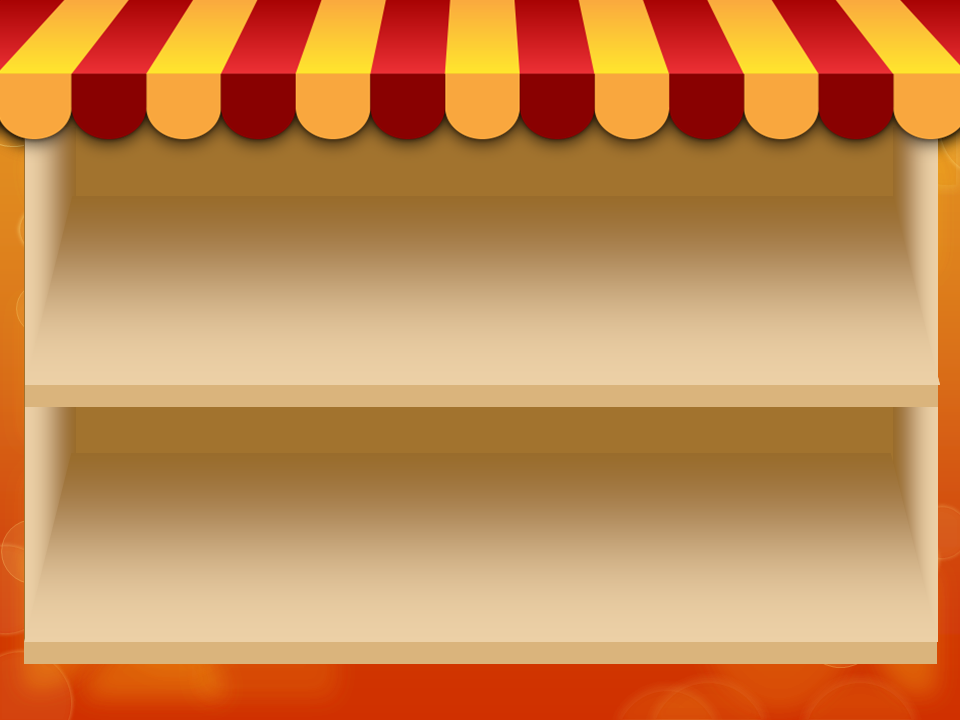 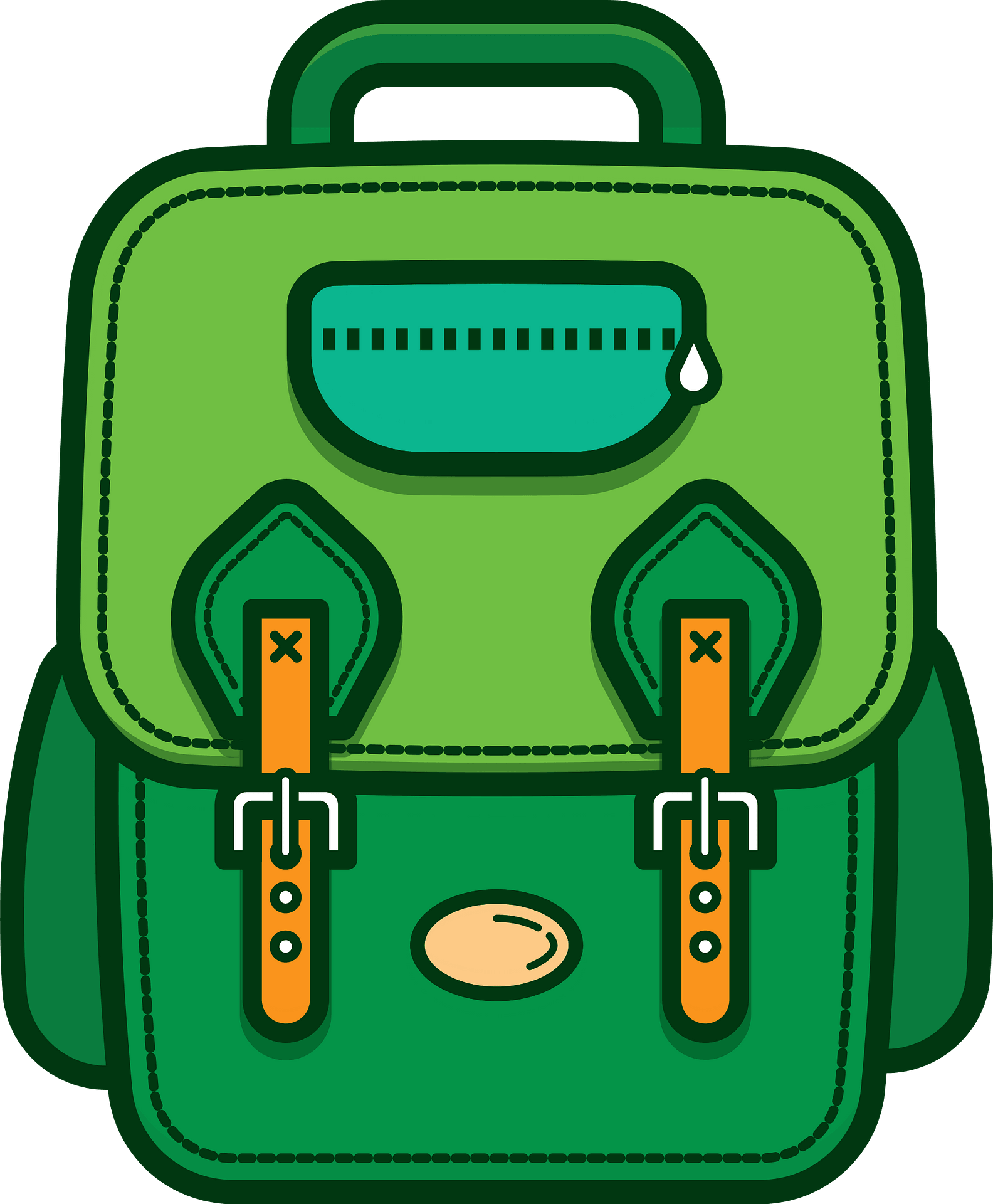 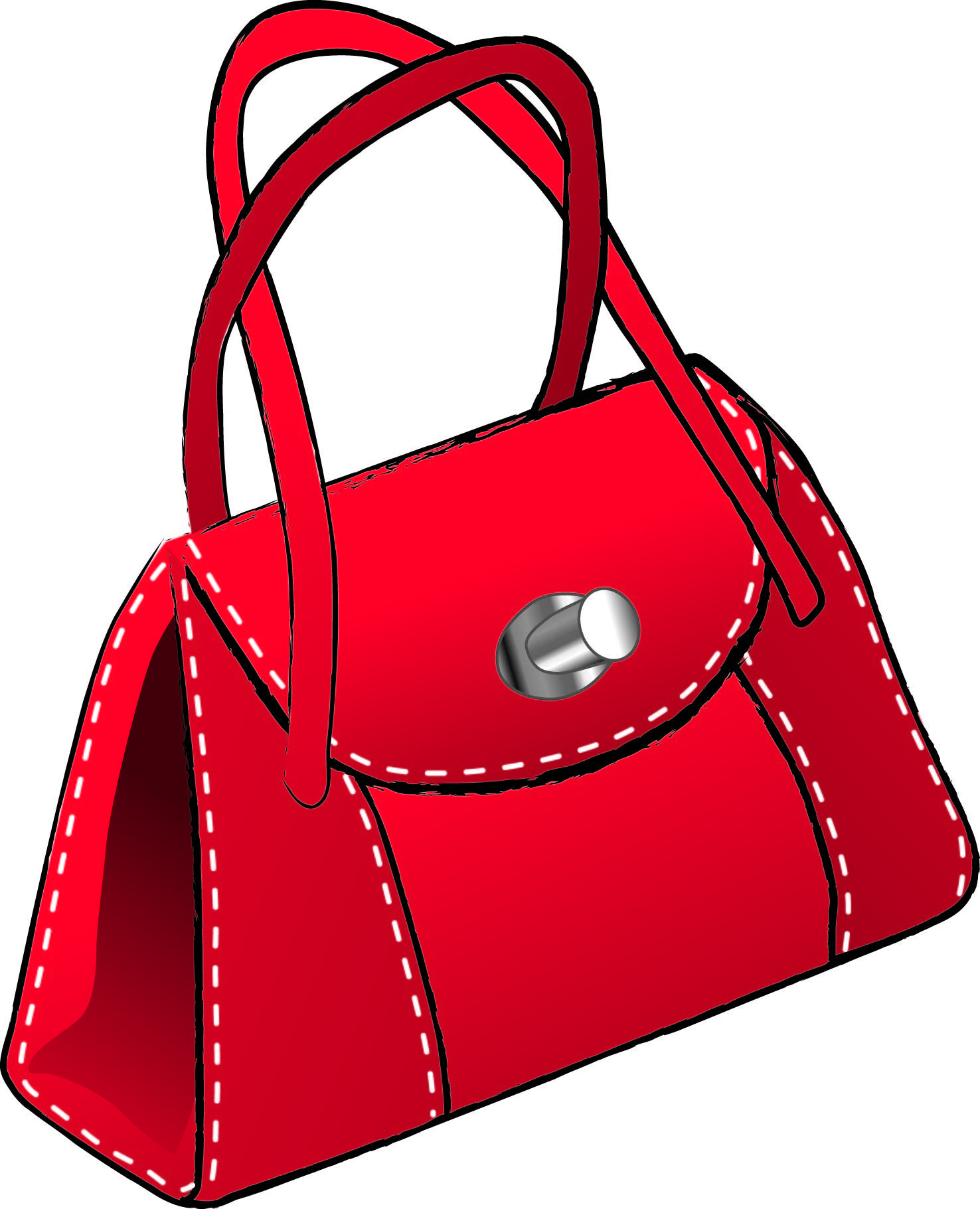 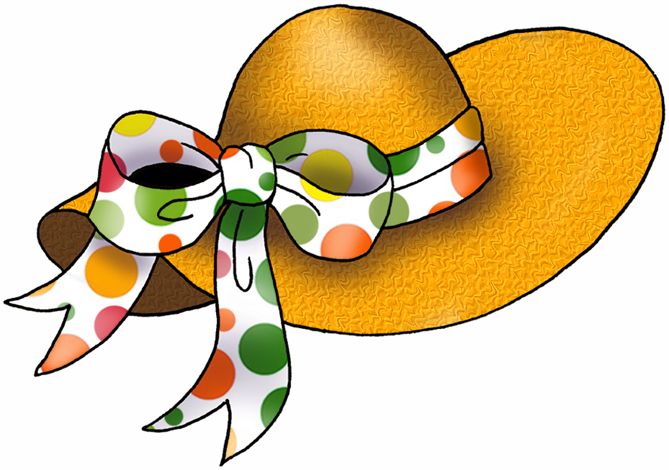 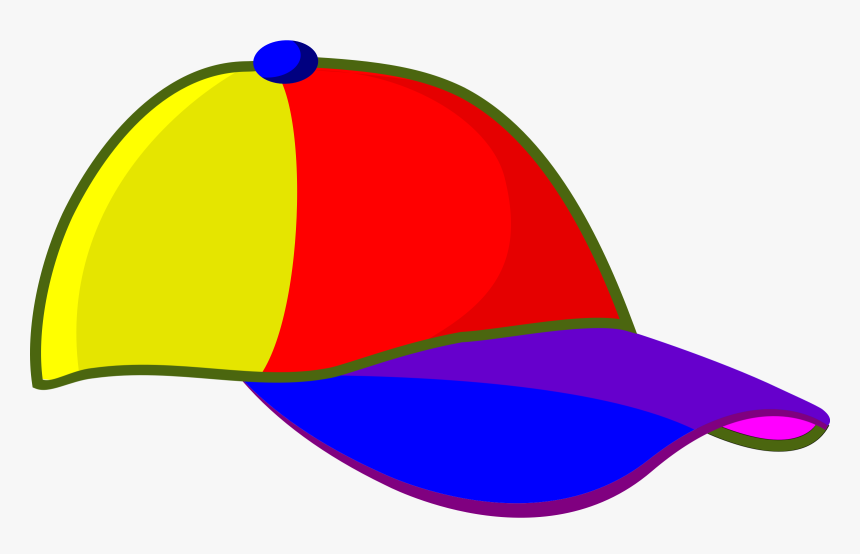 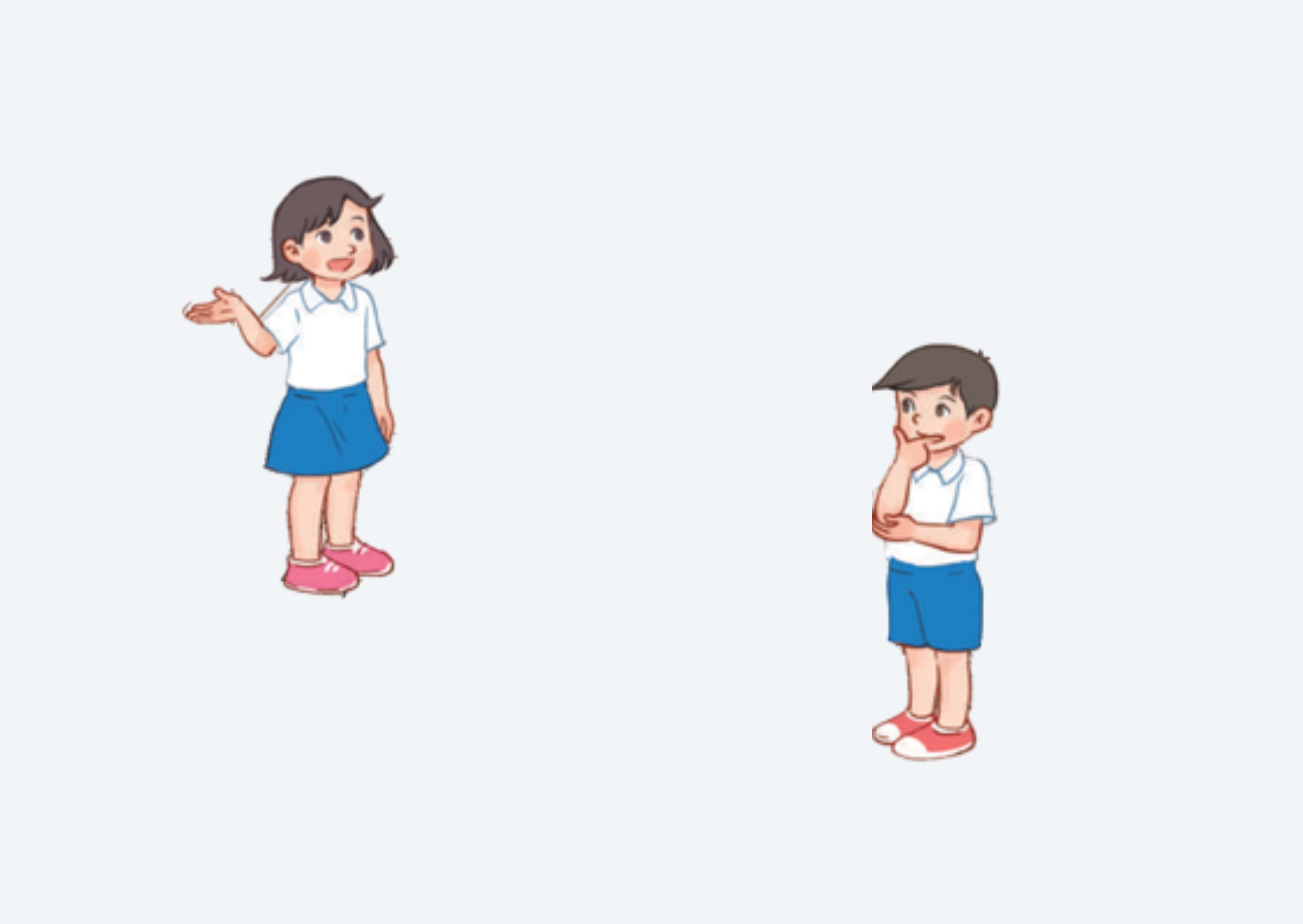 30.000 đ
80.000 đ
60.000 đ
40.000 đ
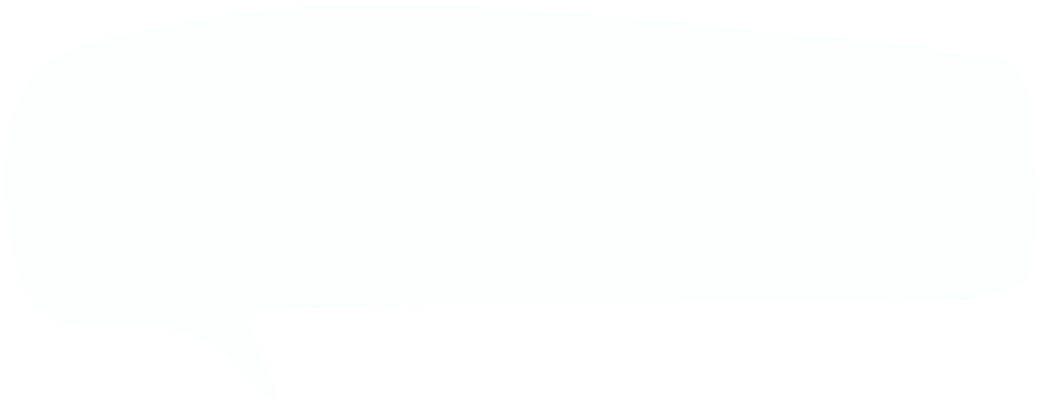 It’s fifty thousand dong.
How much is the skirt?


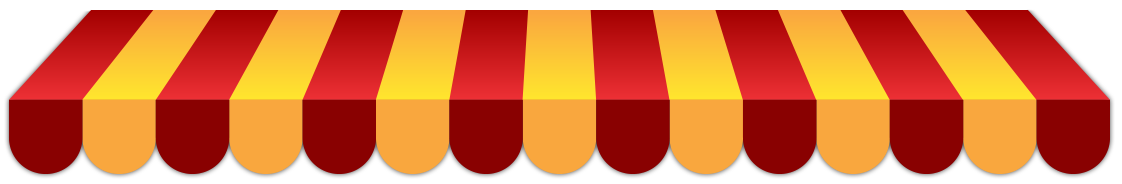 Shopping centre
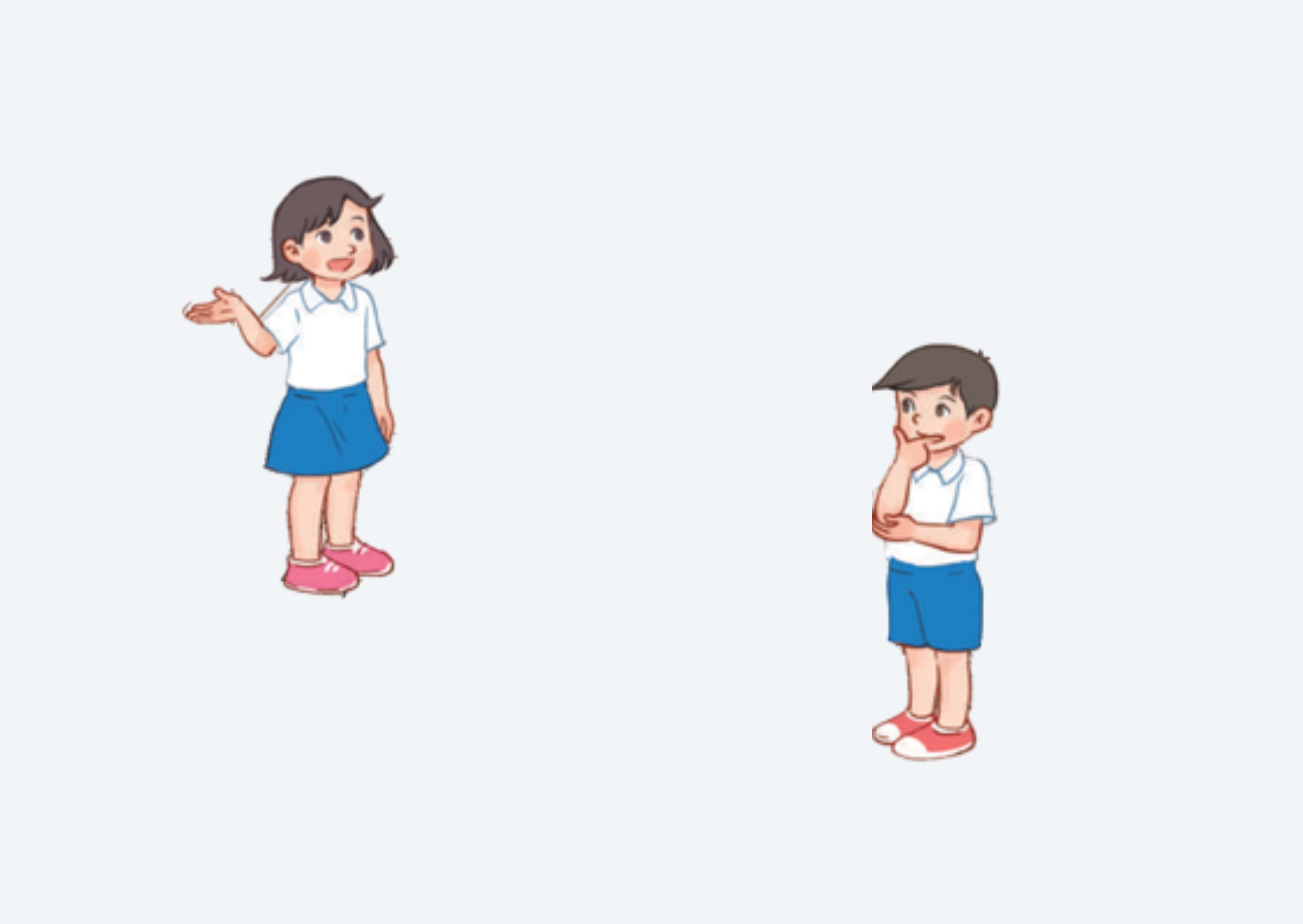 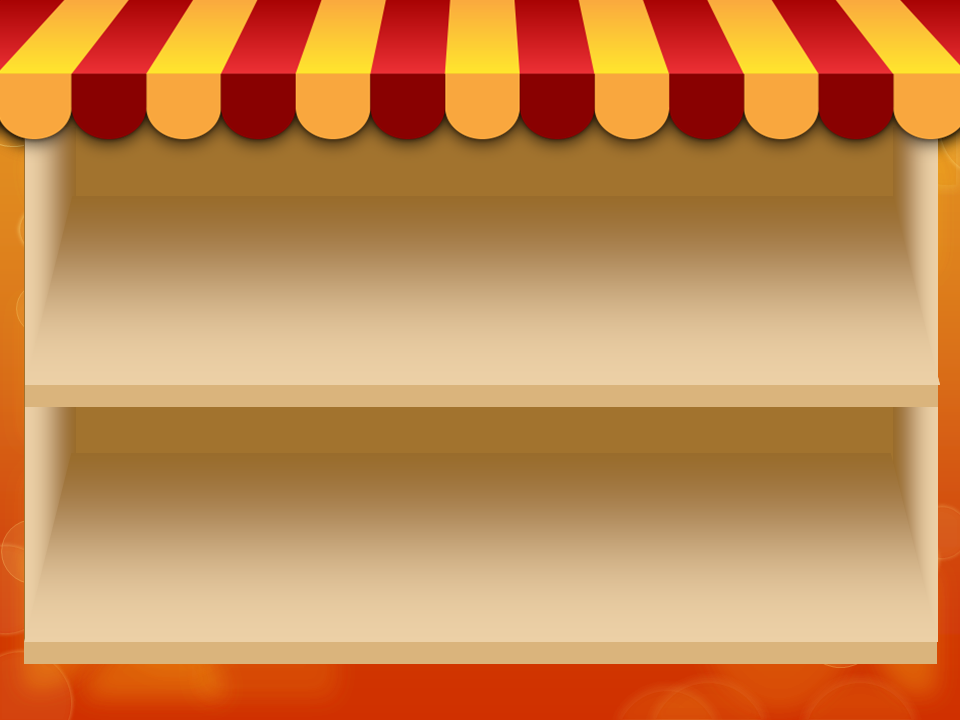 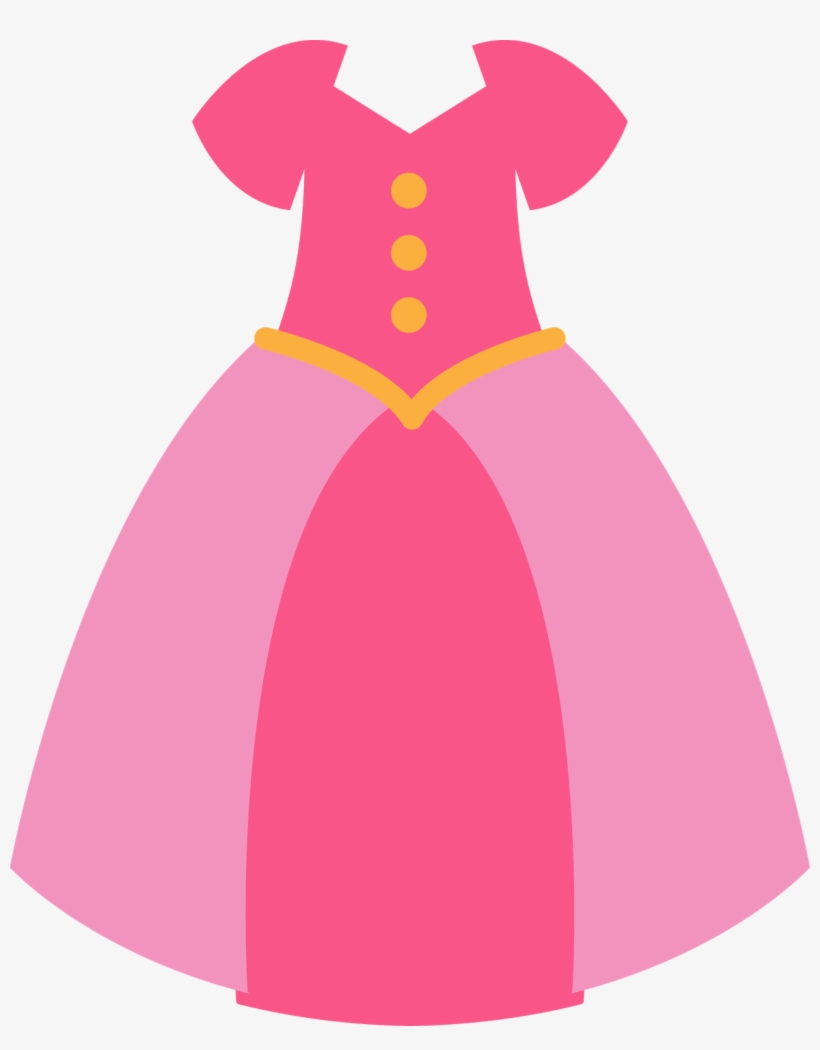 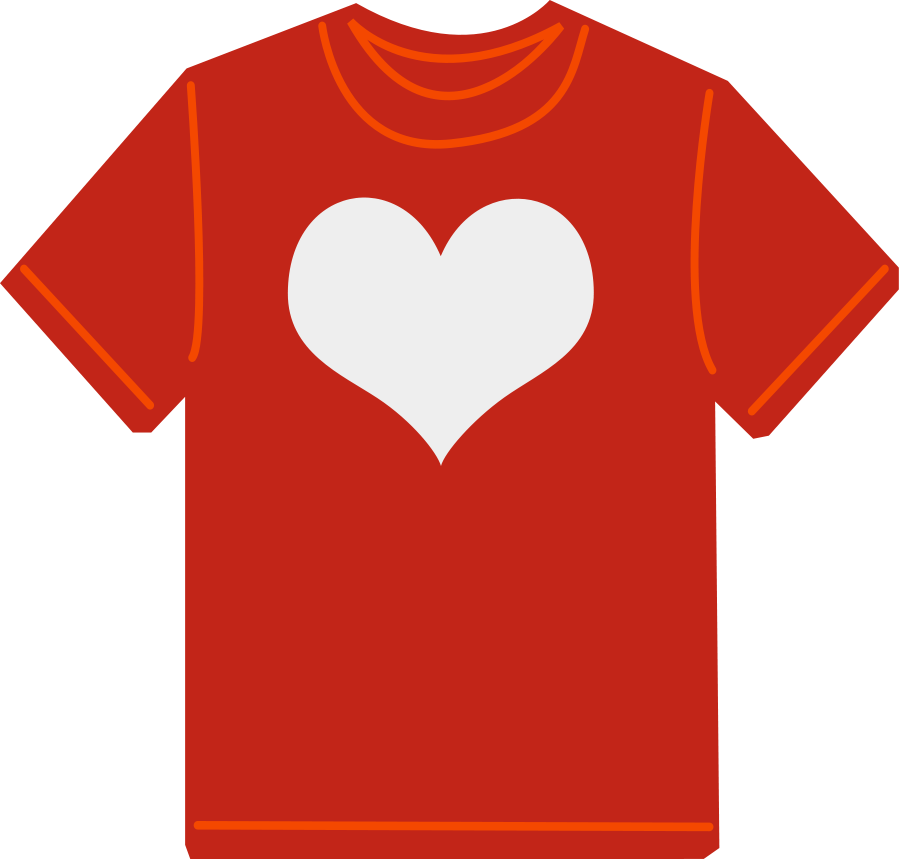 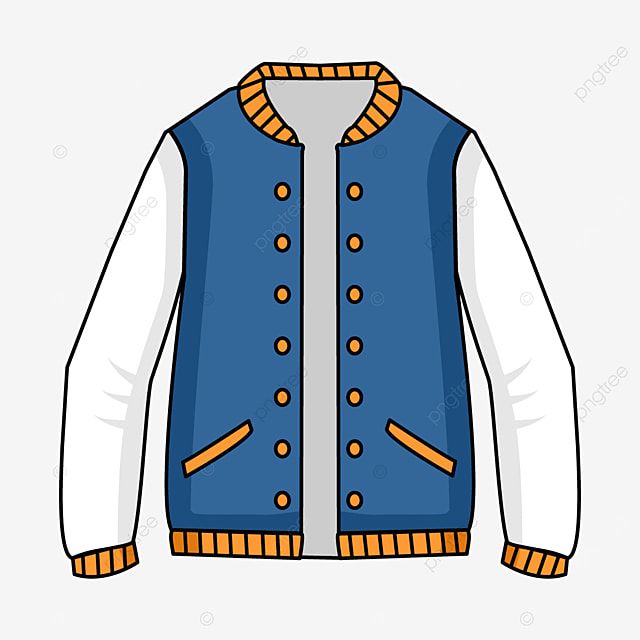 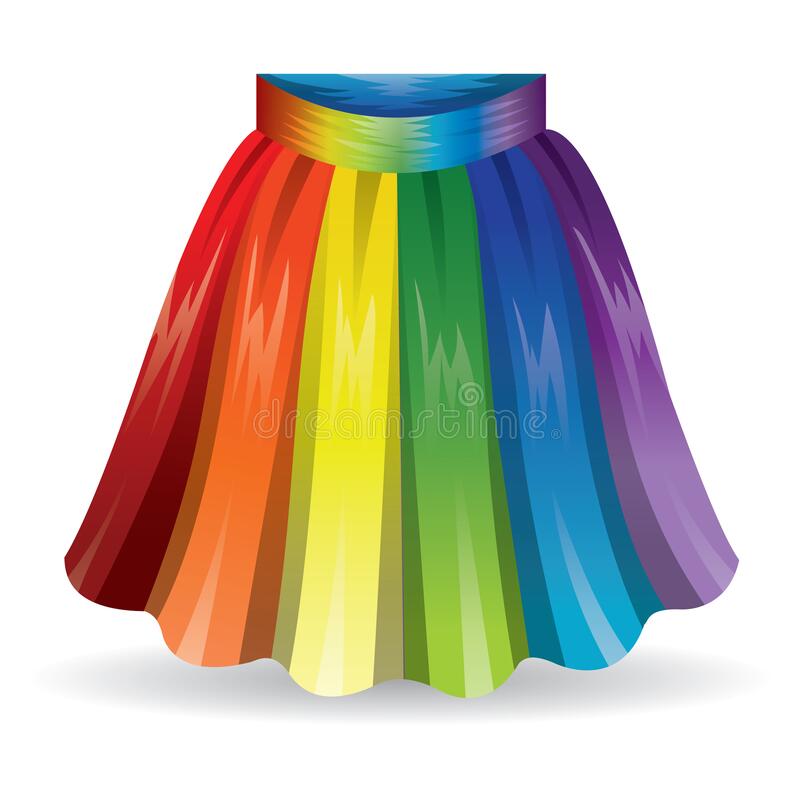 90.000 đ
70.000 đ
40.000 đ
50.000 đ
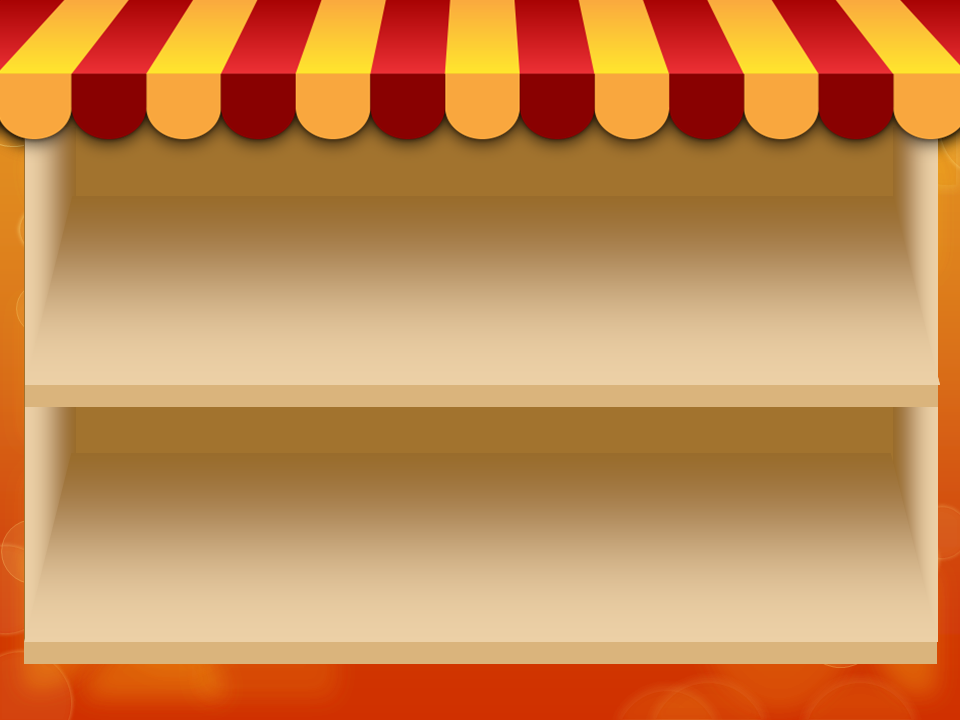 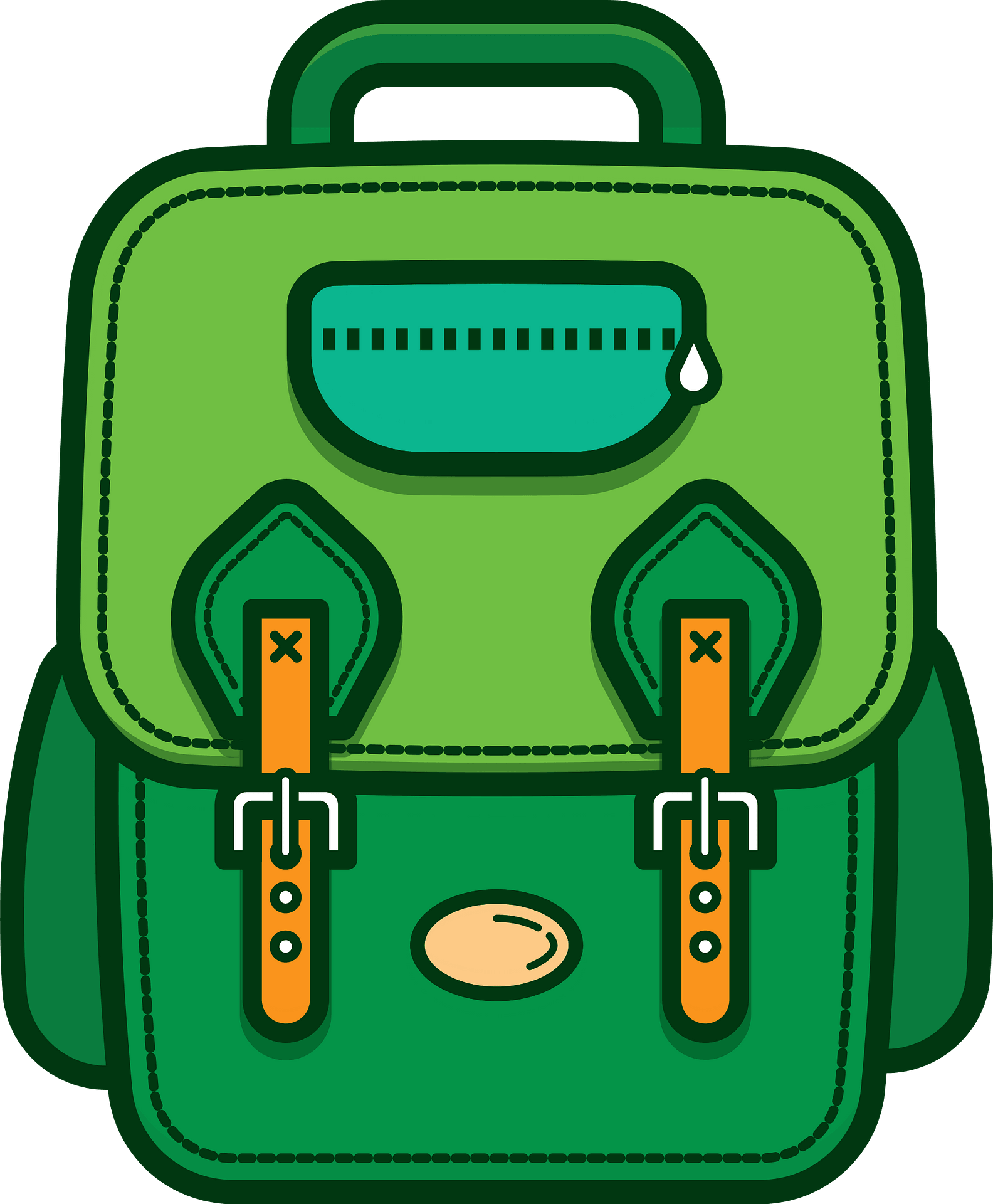 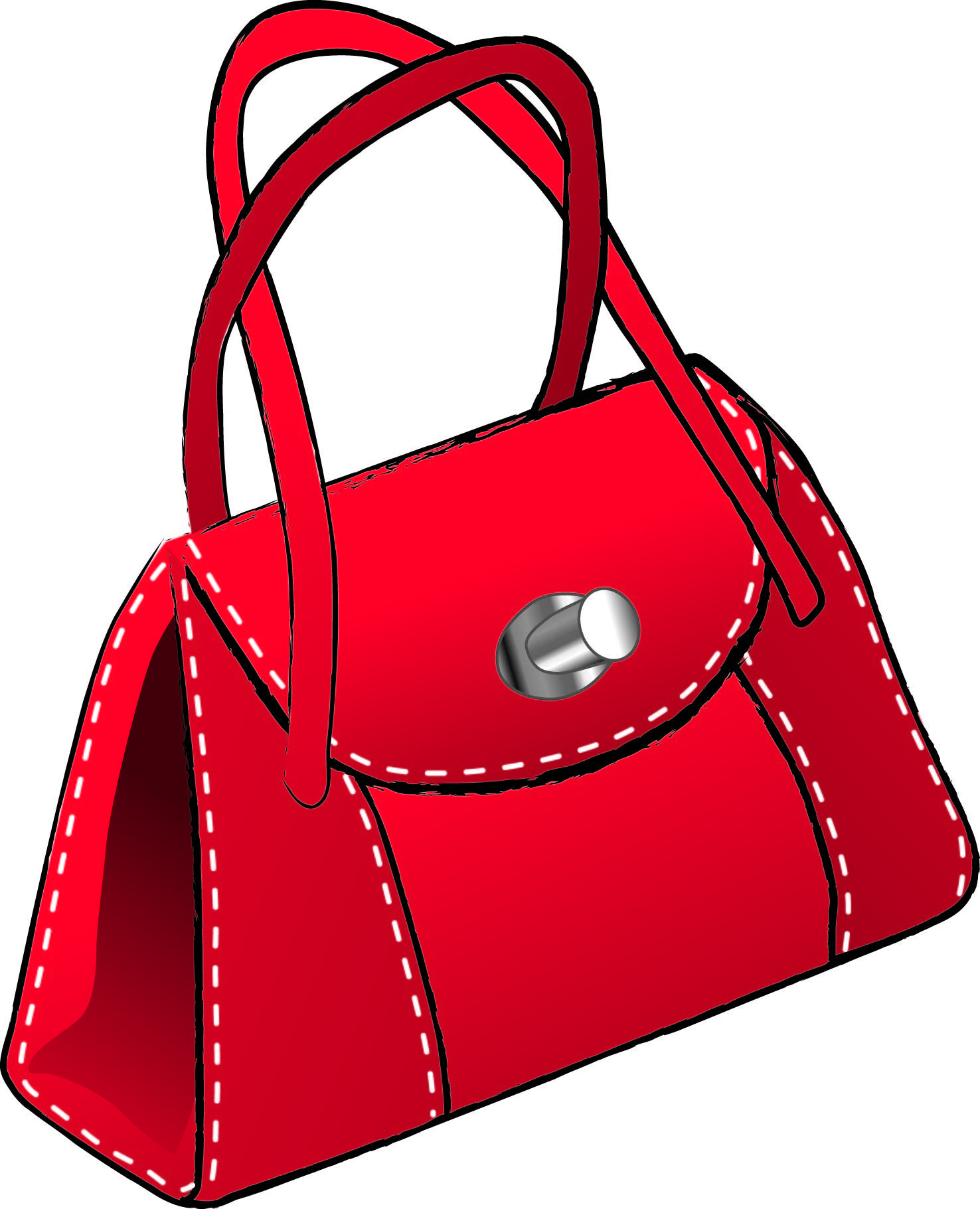 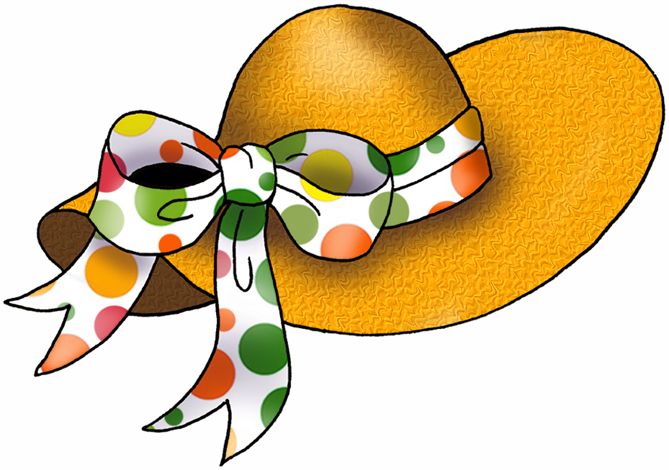 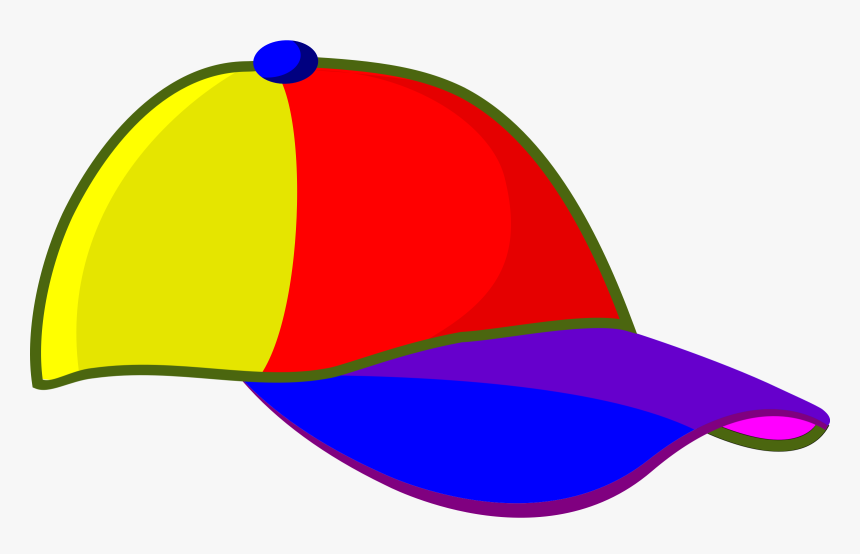 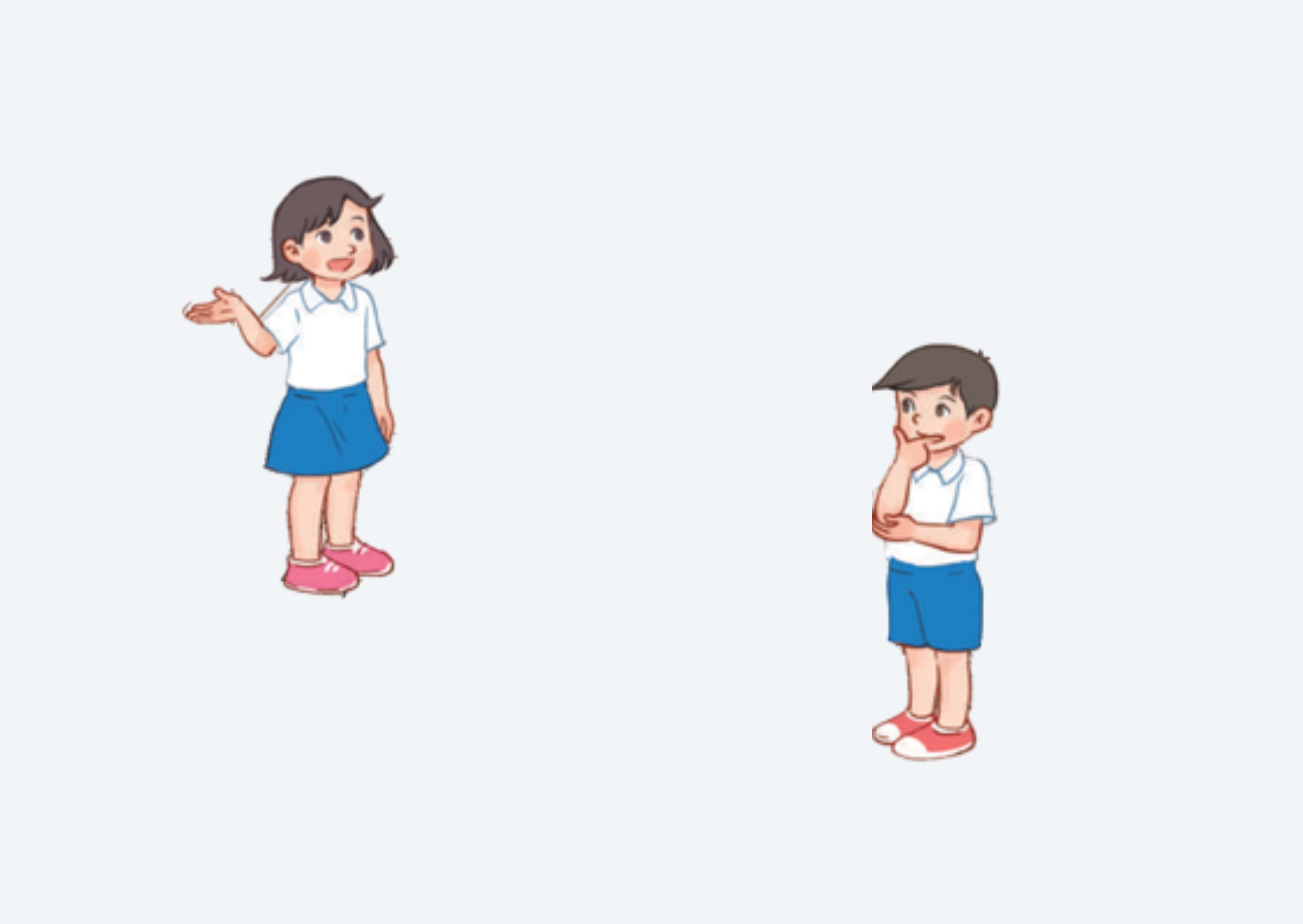 30.000 đ
80.000 đ
60.000 đ
40.000 đ
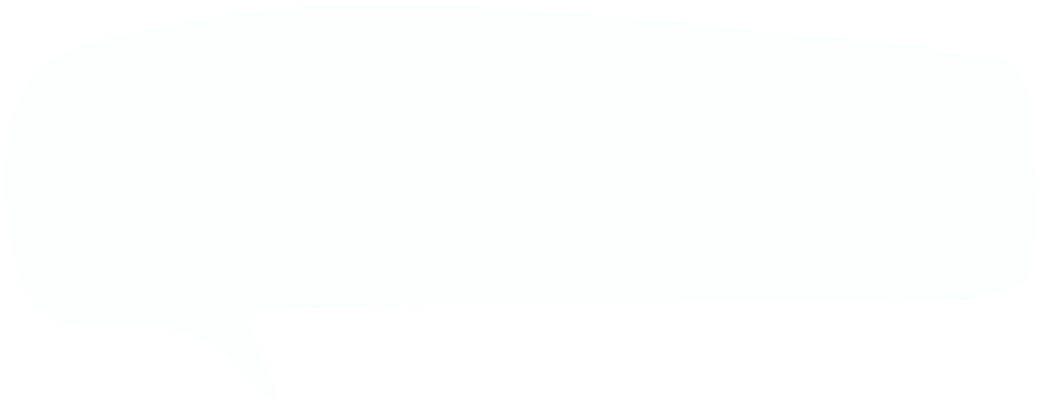 How much is the hat?
It’s thirty thousand dong.


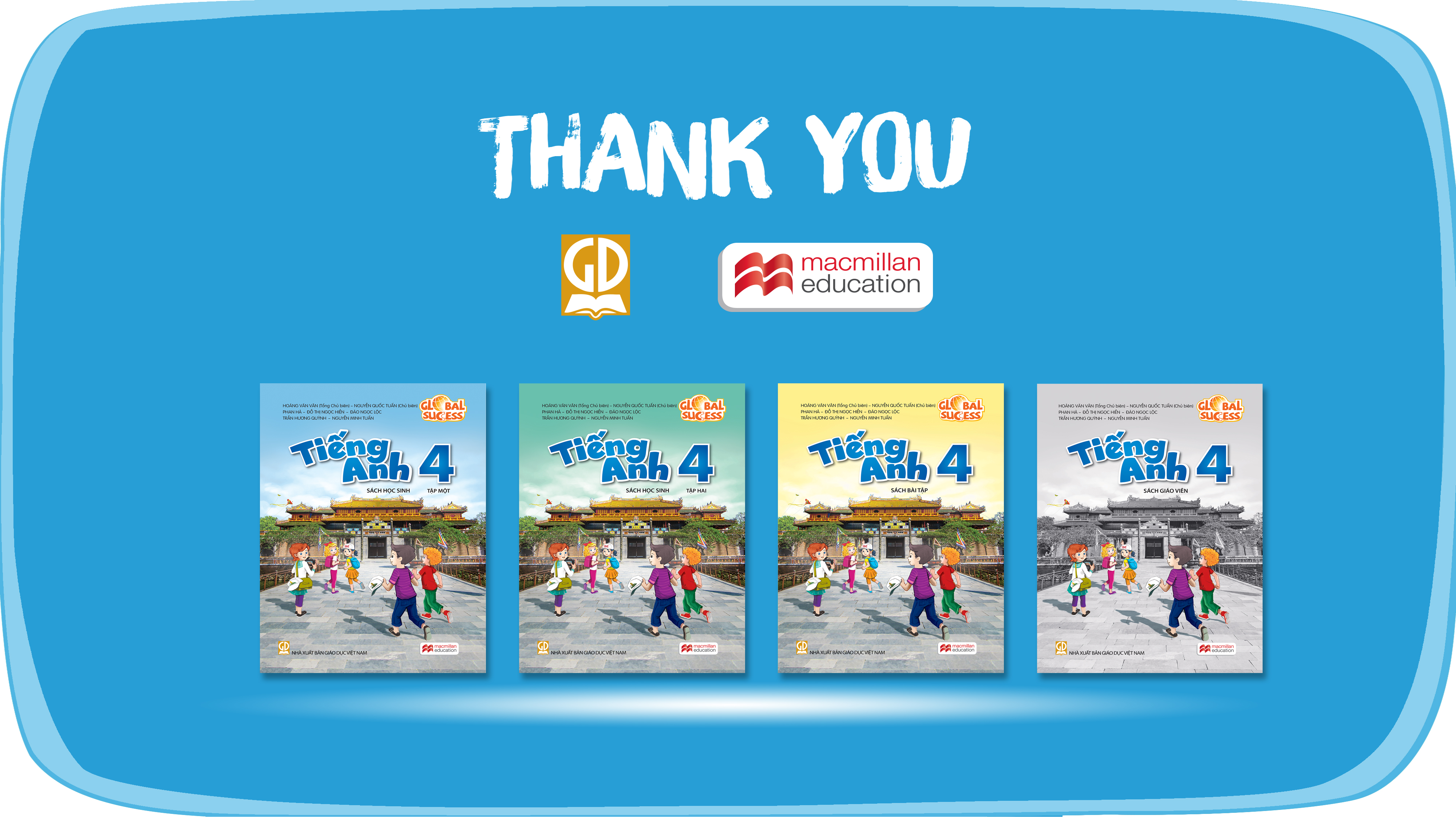 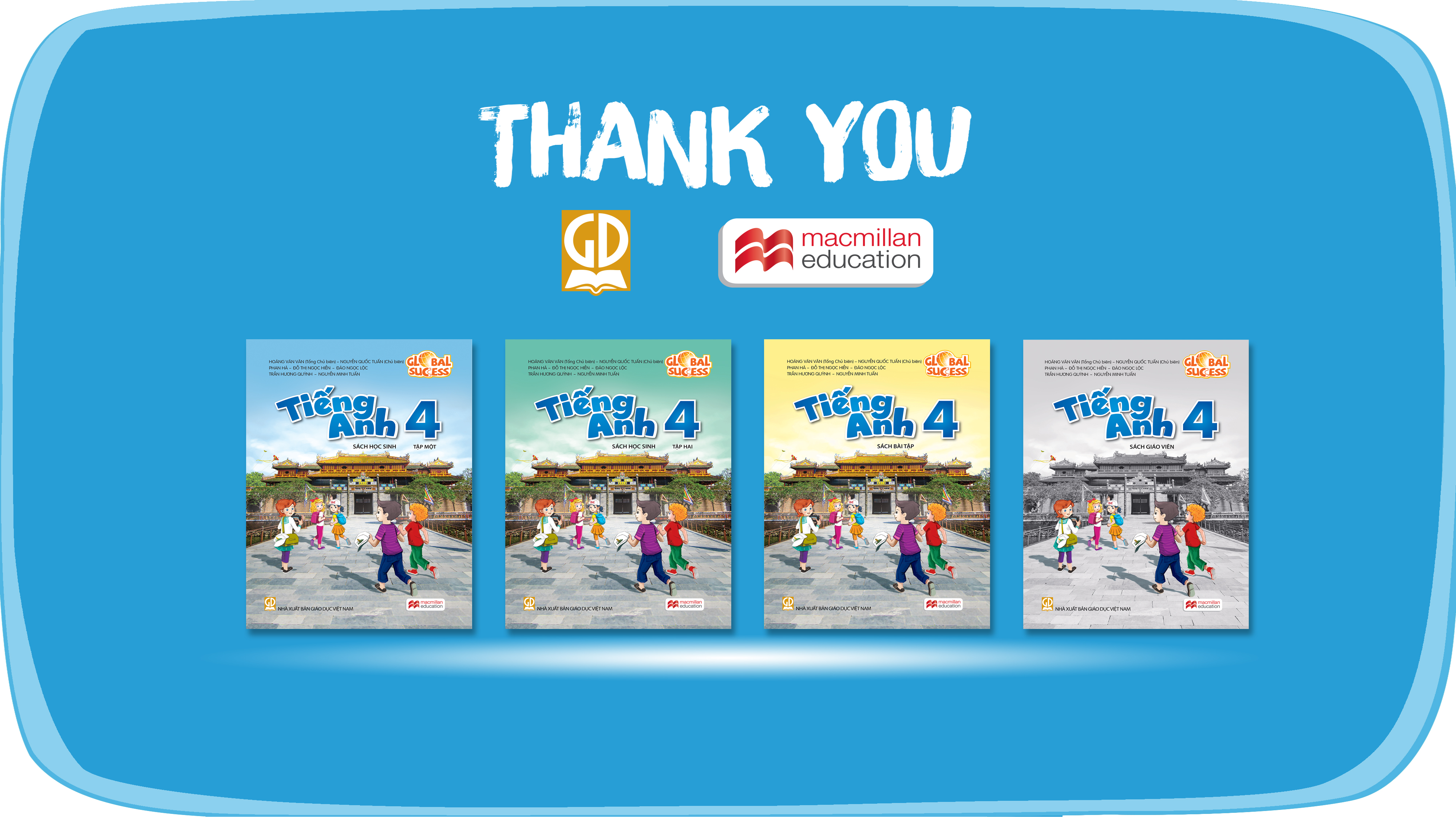 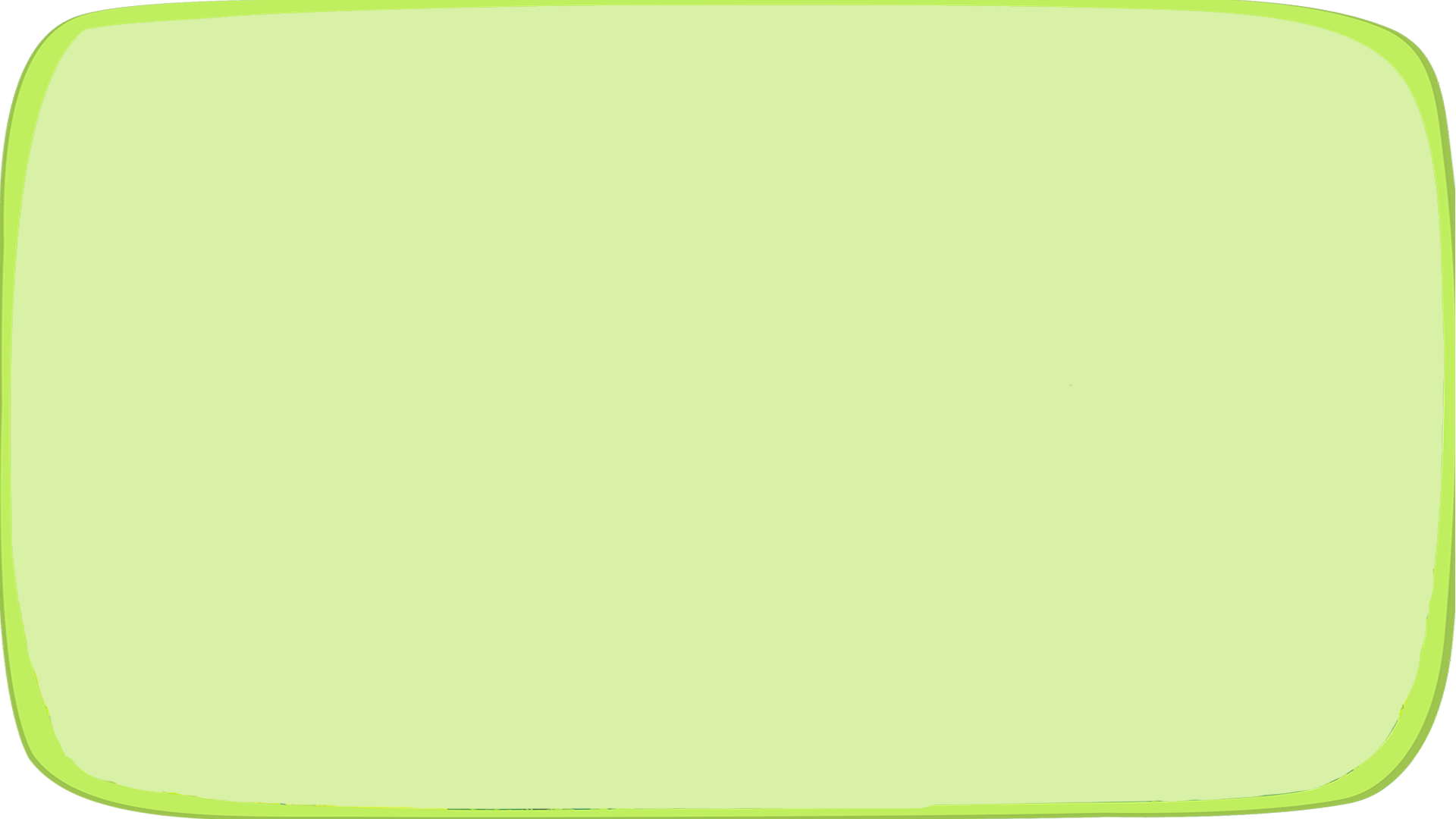 THANK YOU
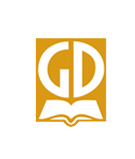 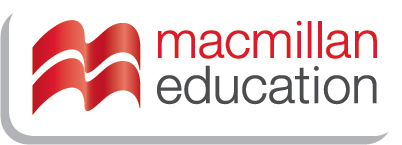 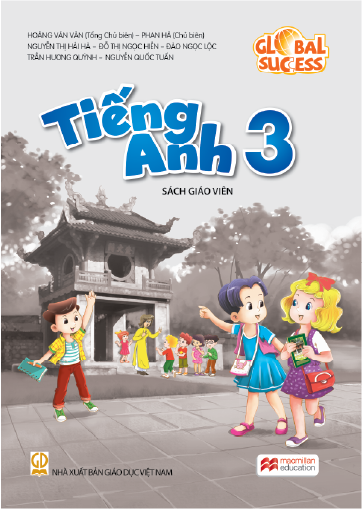 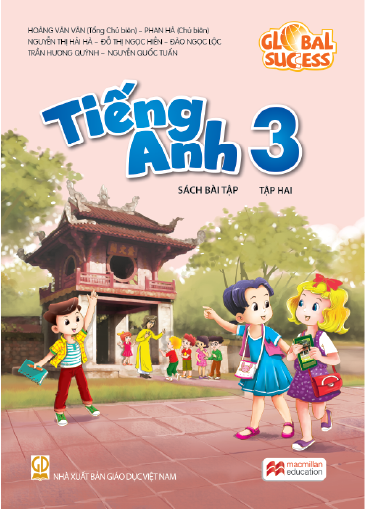 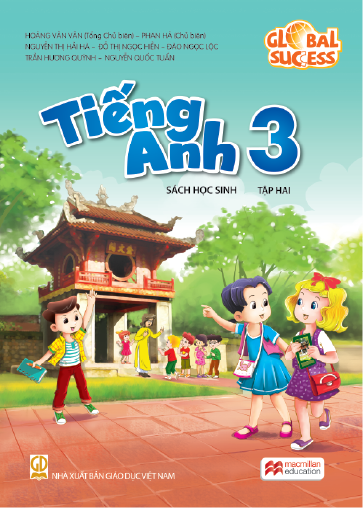 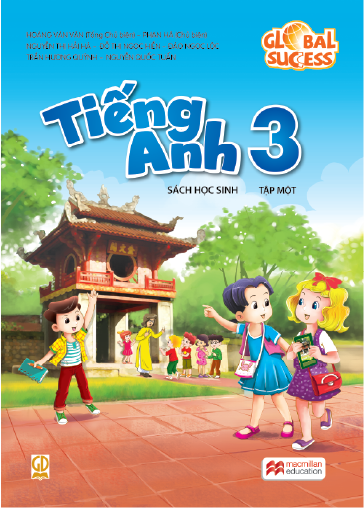 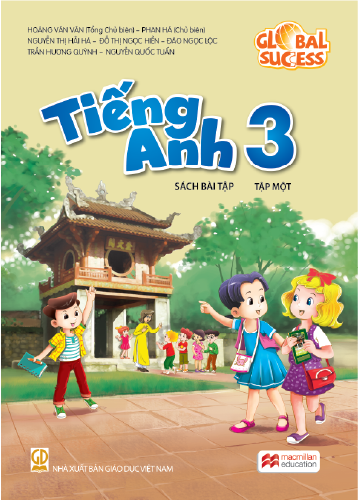 Website: hoclieu.vn
Fanpage: facebook.com/www.tienganhglobalsuccess.vn
Website: sachmem.vn; hoclieu.vn
Fanpage: www.facebook.com/sachmem.vn